ATLANTA SELECTIONSWHERE IT ALL BEGAN (1979-1985)
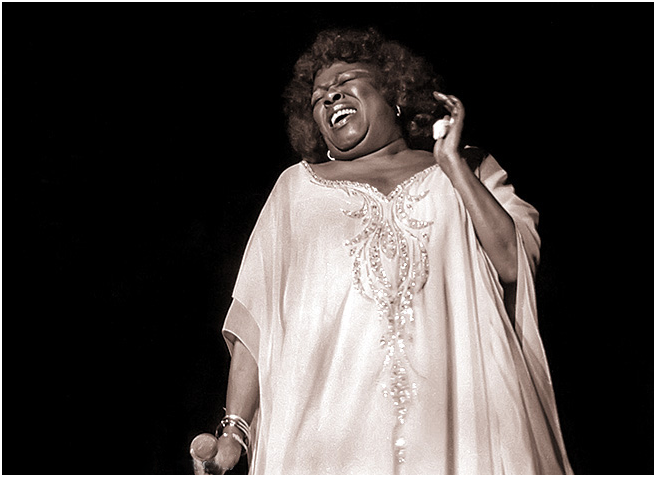 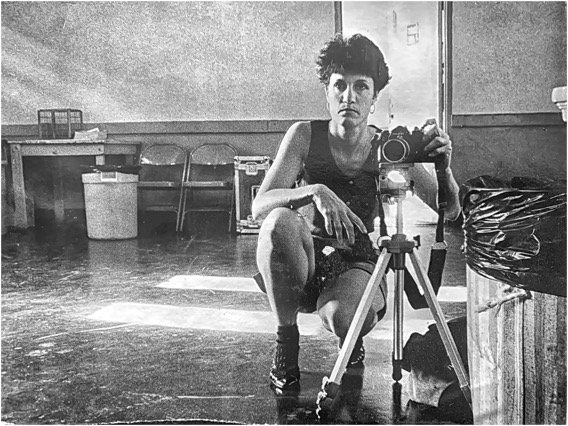 ME
Atlanta (circa mid 80’s)
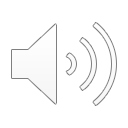 SARAH VAUGHAN
Atlanta Free Jazz Festival,1 983
MILES!
Atlanta Free Jazz Festival, Atlanta Auditorium 1983
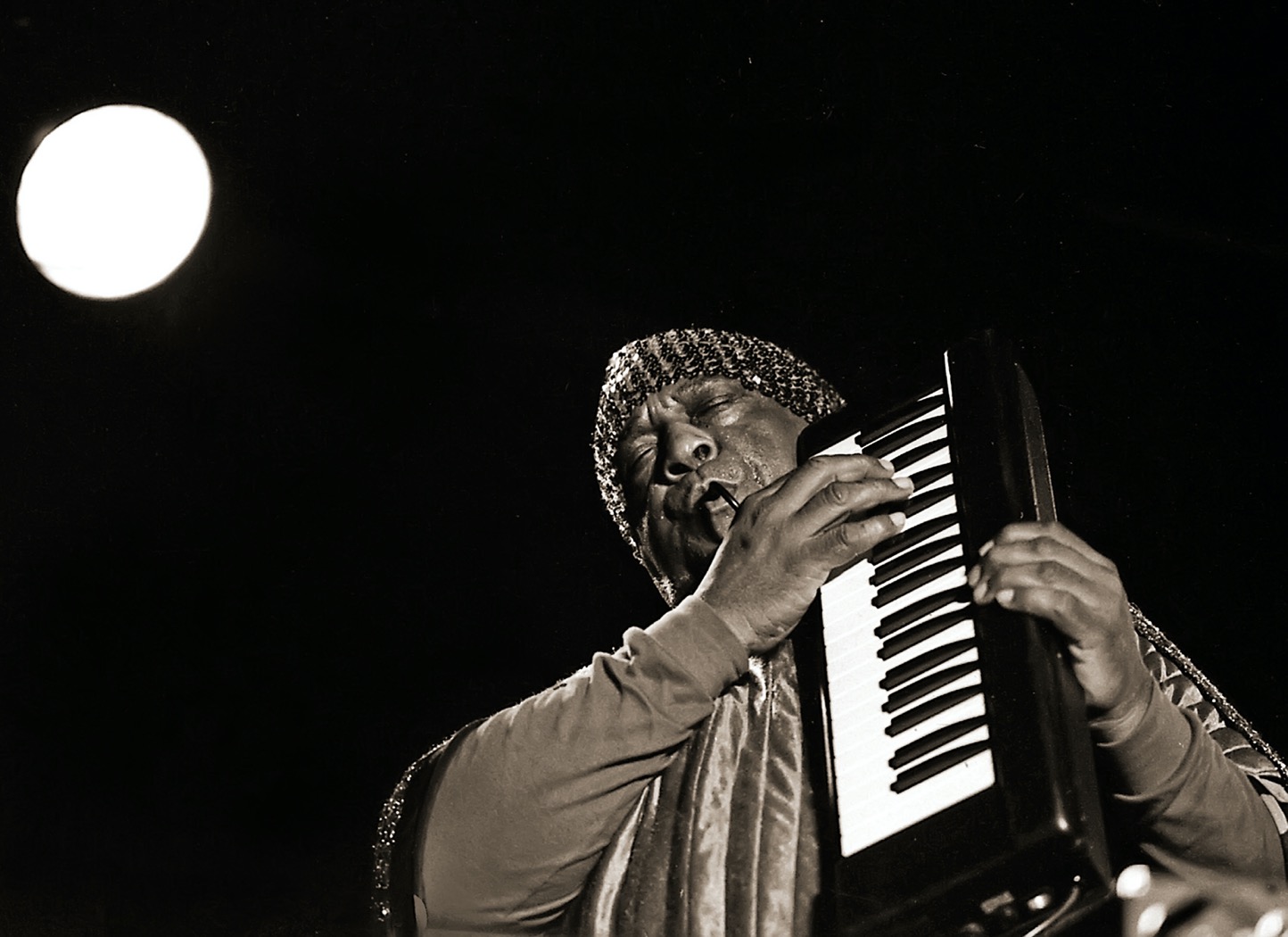 “THE SUN AT THE MOON”

SUN RA
Moonshadow Saloon
Atlanta 1993
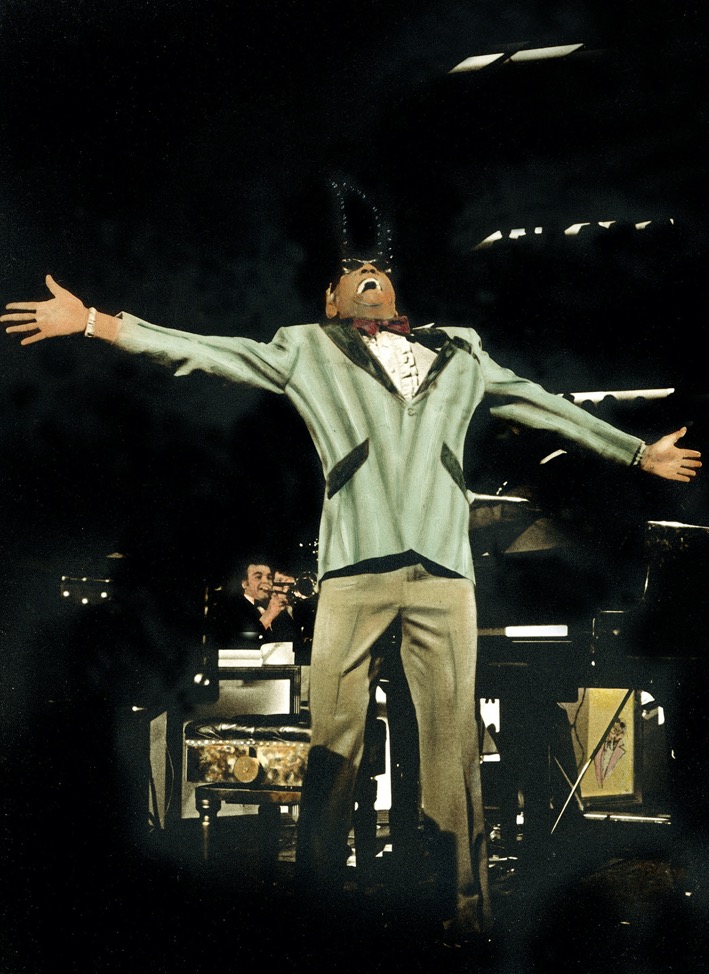 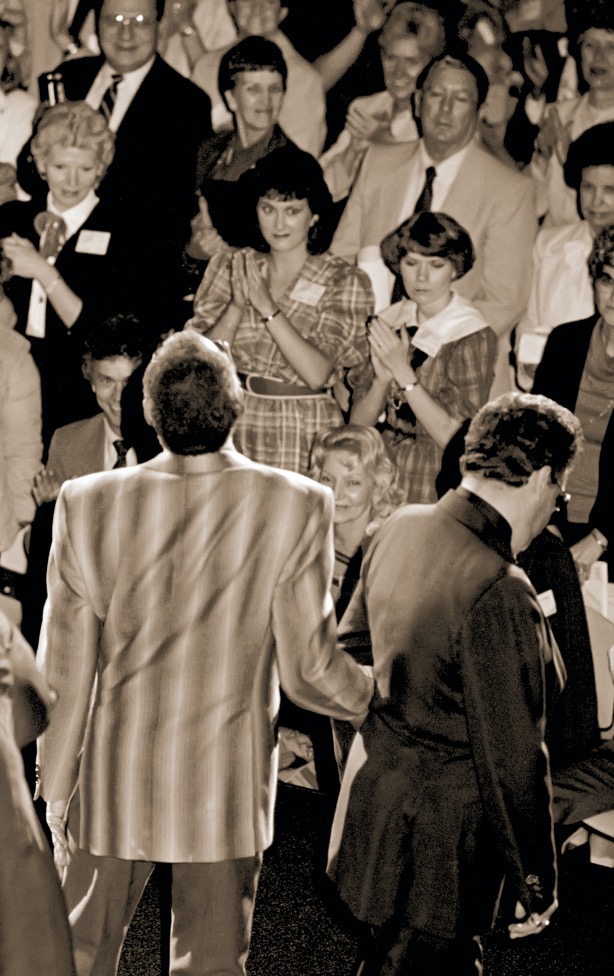 RAY CHARLES Merchandise Mart, Atlanta 1983
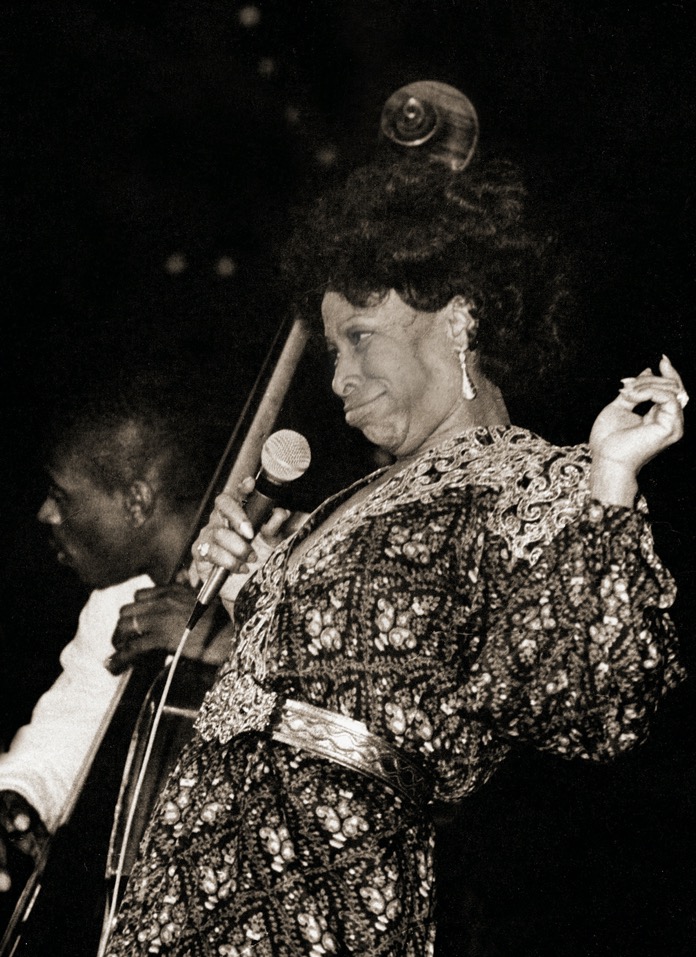 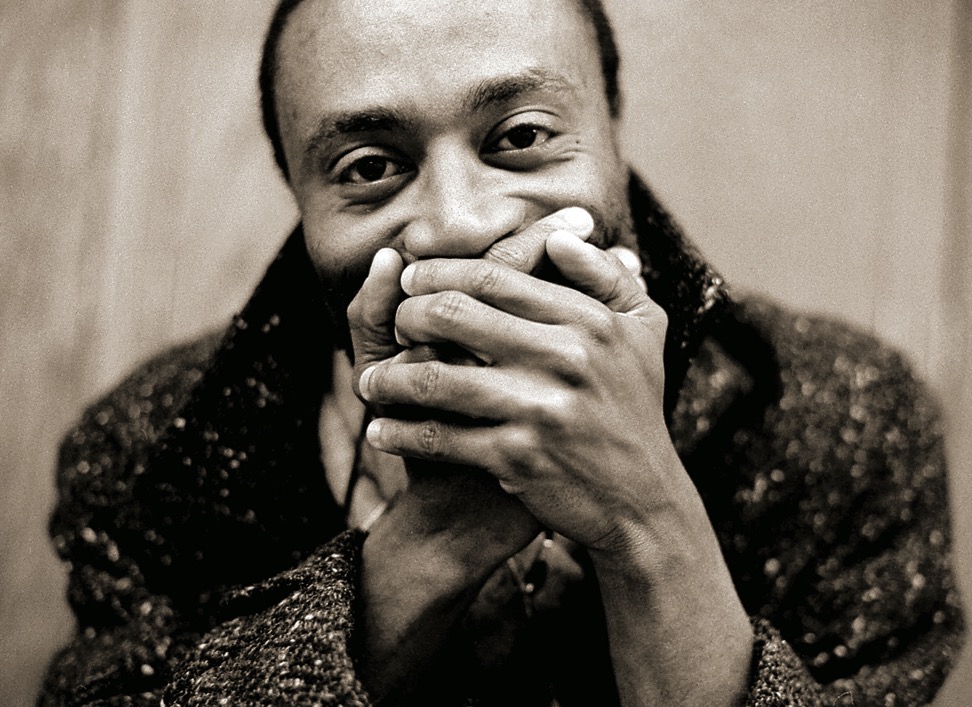 BETTY CARTER
Peachtree Playhouse, Atlanta 1982
BOBBY MCFERRIN
Atlanta 1985
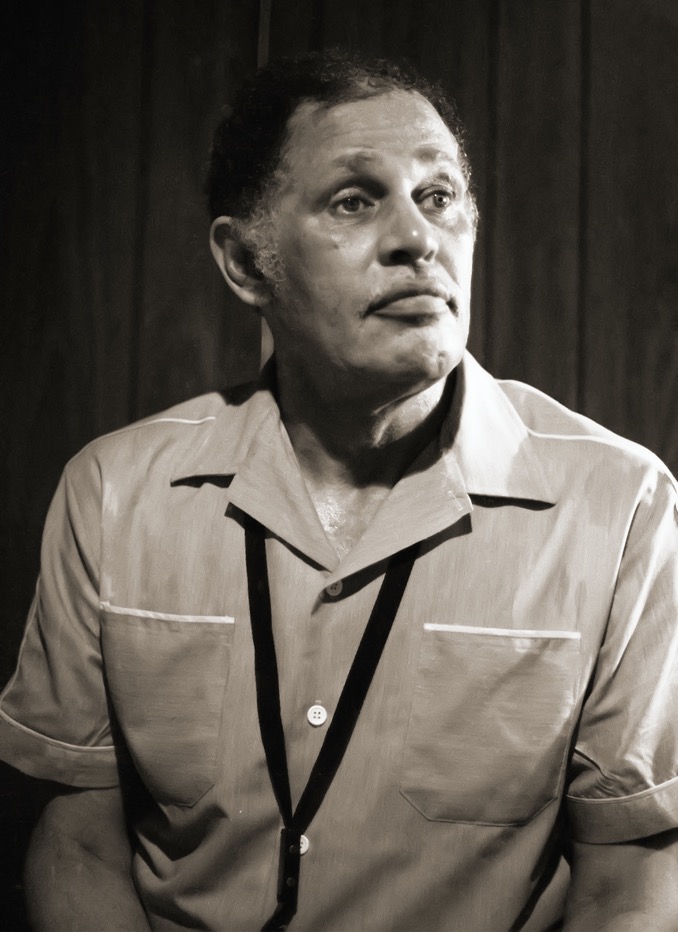 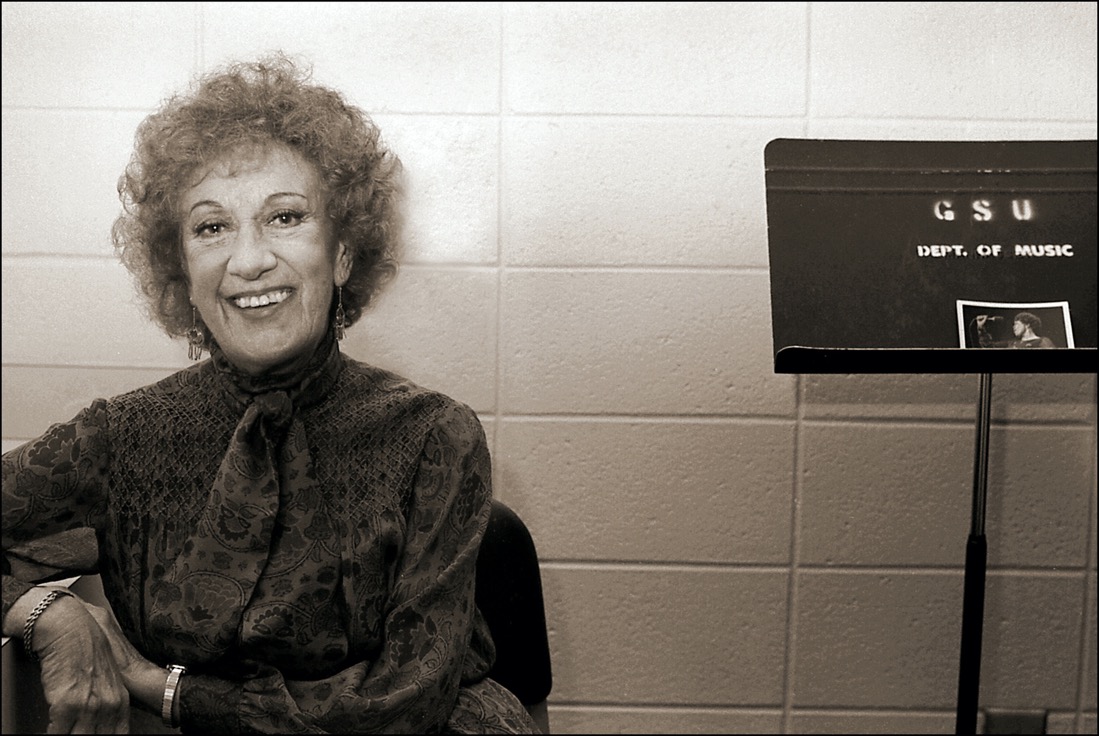 MARIAN MCPARTLAND
Atlanta, GA 1979
DEXTER GORDON
Atlanta, GA 1982
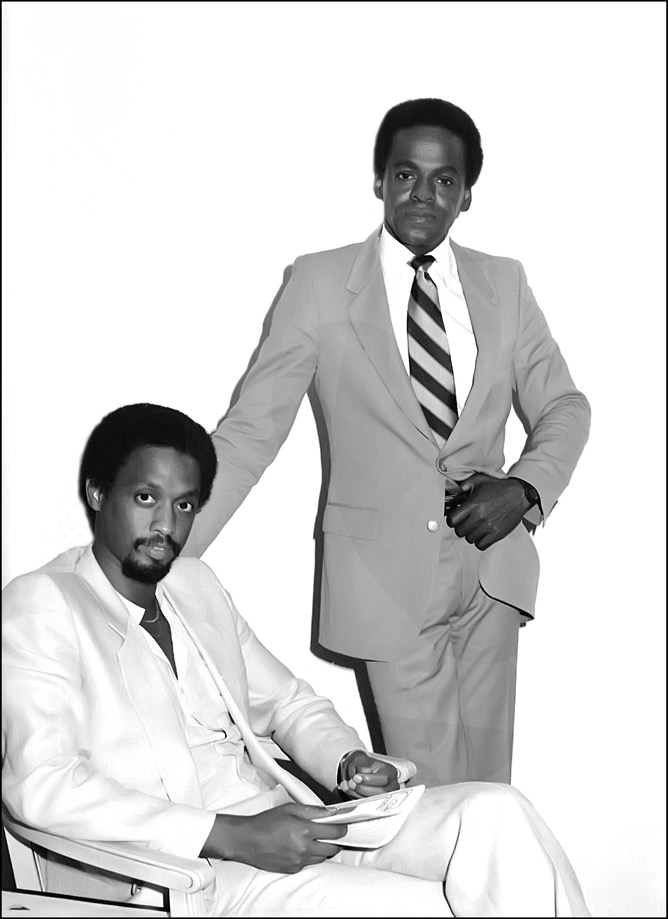 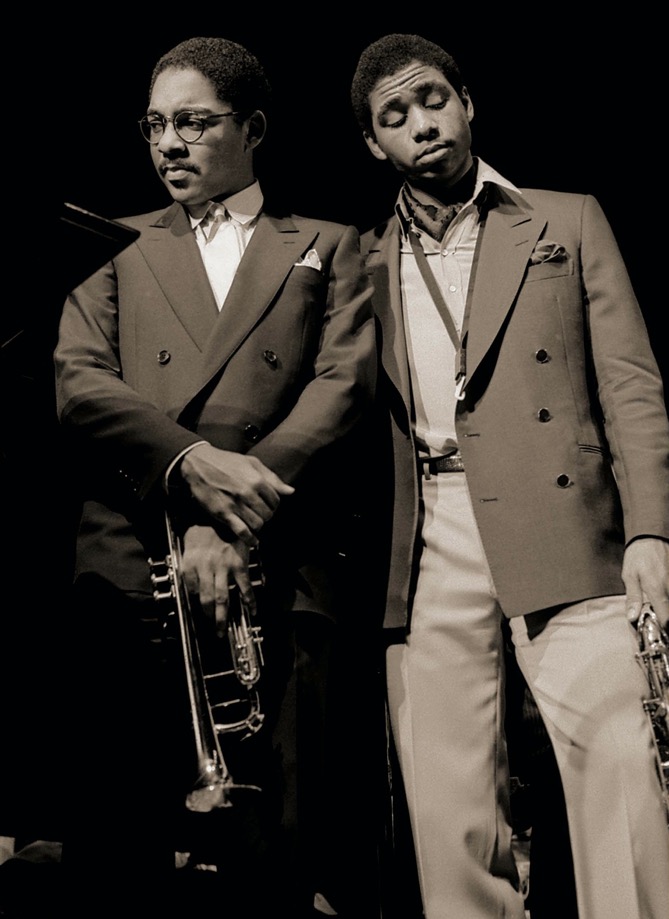 CHICO FREEMAN & CECIL MCBEE
Atlanta Free Jazz Fest. Piedmont Park, Atlanta, GA 1982
WYNTON & BRANFORD 
Clark College, Atlanta, GA 1993
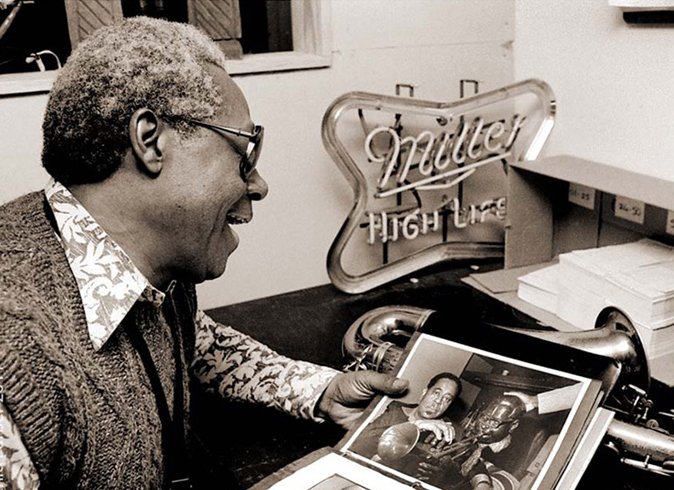 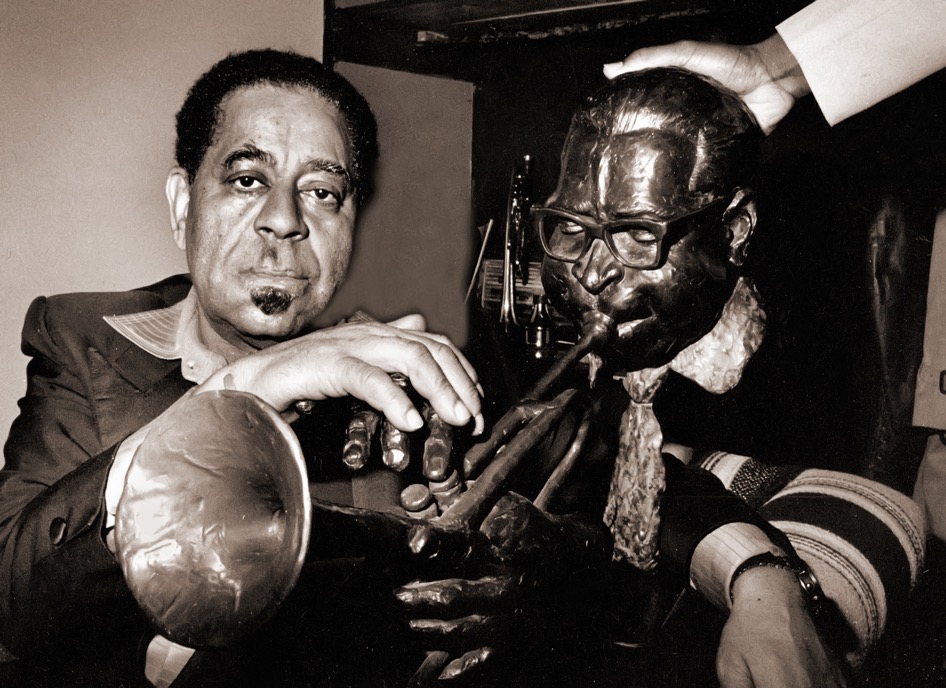 CHARLIE ROUSE & DIZ
The Point, Atlanta 1985
DIZ & DIZ
Backstage, Moonshadow Saloon, Atlanta 1984
DIZZY GILLESPIE
Backstage, Moonshadow Saloon, Atlanta 1984
With CHRIS KUHL
With ERNIE GREGORY
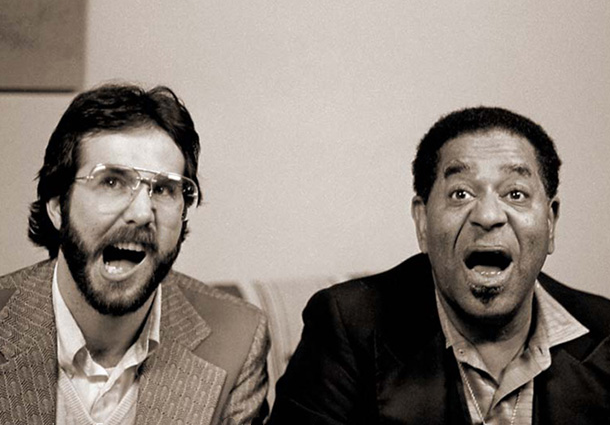 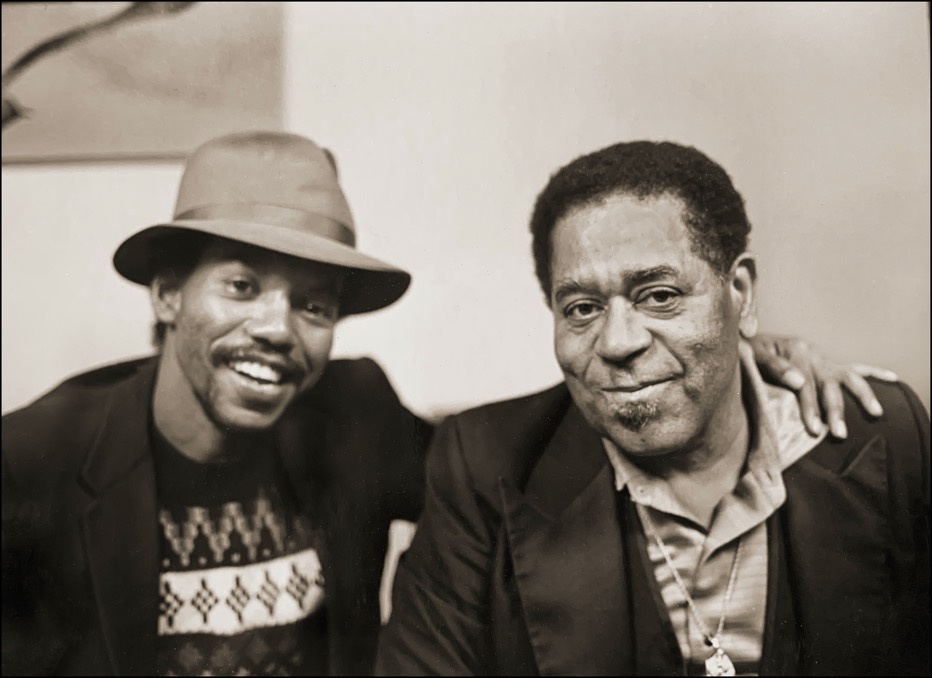 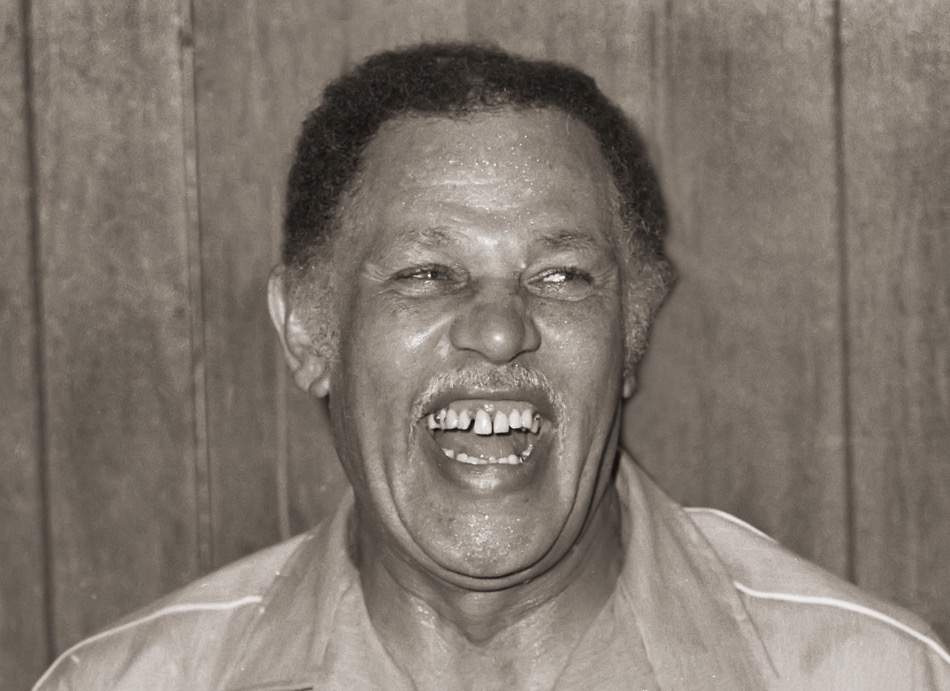 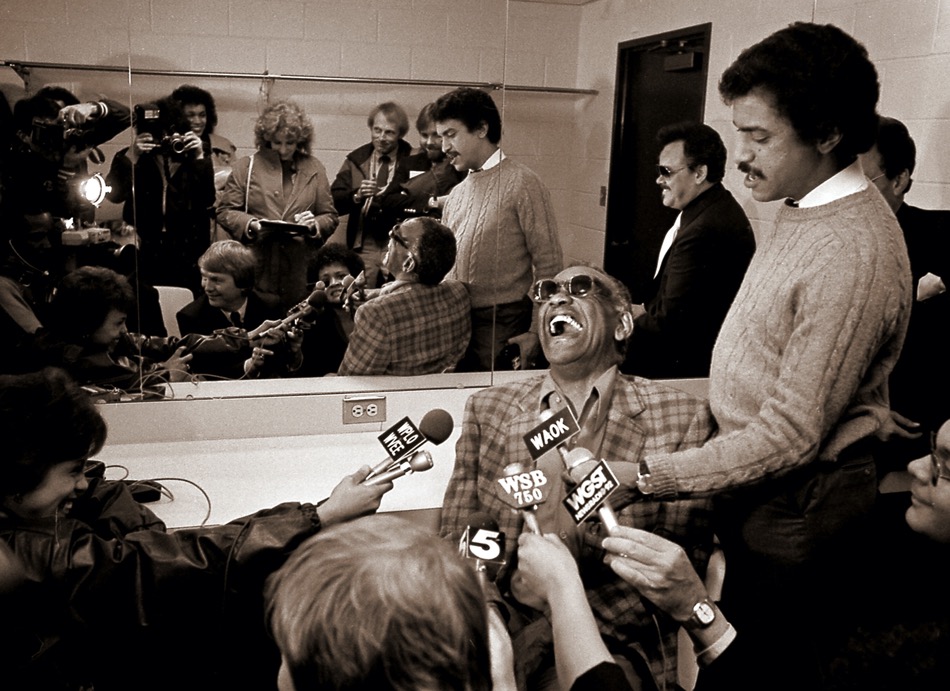 DEXTER GORDON
Atlanta, 1982
RAY CHARLES
Atlanta, 1983
AMINA CLAUDINE MYERS
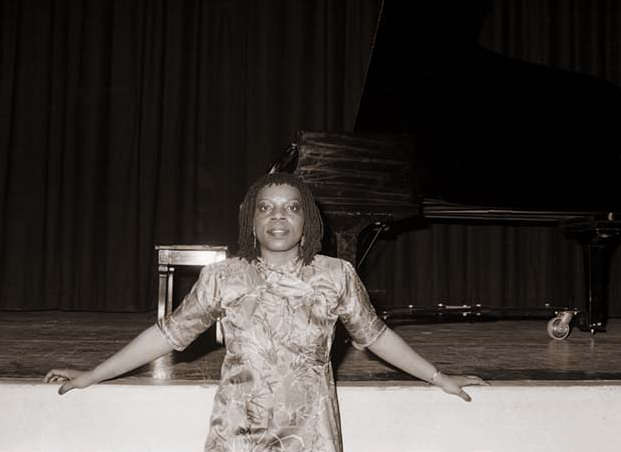 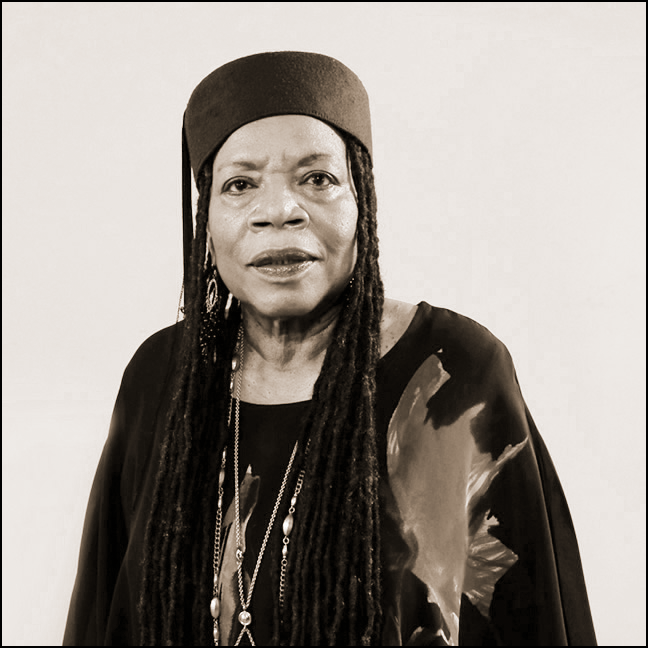 Atlanta 1982
Octaven Recording Studio, Mt. Vernon, NY 2021
NEW YORK CITY & BEYOND SELECTIONS(1985-Present)
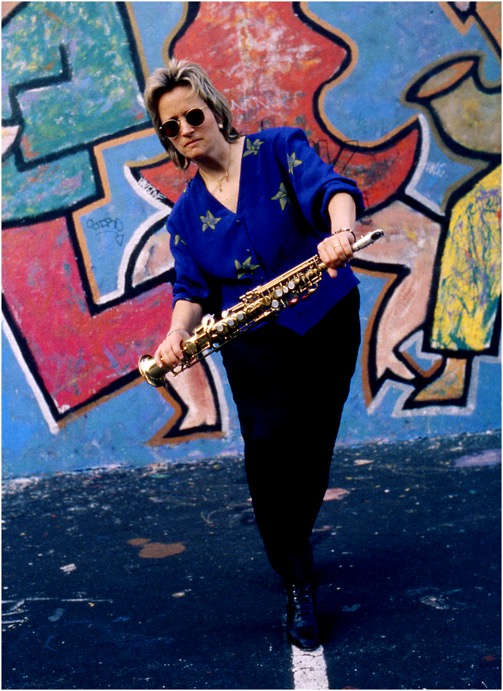 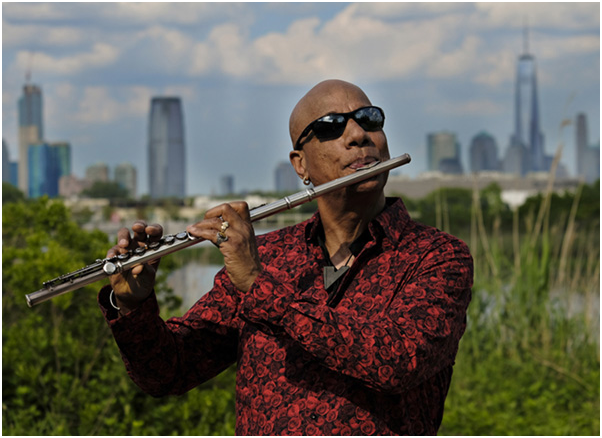 T.K. BLUE
Jersey City 2019
JANE IRA BLOOM
New York City 1993
WHAT’S WRONG WITH THIS PICTURE?!
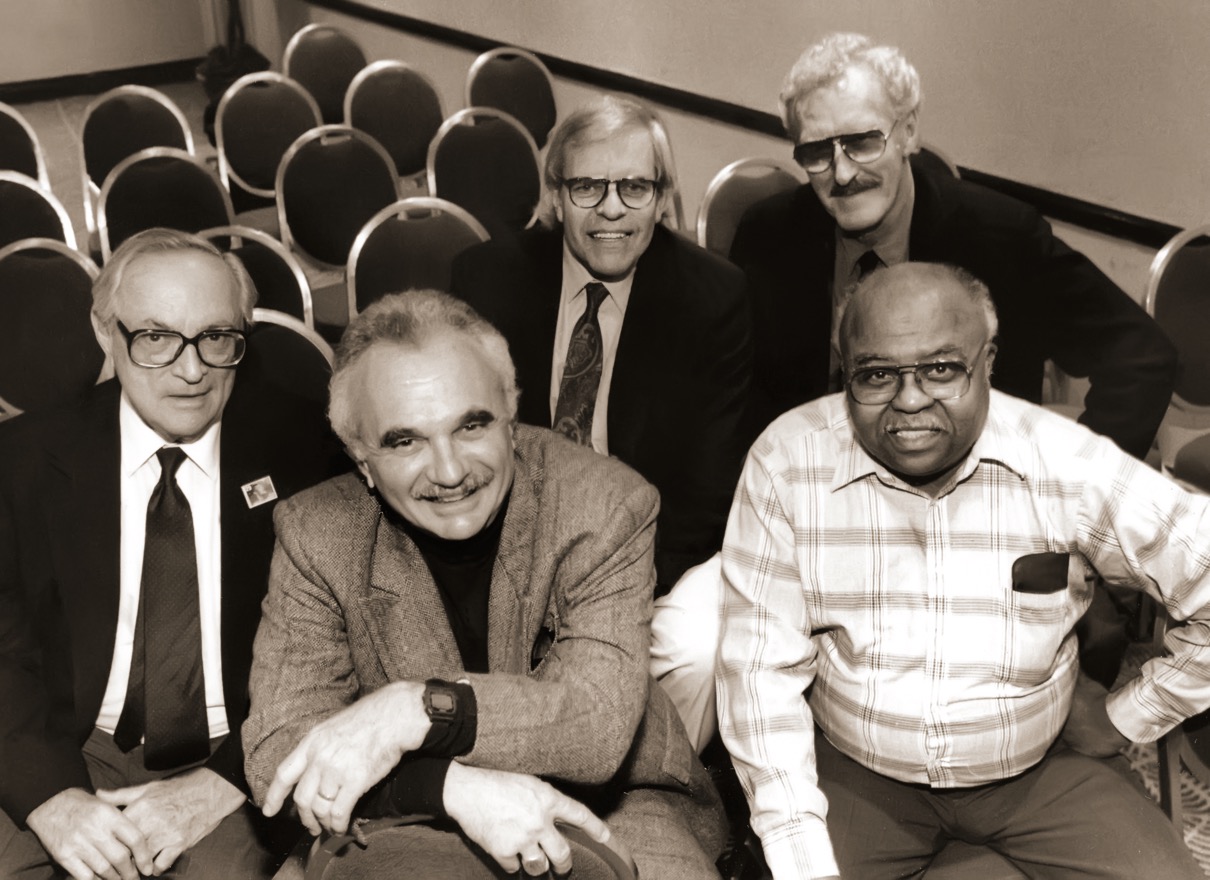 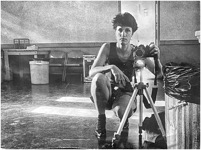 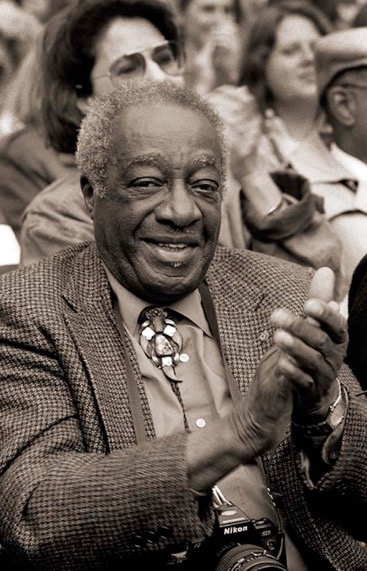 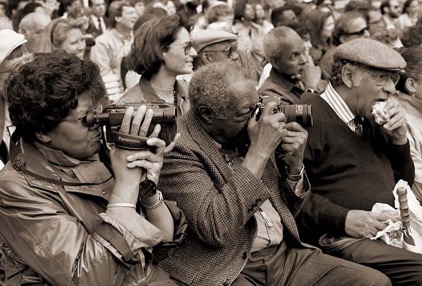 “FATHERS” OF JAZZ PHOTOGRAPHY
WILLAM GOTTLIEB, LEE TANNER, CHUCK STEWART, DAVID REDFERN & WILLIAM CLAXTON 
Hilton Hotel, New York City 1994
MILT HINTON
Lincoln Center, New York City 1992
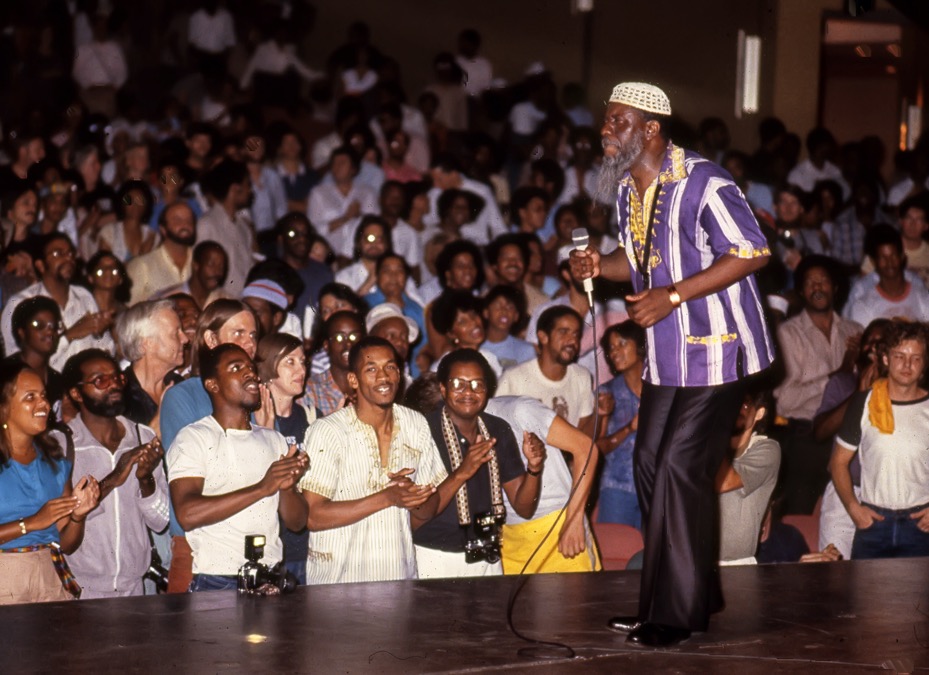 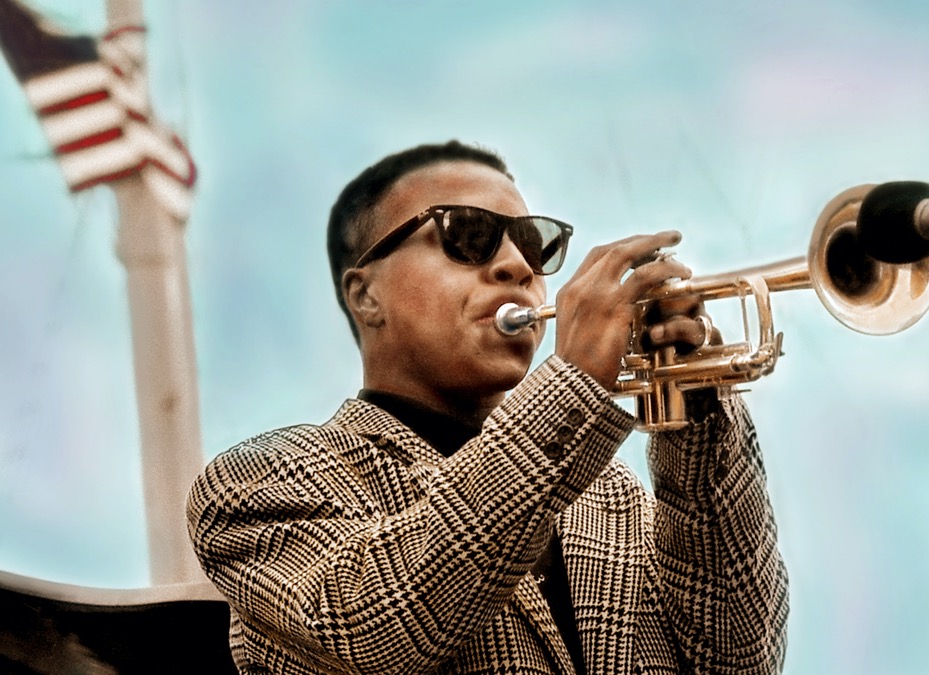 ROY HARGROVE
South Street Seaport, New York City 1991
PHAROAH SANDERS
Atlanta Free Jazz Fest, Atlanta 1984
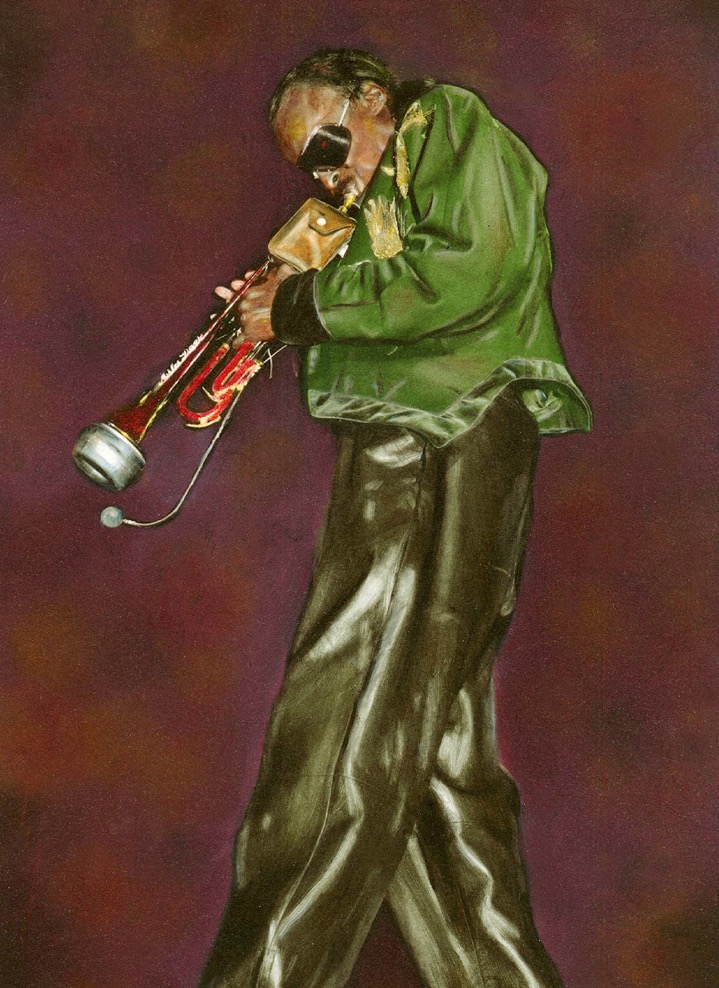 MIlES!
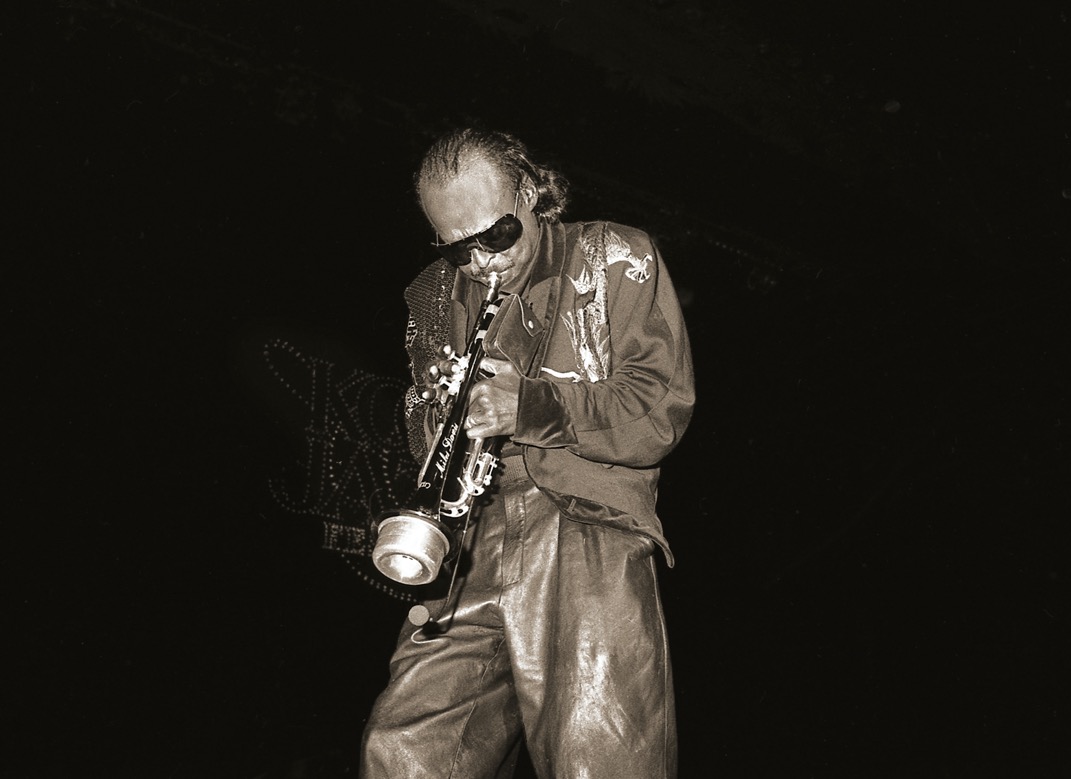 Kool Jazz Fest, Saratoga Springs, NY 1985
CICELY TYSON
Miles Davis Way Dedication, W, 77th Street New York City 2014
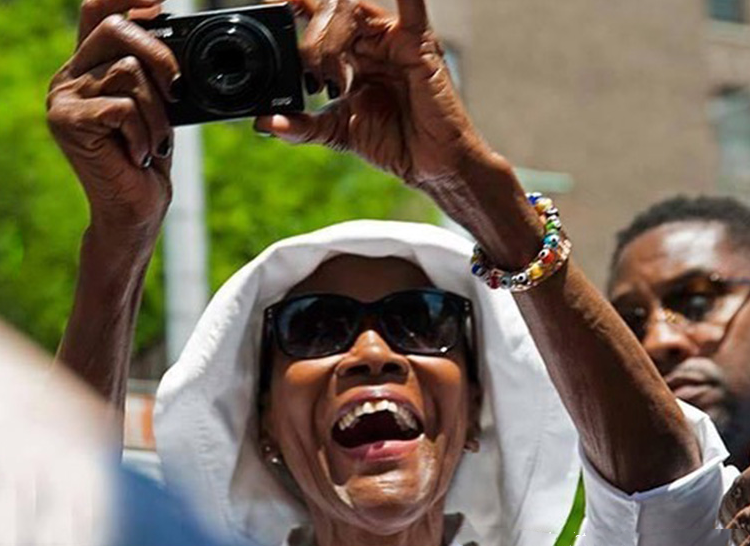 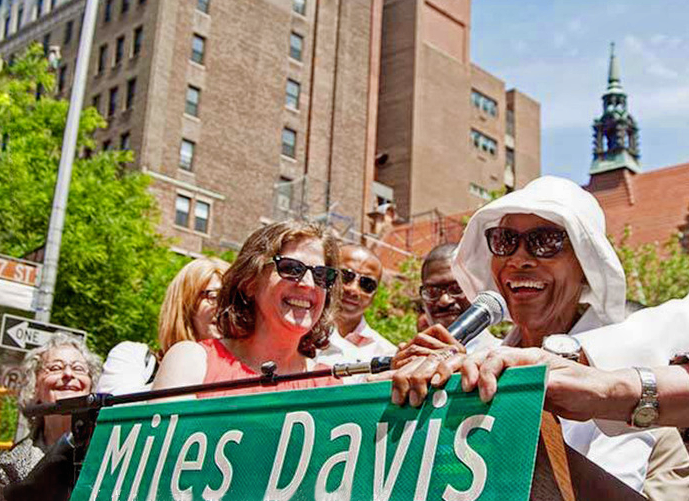 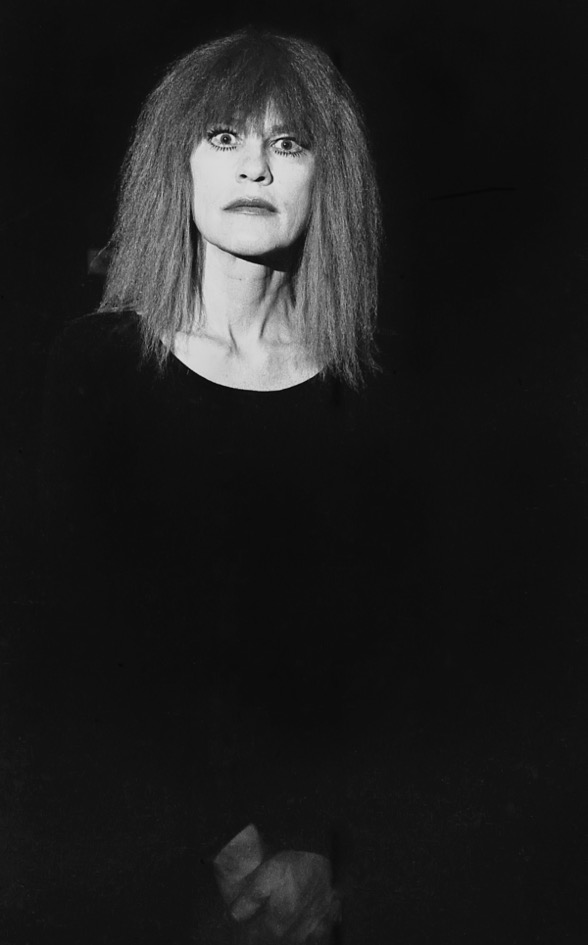 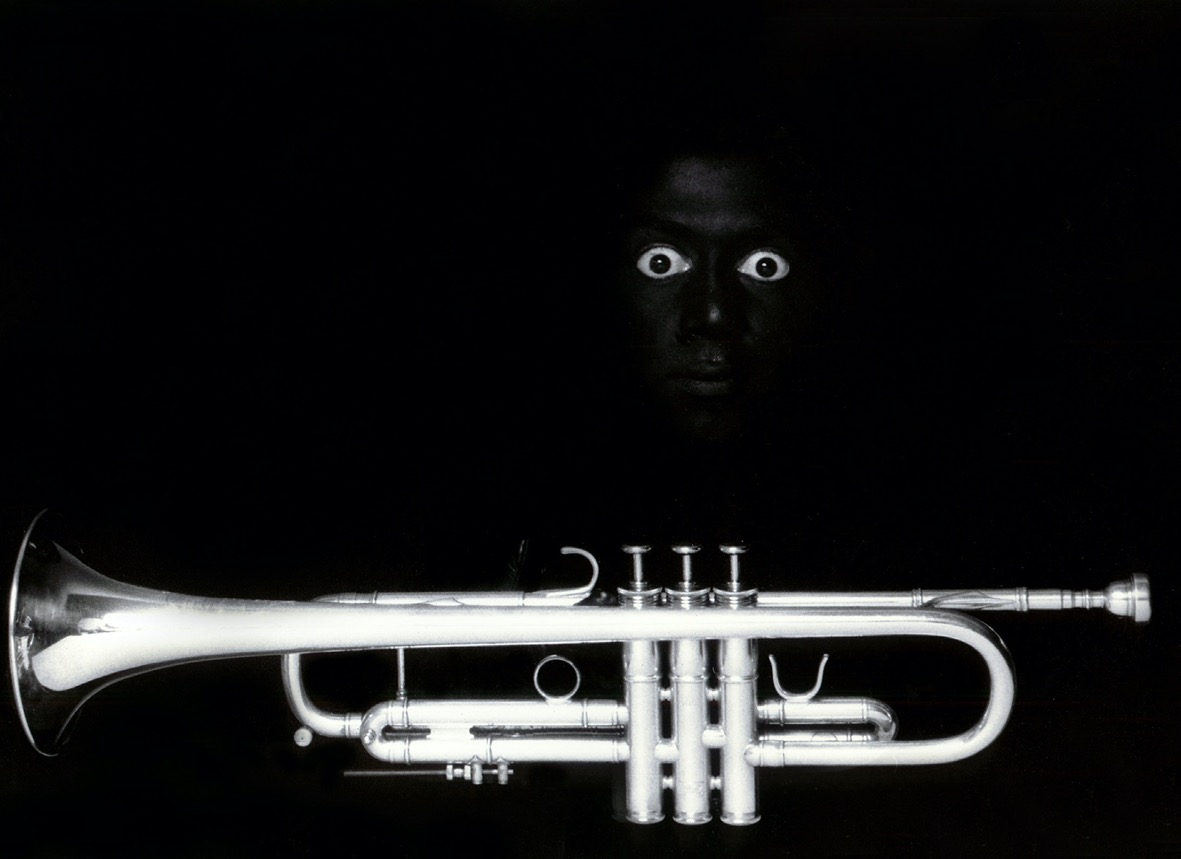 OMAR KABIR
My Place, New York City 1991
CARLA BLEY
St. John’s The Divine, New York City 1987
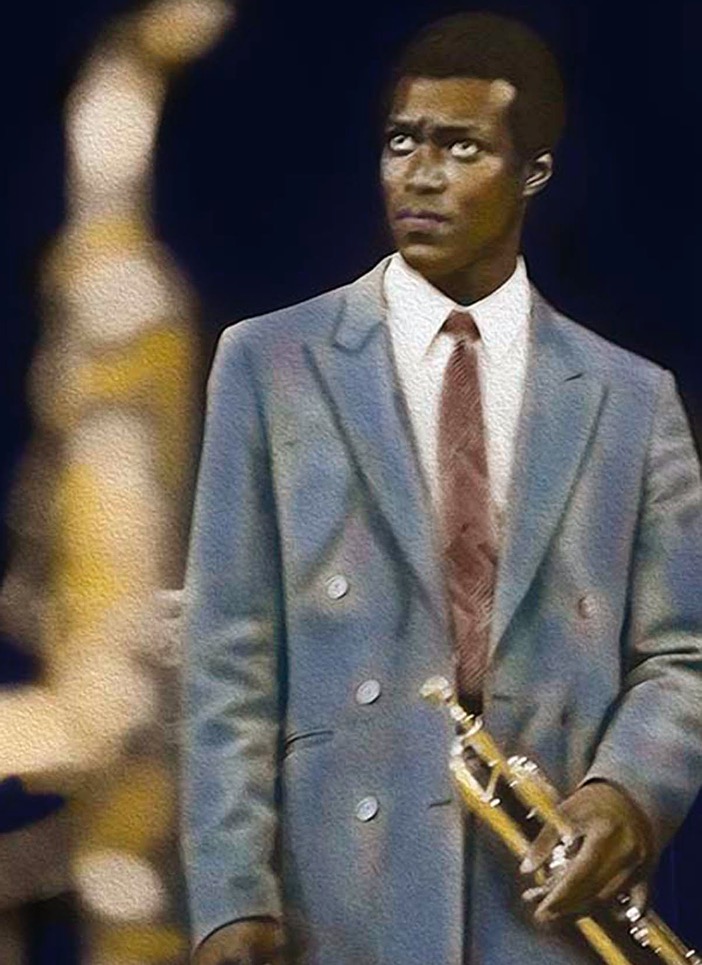 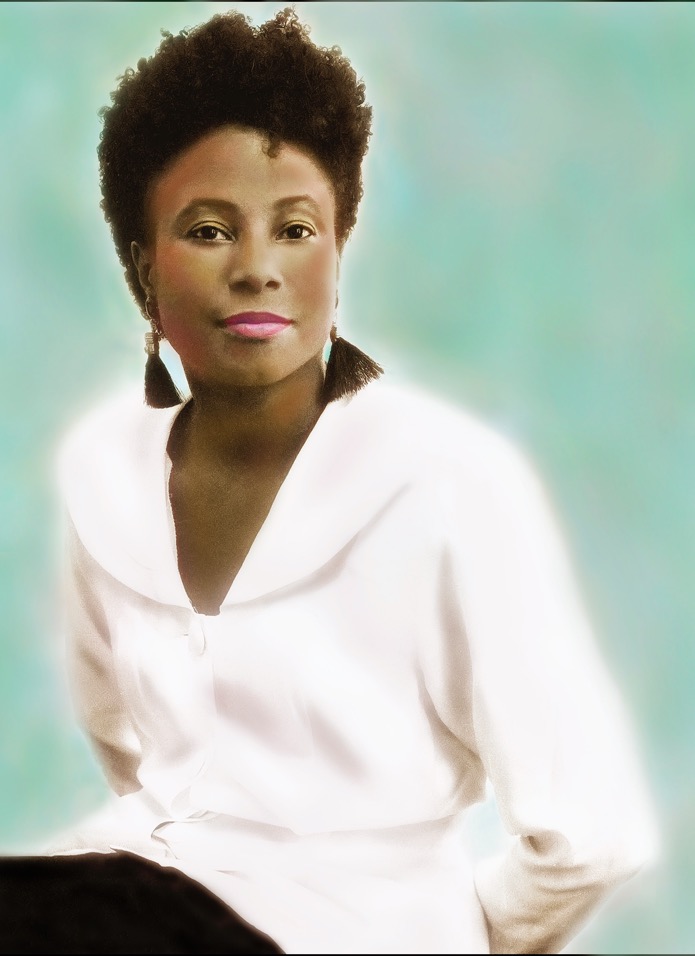 GERI ALLEN
Backstage, Carnegie Hall, New York City 1990
WALLACE RONEY
Kool Jazz Fest, Saratoga Springs, NY 1985
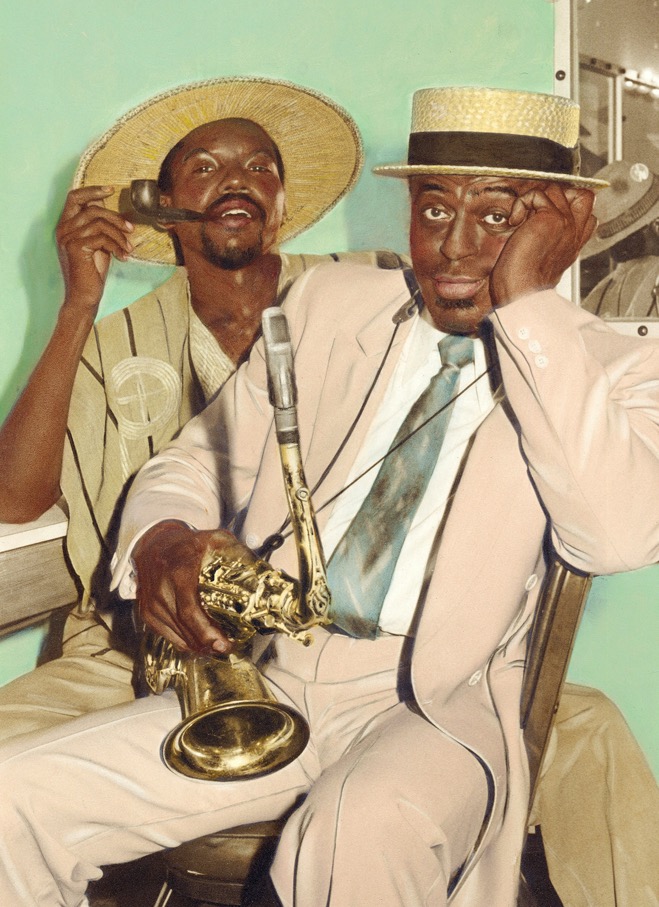 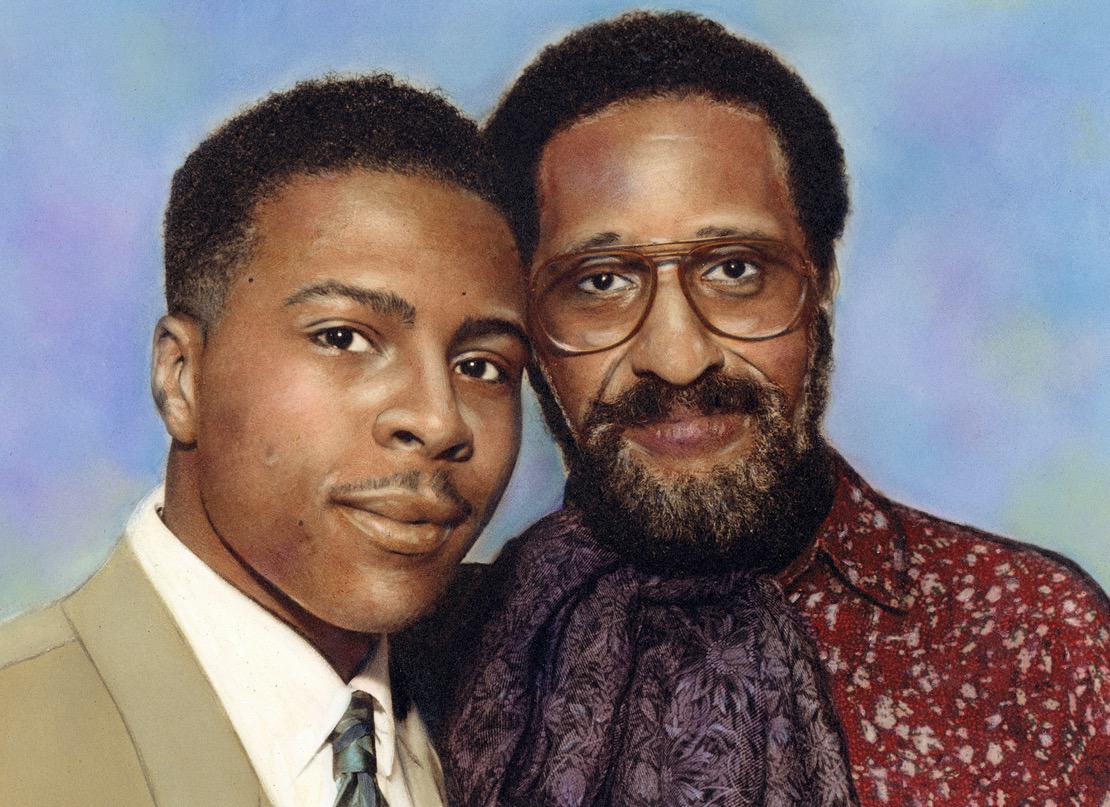 ROY HARGROVE & SONNY ROLLINS
Backstage, Carnegie Hall, New York City 1991
ARCHIE SHEPP & ERNIE GREGORY
Backstage, Atlanta 1984
ILLINOIS JACQUET
Village Vanguard, New York City 1998
Backstage with LORRAINE GORDON
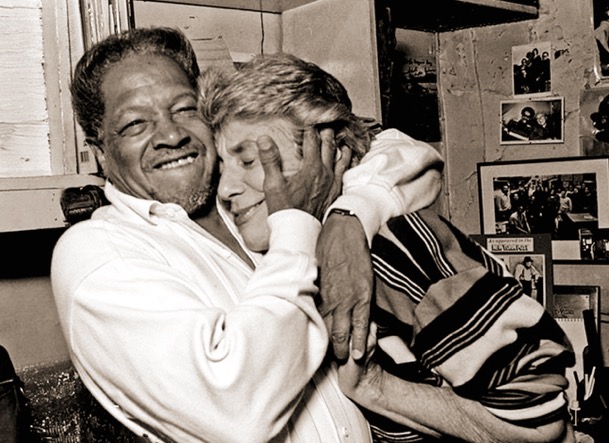 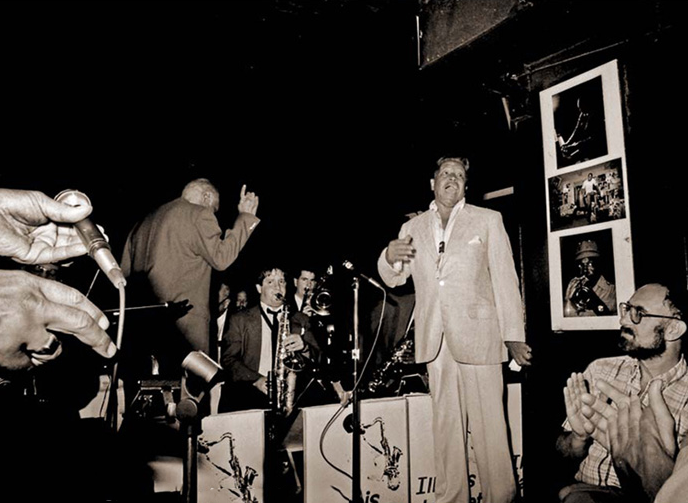 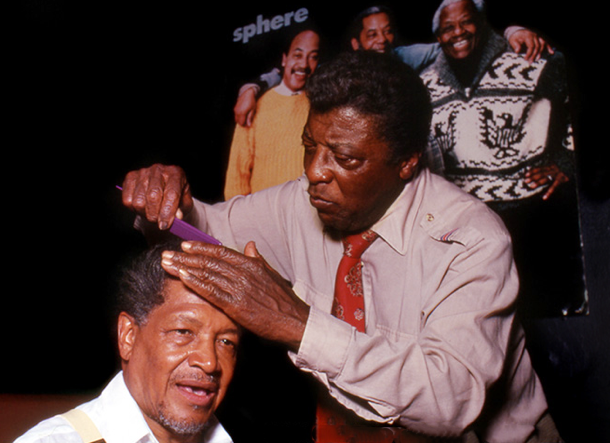 In the Club with Personal Hairdresser ROGER SIMON
JOHN BLAKE
Central Park, New York City 1986
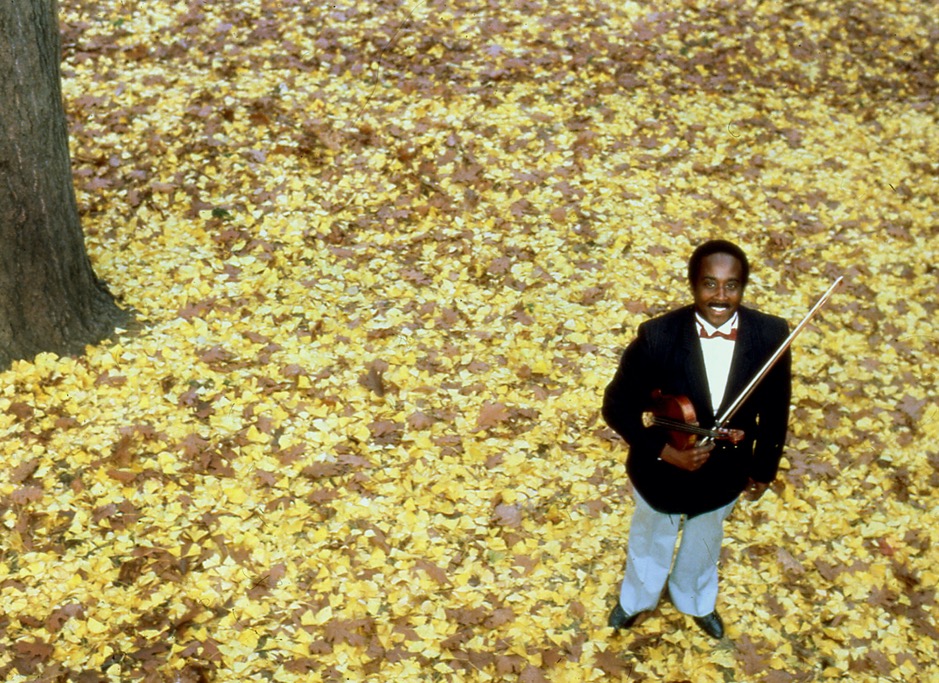 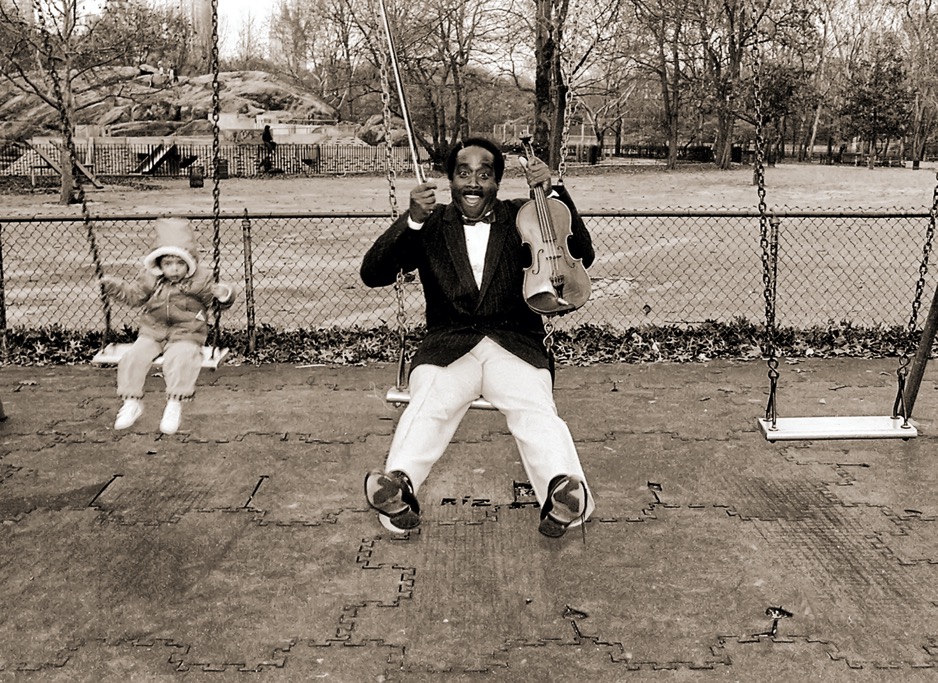 “It Don’t Mean a Thing, If It Ain’t On That Swing”!
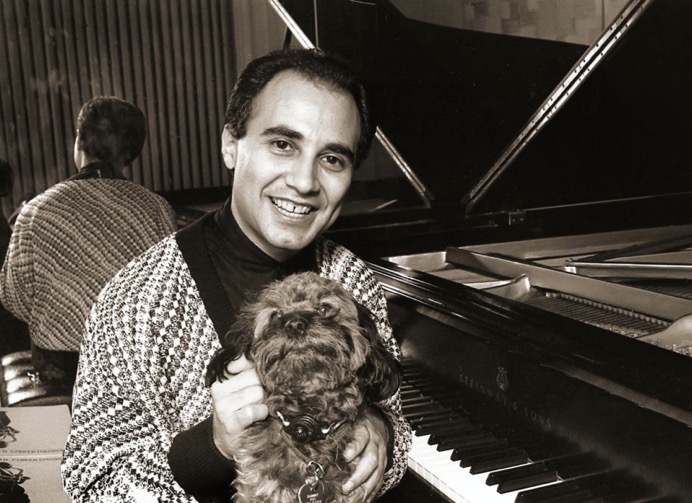 AND THEN SAMMY WALKED IN!
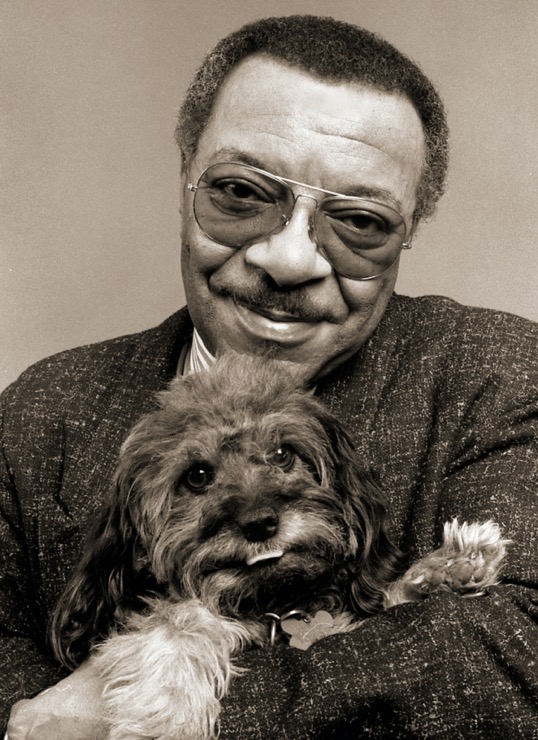 With MICHEL CAMILLO
Michel’s Place, New York City 1989
With BURNING BRASS
My Place, Jersey City 1990
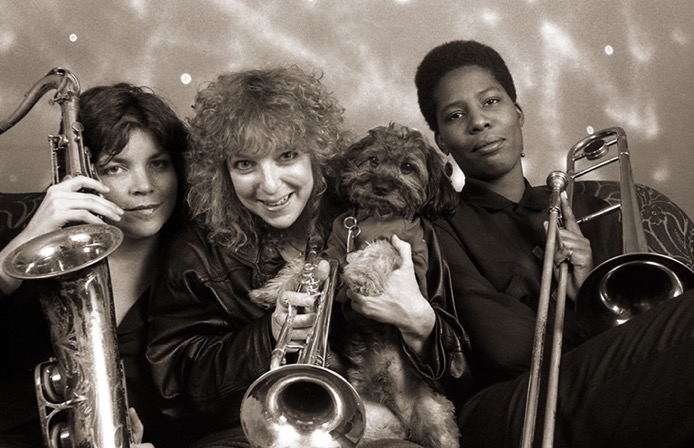 With GRADY TATE
My Place, New York City 1991
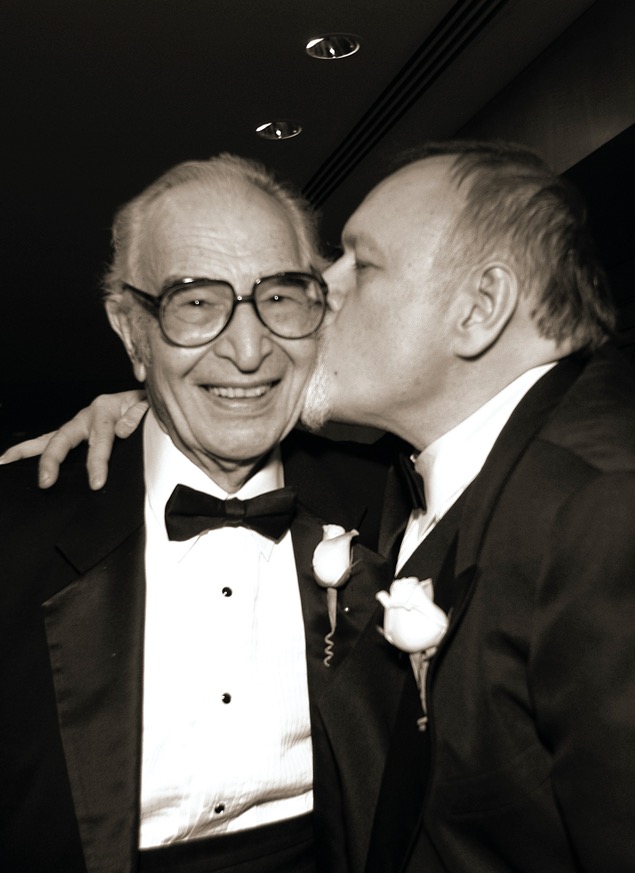 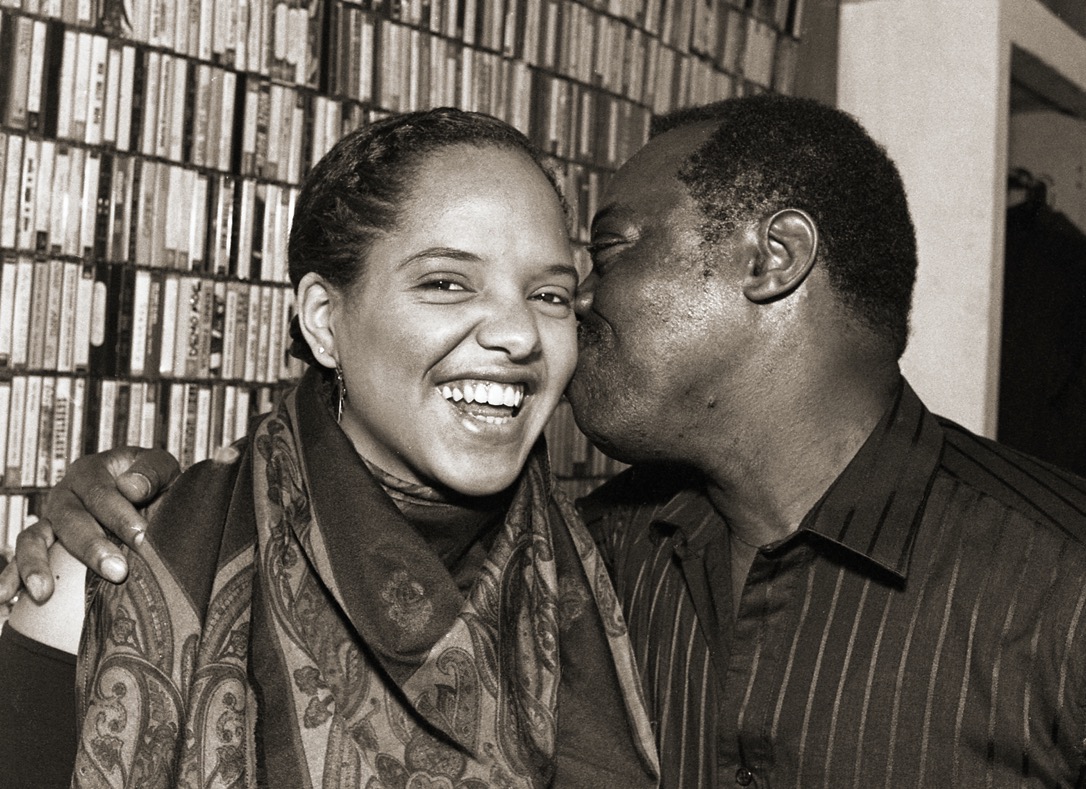 TERRI LYNE CARRINGTON & ANDREW CYRILLE
Backstage, Knitting Factory, New York City 1990
DAVE BRUBECK & MICHAEL BOURNE
WBGO Gala, Ritz Hotel, New York City 2004
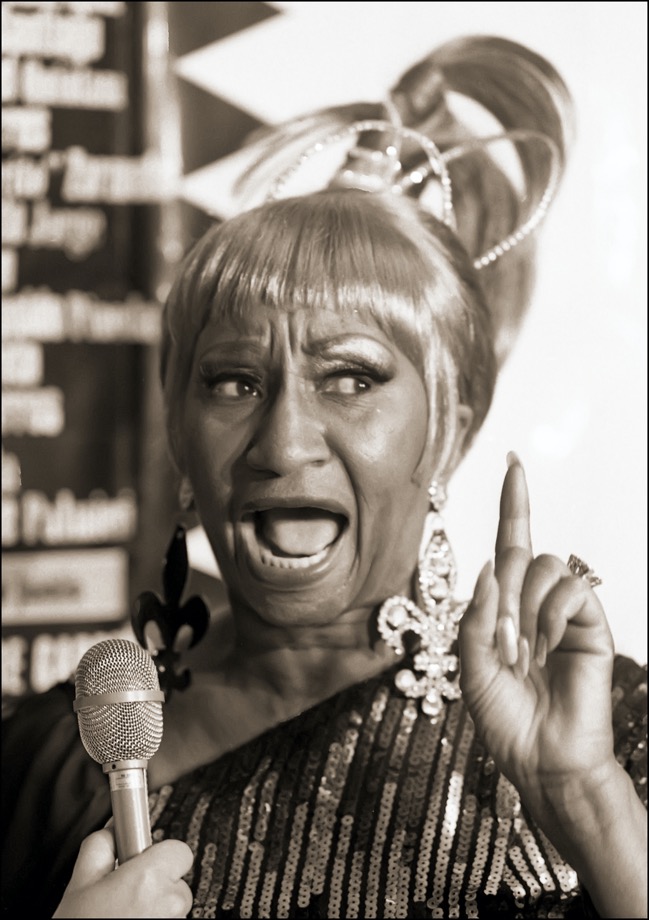 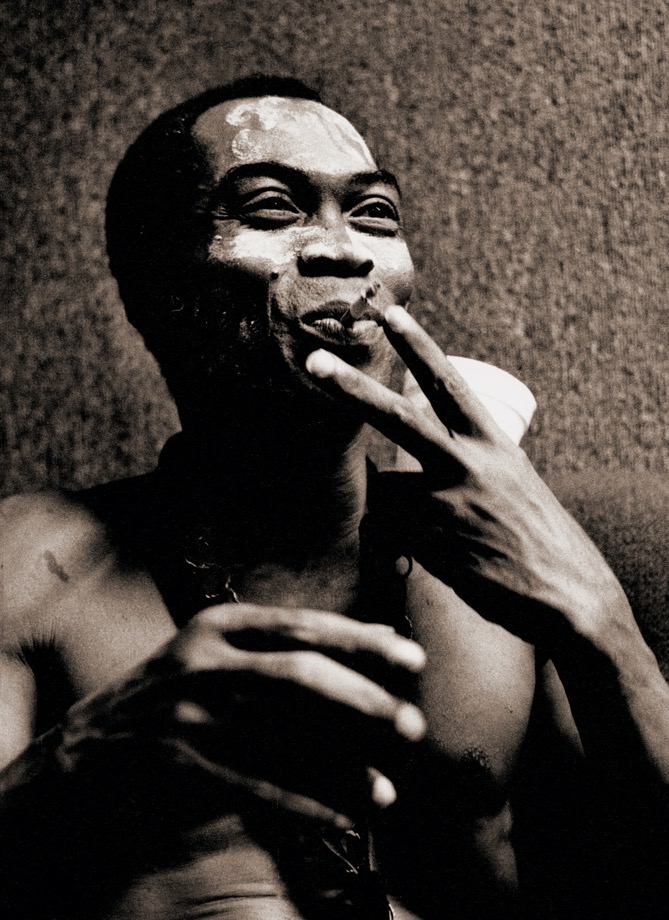 FELA KUTI
Backstage, Felt Forum, New York City 1986
CELIA CRUZ
Backstage, Madison Square, Garden, New York City 1994
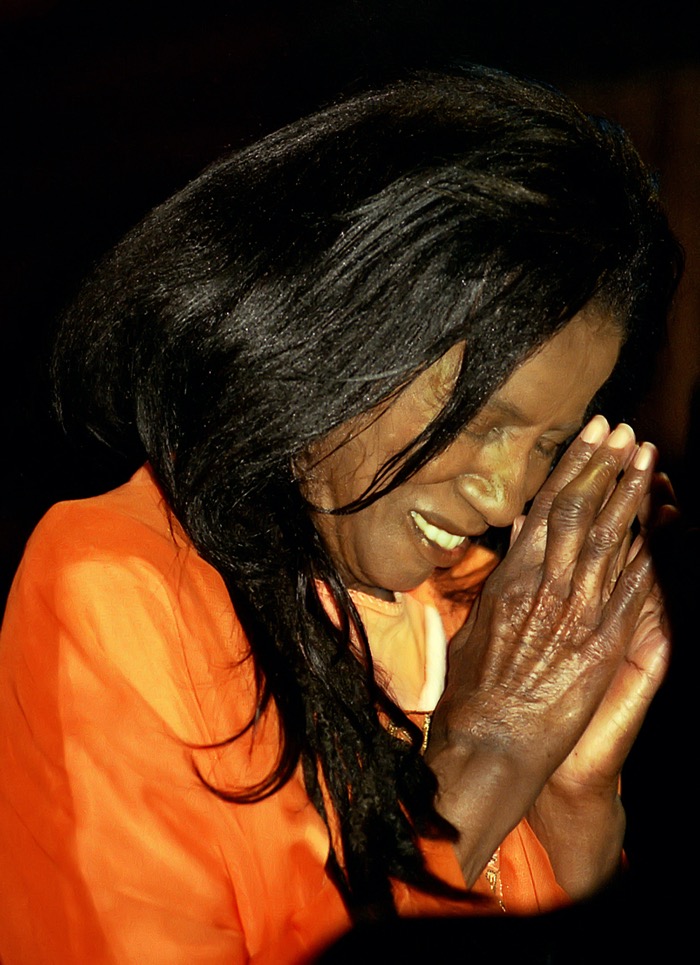 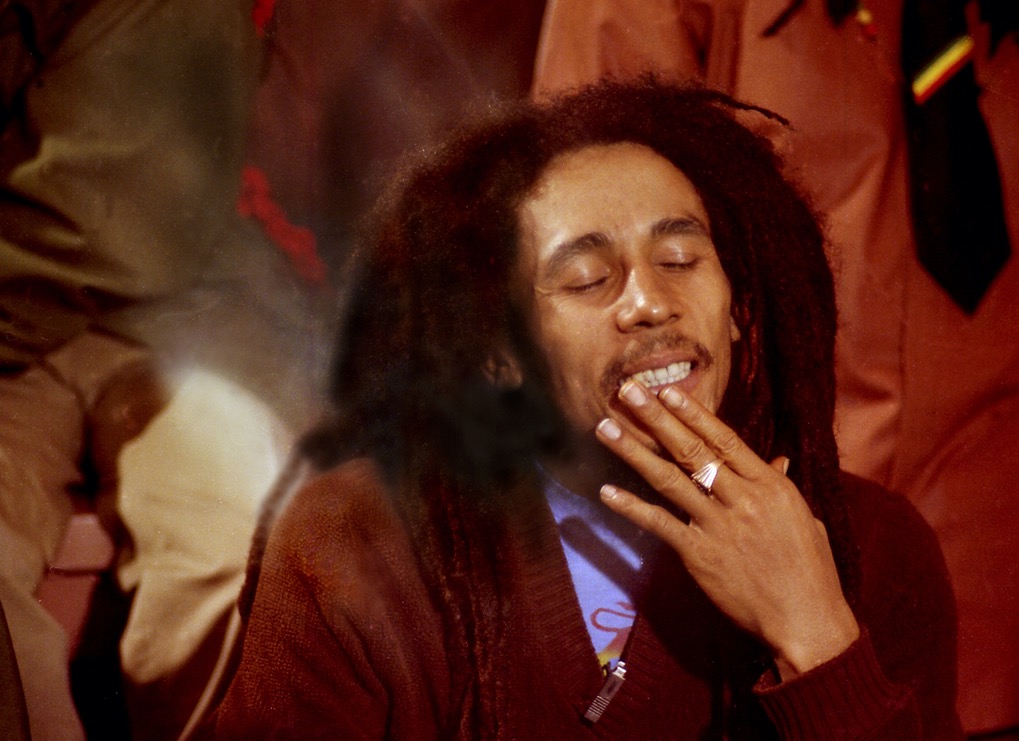 BOB MARLEY
Backstage, Fox Theater, Atlanta 1979
ALICE COLTRANE
Joe’s Pub, New York City 2002
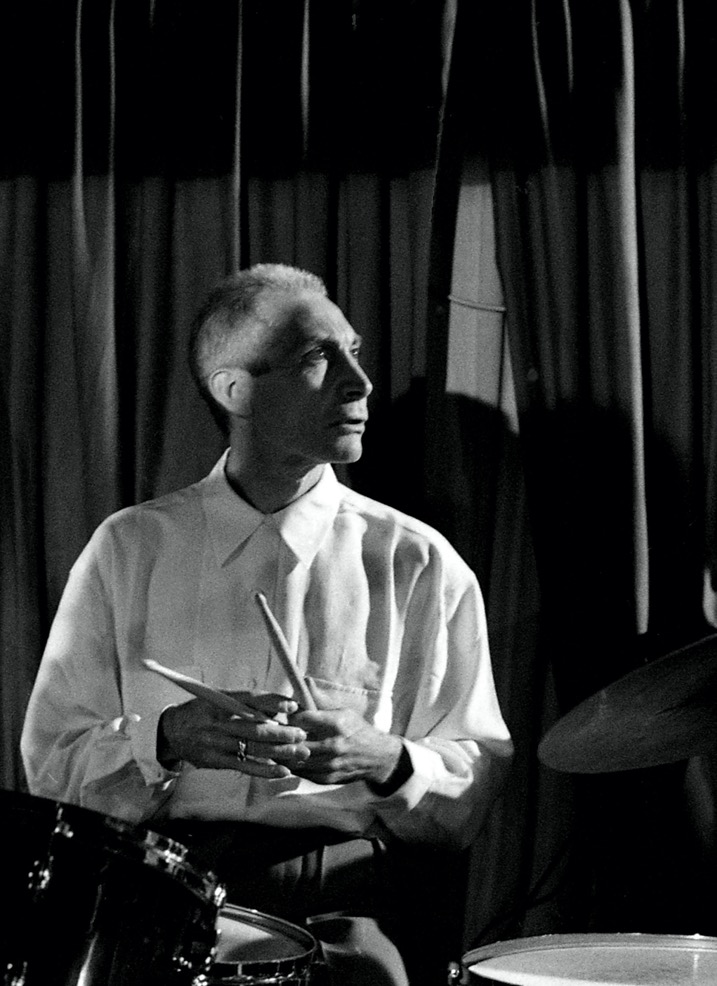 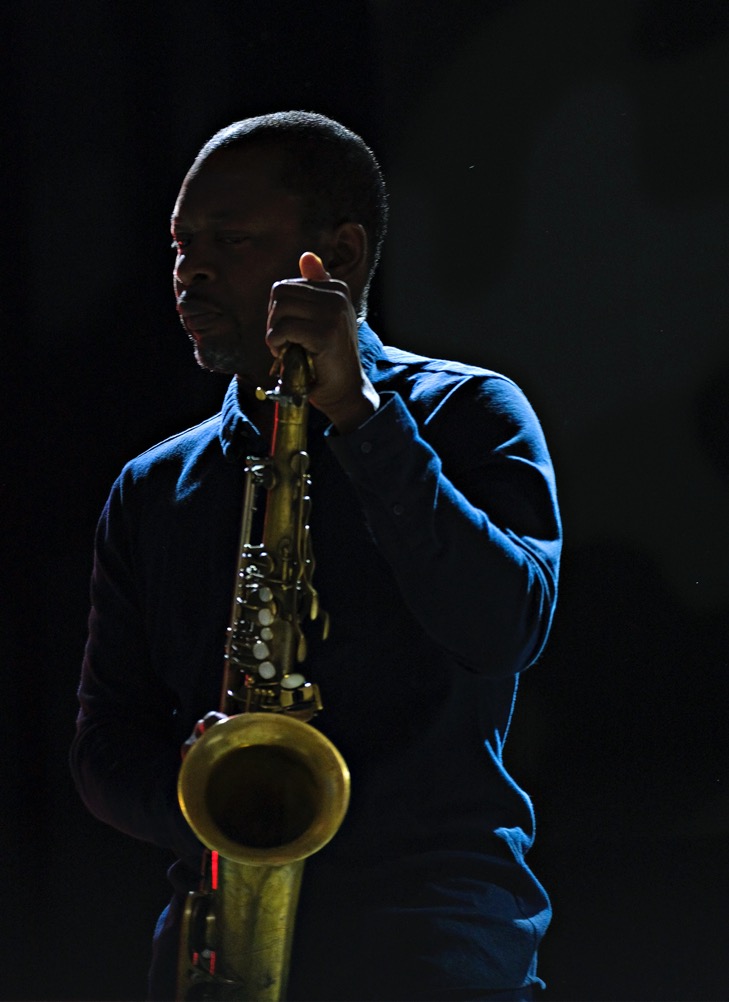 CHARLIE WATTS
Birdland, New York City 1991
RAVI COLTRANE
Summerstage, Central Park, New York City 2019
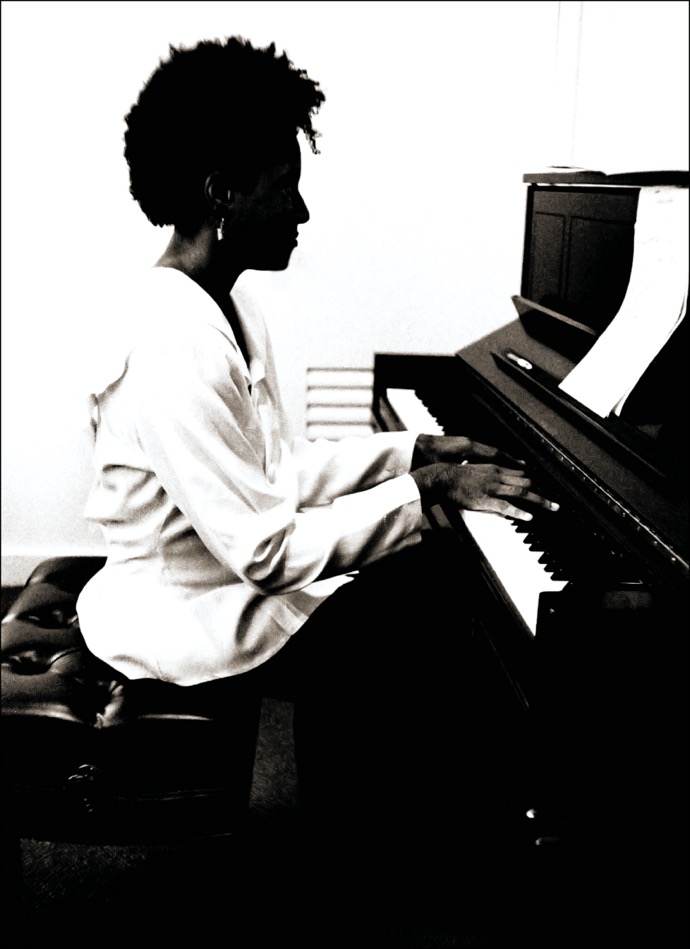 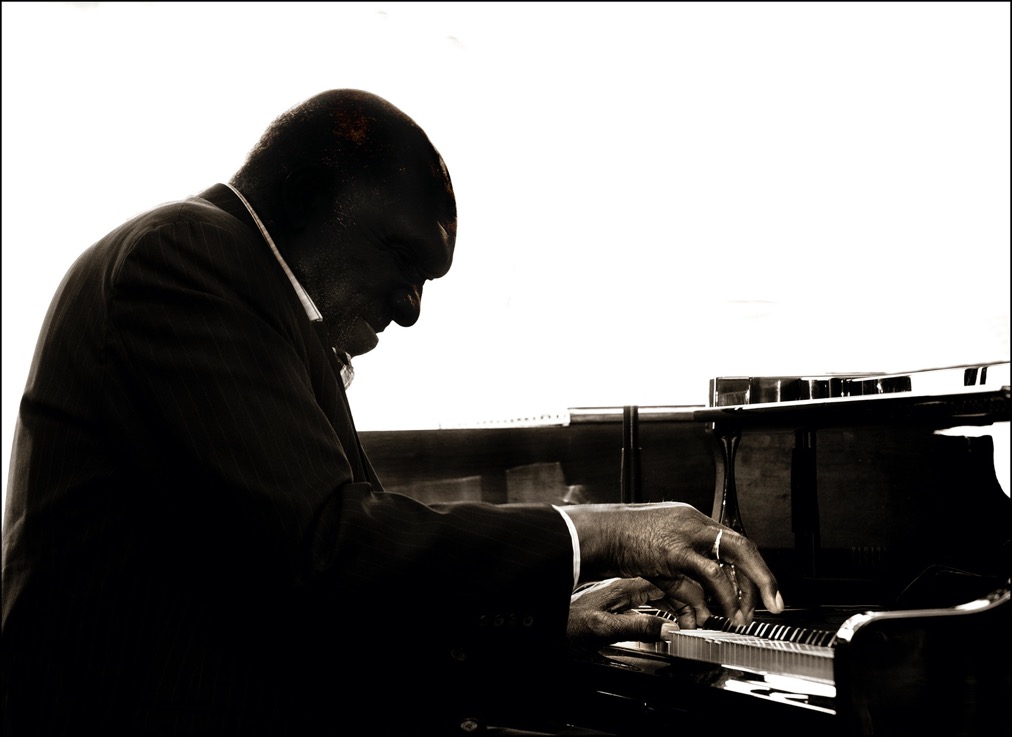 HAROLD MABERN
CNN Headquarters, New York City 2015
GERI ALLEN
Backstage, Carnegie Hall, New York City 1990
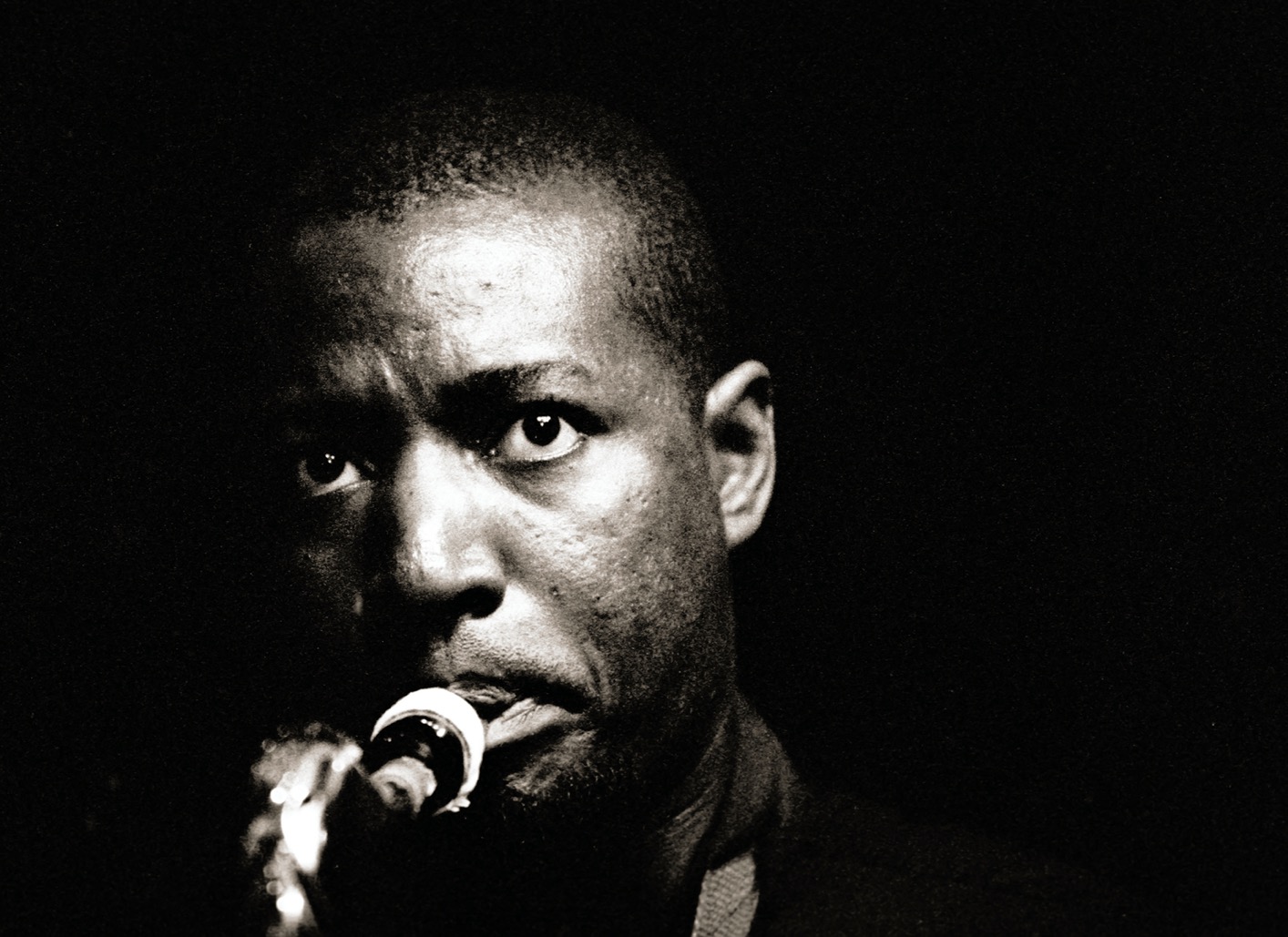 ANTOINE RONEY
MilesDavis.com Concert,
 Birdland, New York City 1998
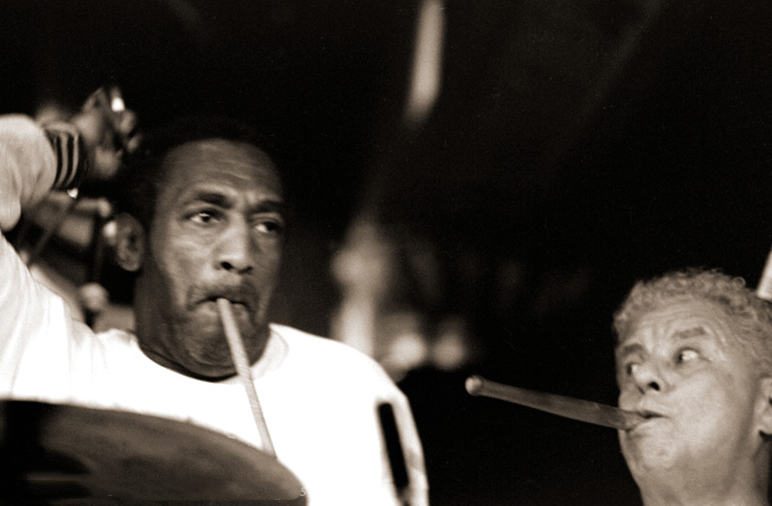 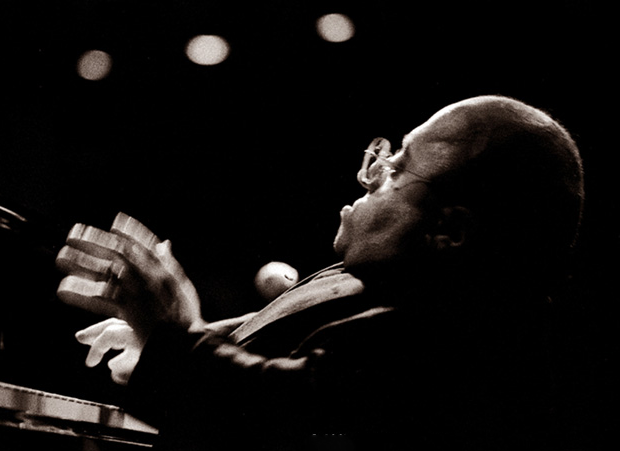 BILL COSBY & TITO PUENTE
Village Gate, New York City 1990
MICHEL PETRUCCIANI
Birdland, New York City 1997
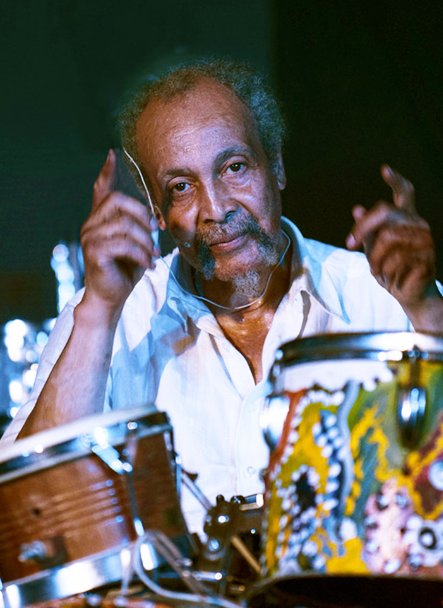 MILFORD GRAVES
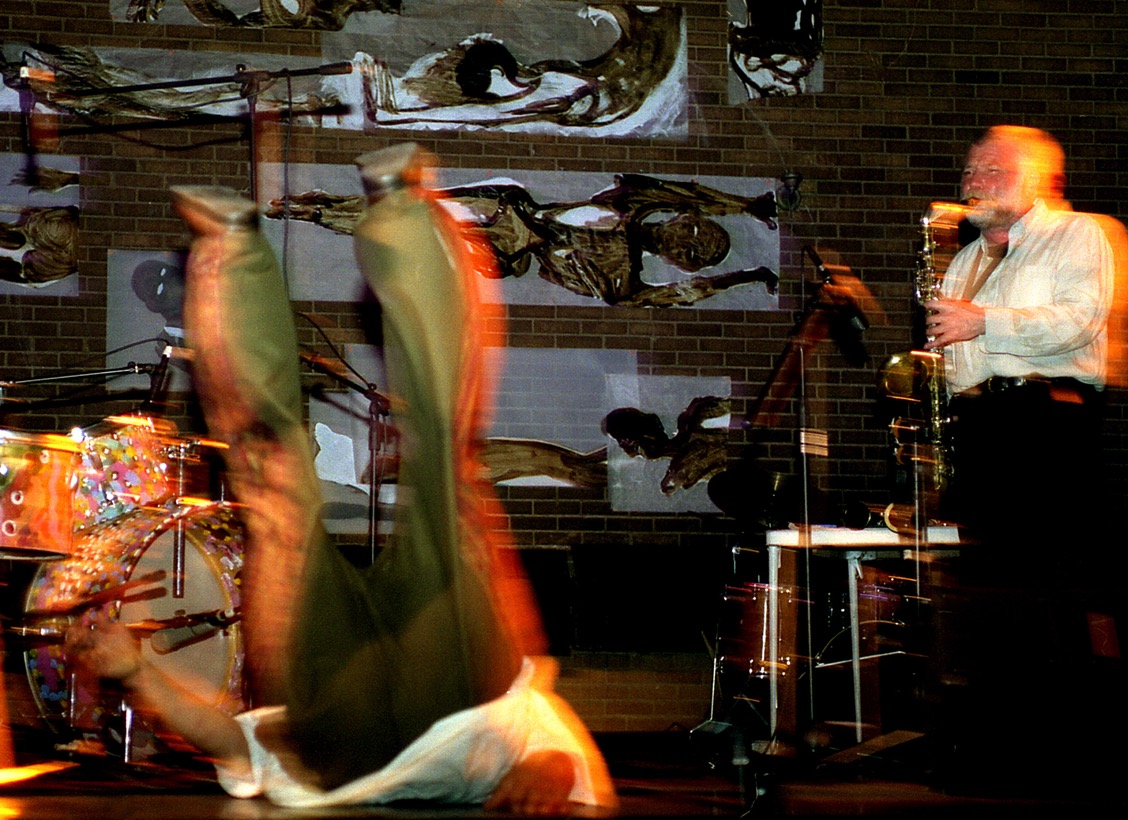 With Peter Brotzman, Vision Fest, The Center, New York City 2003
Vision Fest, Judson Memorial Church, New York City 2015
VISION FESTIVAL SCENES
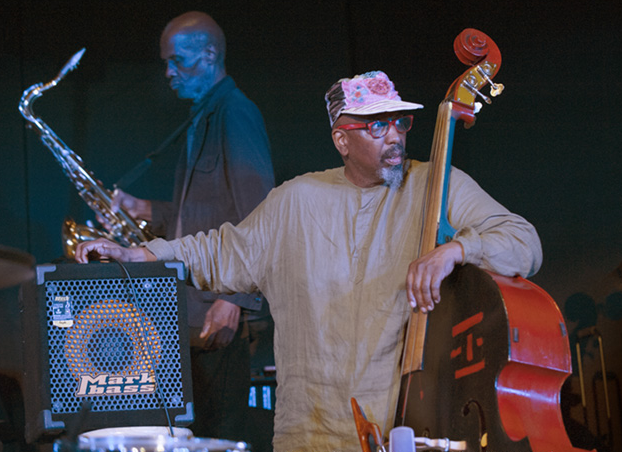 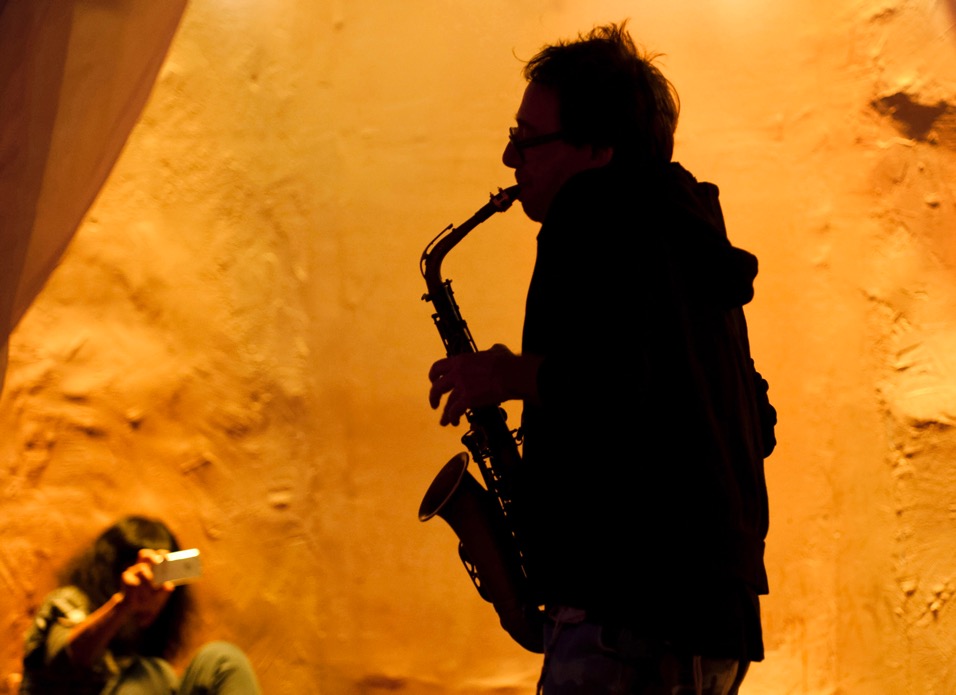 JOHN ZORN & FAN
Orensanz Theater, New York City 2012
WILLIAM PARKER & CHARLES GAYLE
Judson Memorial Church, New York City 2015
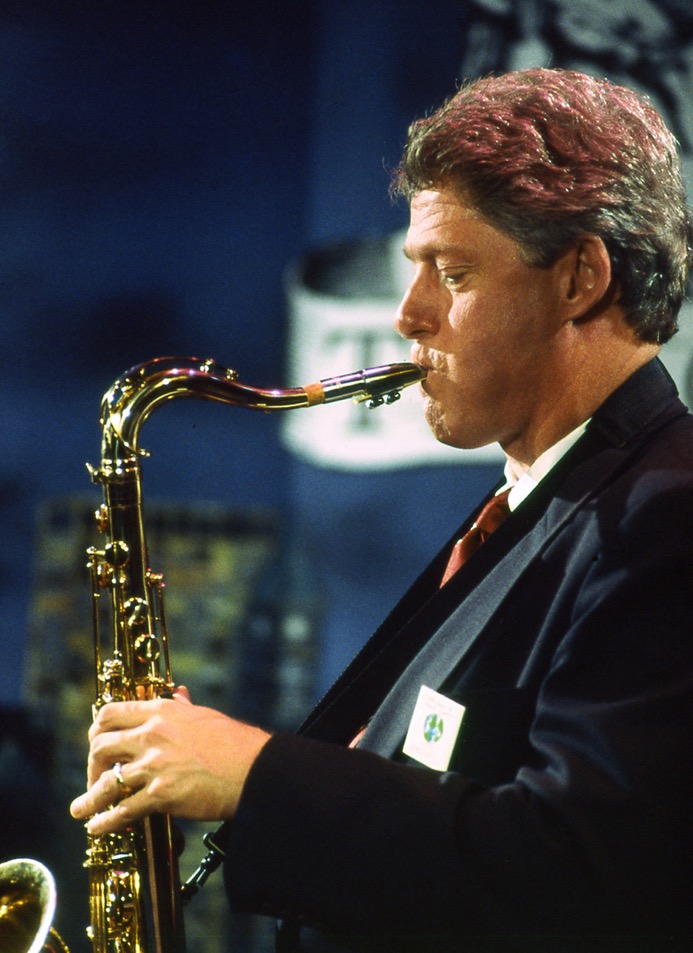 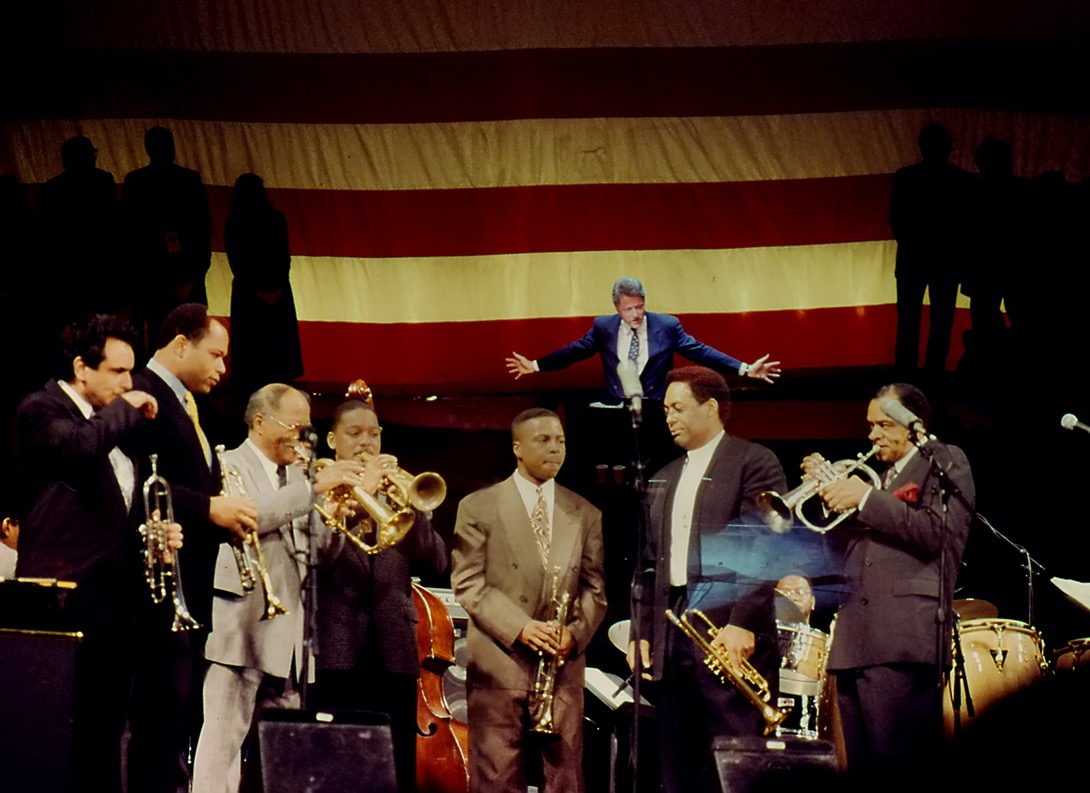 BILL CLINTON & DIZZY GILLESPIE MEMORIAL BAND
(Claudio Roditi, Byron Dean, Clark Terry, Wynton Marsalis, Roy Hargrove, Jon Faddis, Donald Byrd)
New York City  1991 & 1992
BILL CLINTON
Club Tatou, New York City 1992
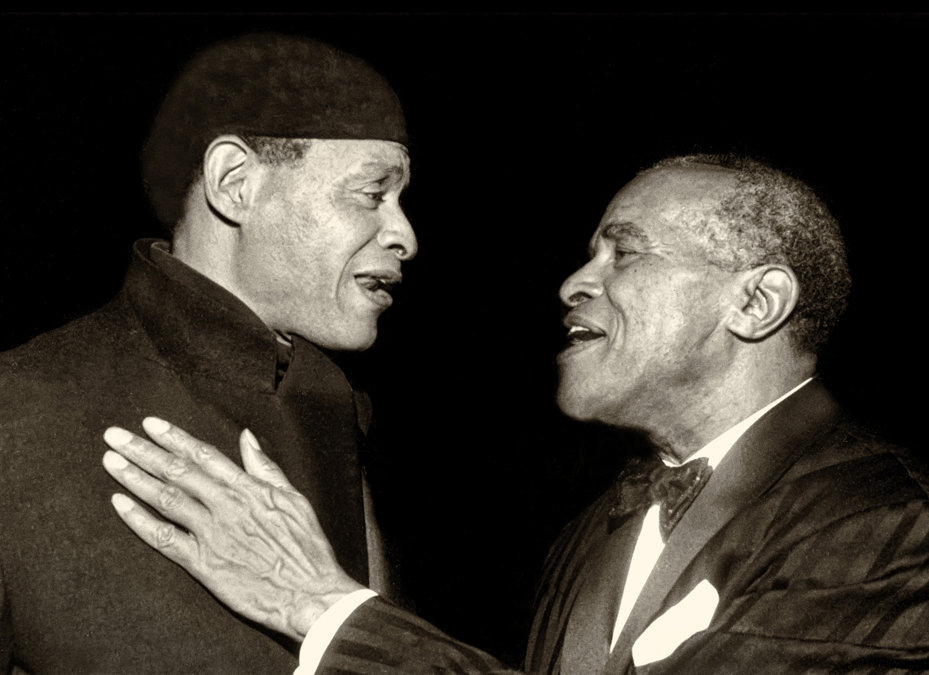 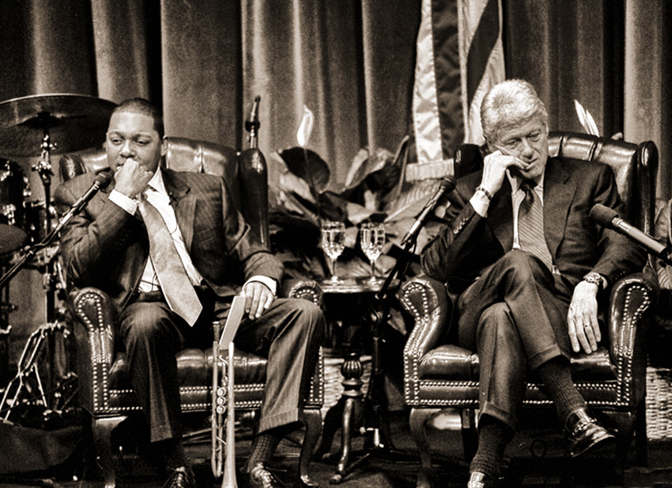 WYNTON & CLINTON
Jazz and Democracy, Walter Reade Theater,  New York City  2003
AL JARREAU & JON HENDRICKS
New York City 1996
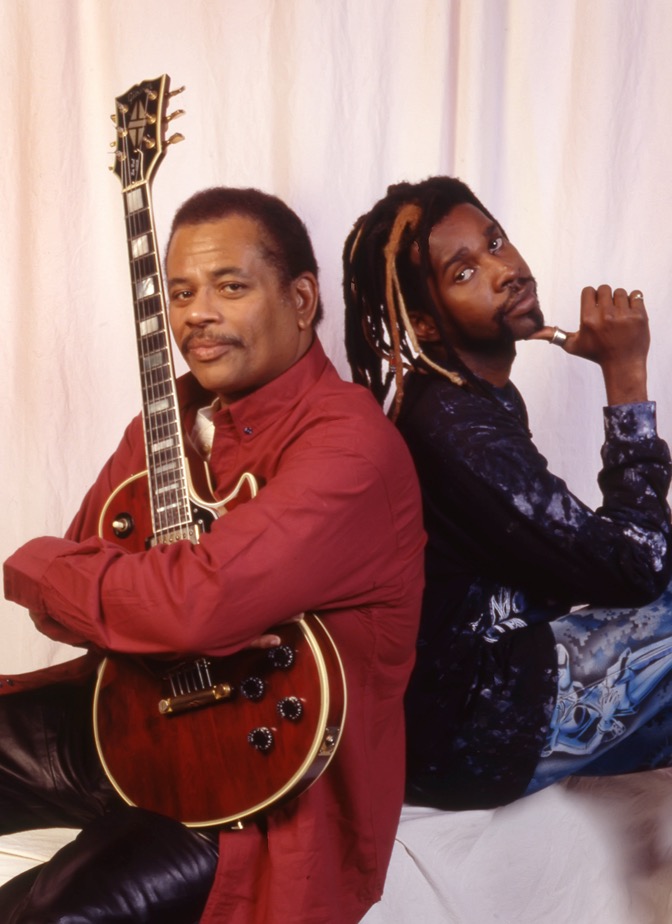 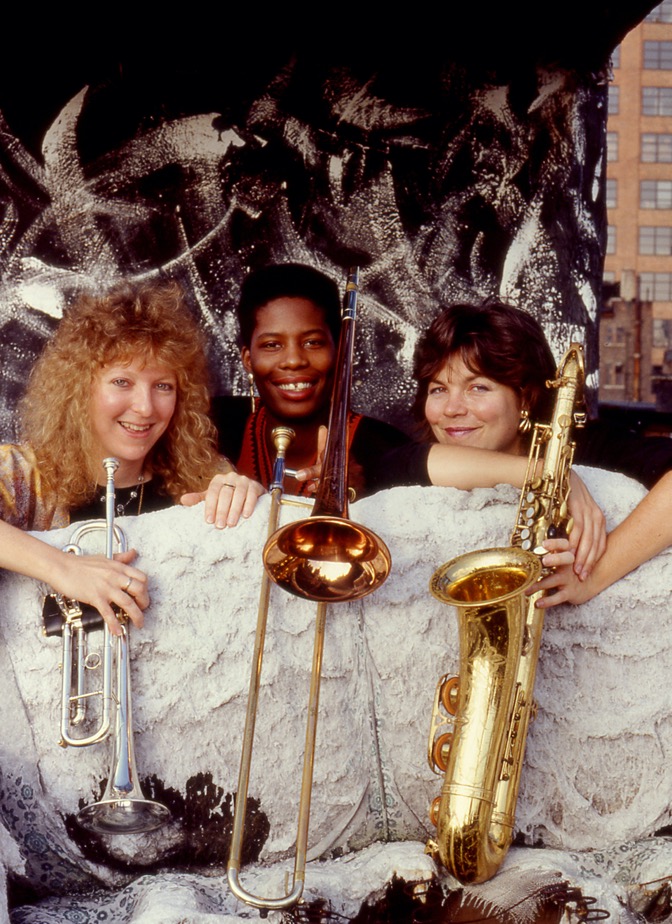 BURNING BRASS
 (Pam Fleming, Nilda Richards & Jenny Hill)
Meat Packing District, New York City  1990
SONNY SHARROCK & VERNON REID
My Place, Upper East Side, New York City 1993
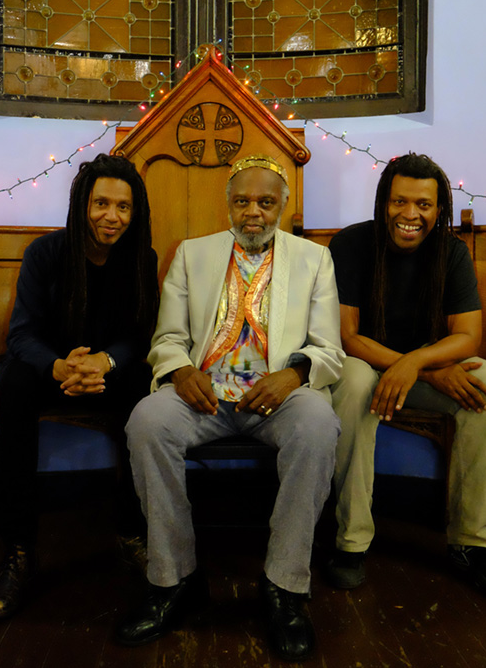 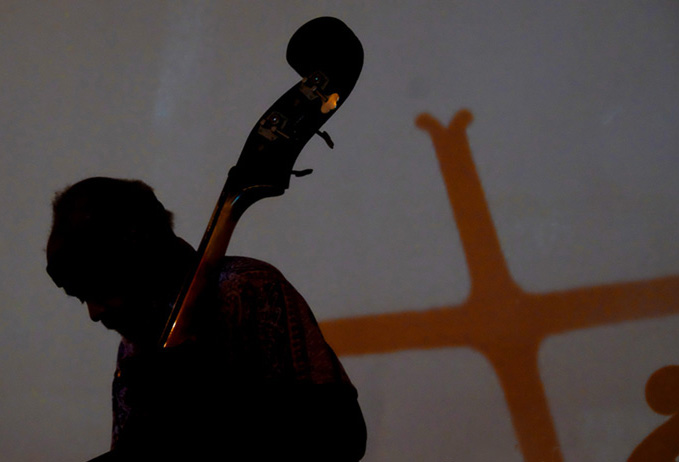 HENRY GRIMES 
New York City 2016
BRANDON ROSS, HENRY GRIMES, J.T. LEWIS 
Henry’s 80th Birthday Celebration, New York City 2015
JAZZ JOURNALISTS ASSOCIATION 2002 PHOTO OF THE YEAR
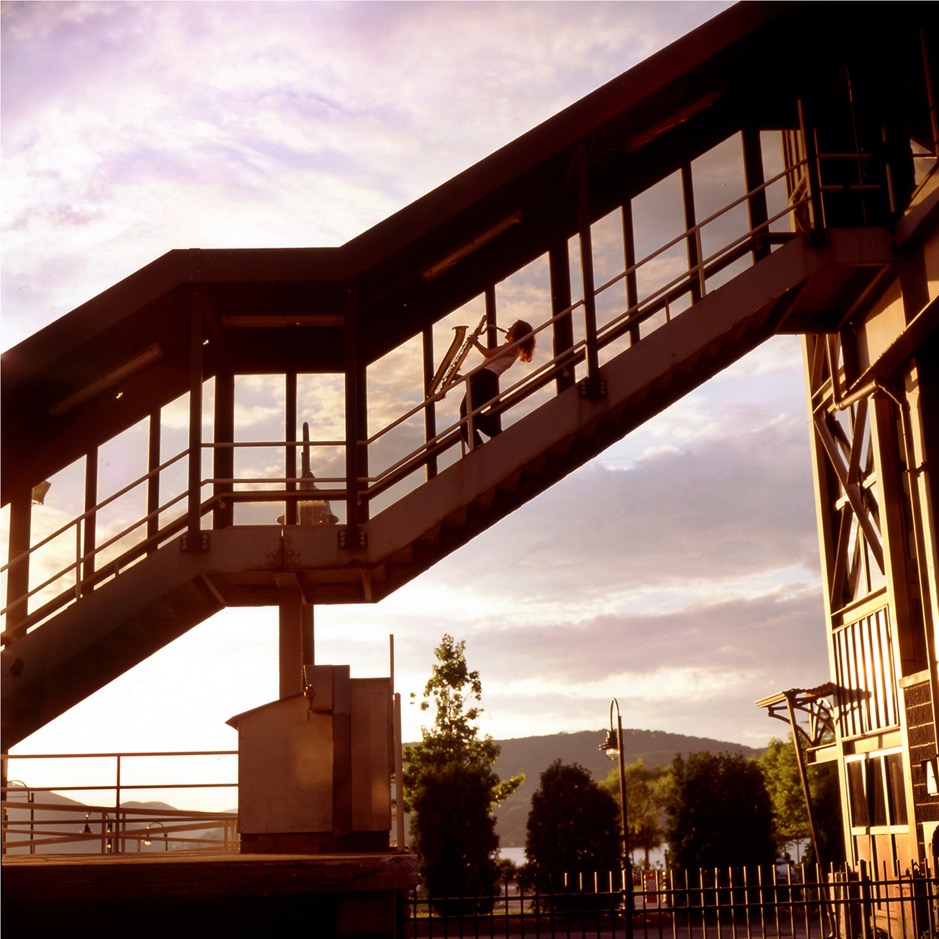 CLAIRE DALYPoughkeepsie, NY 2001
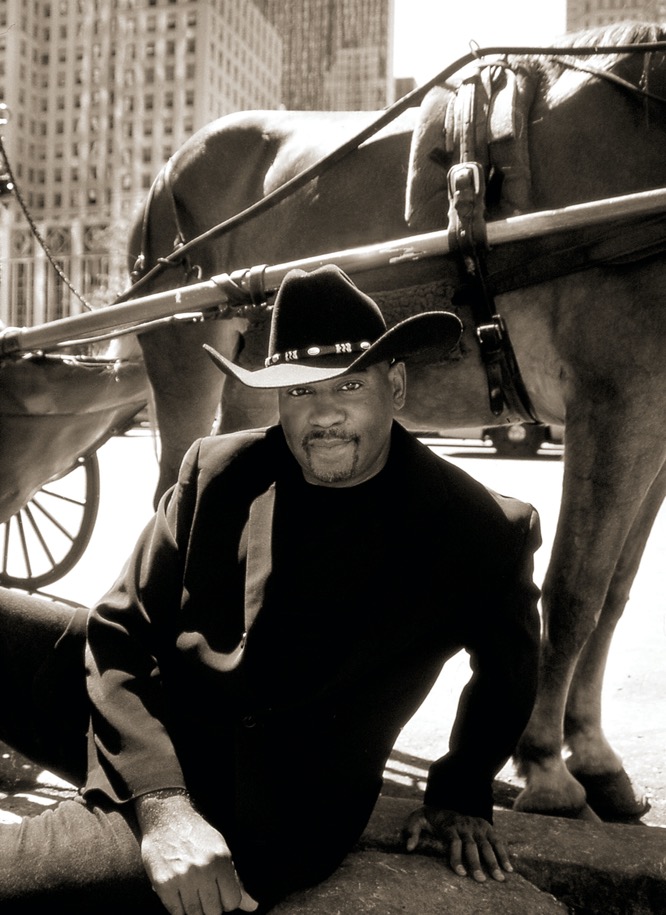 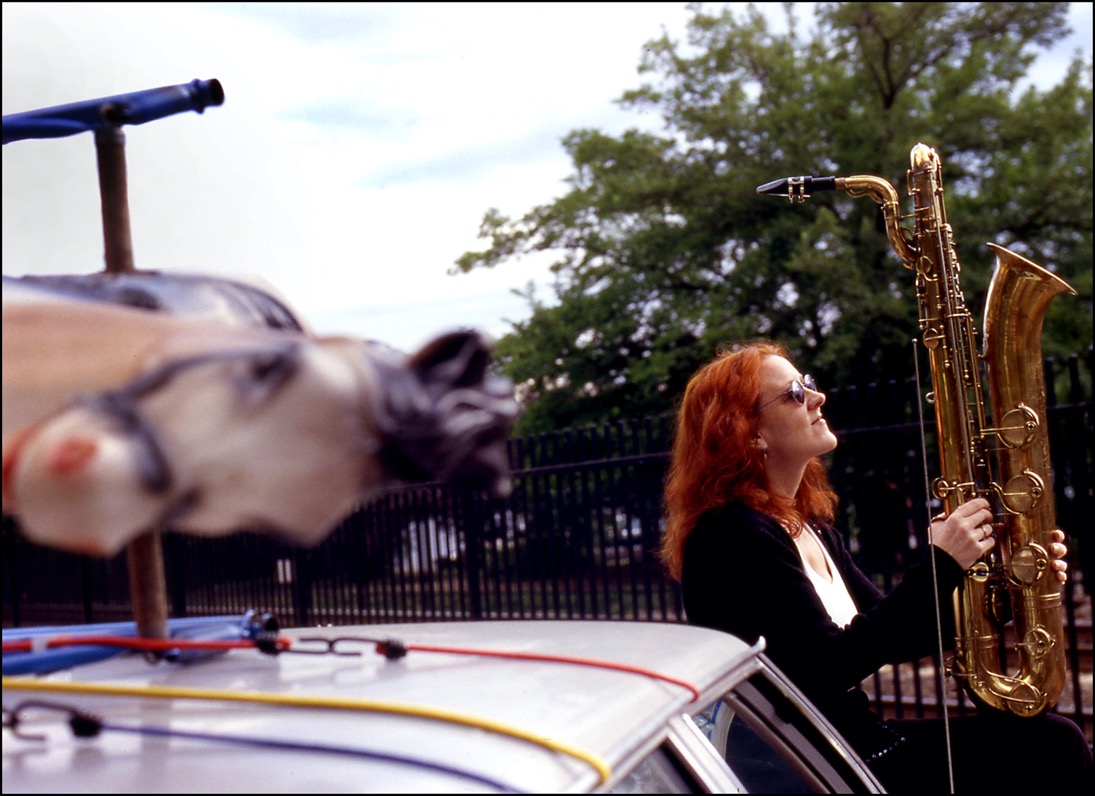 ALLAN HARRIS
Central Park New York City 2003
CLAIRE DALY
Hudson Valley, NY 2000
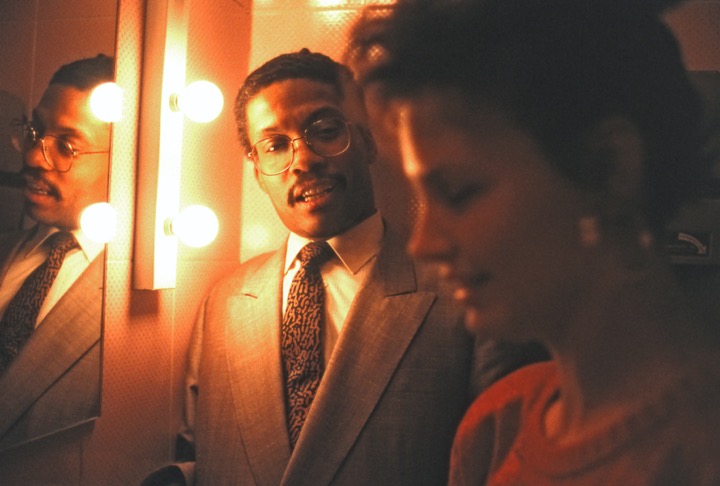 HERBIE HANCOCK
Blue Note, New York City 1987
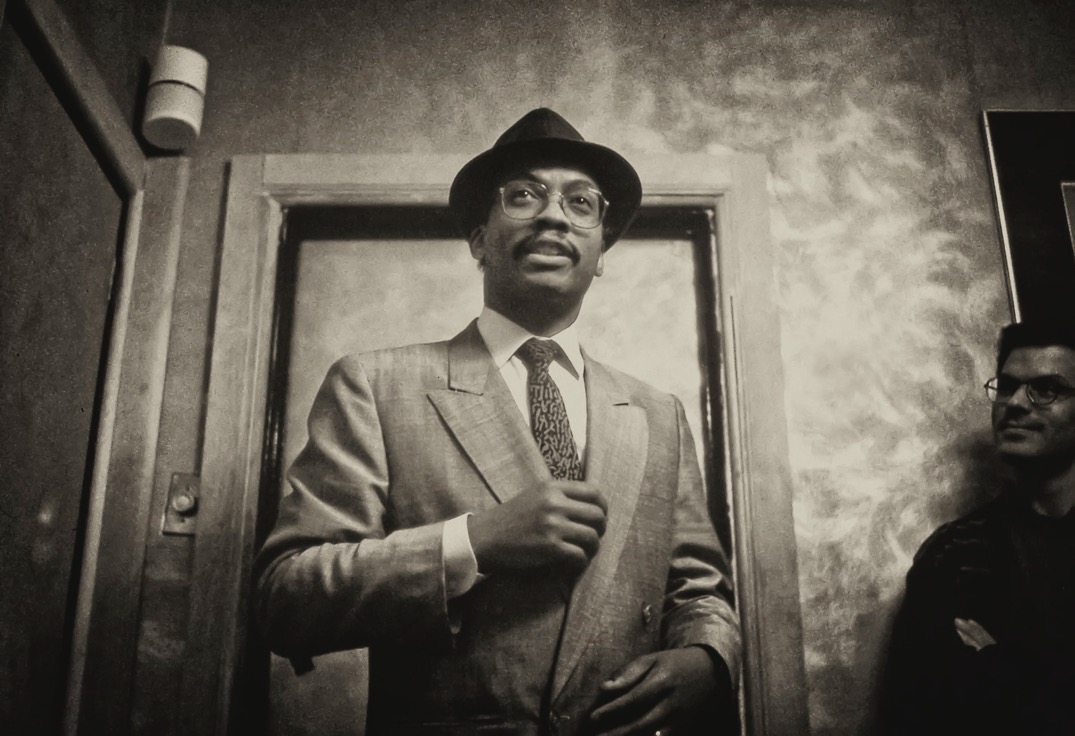 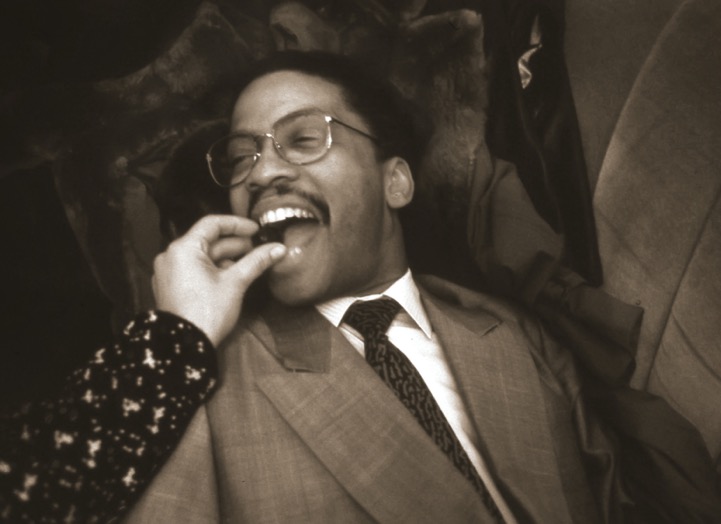 Entering Green Room
Women’s Bathroom
Me Feeding Him a Grape!
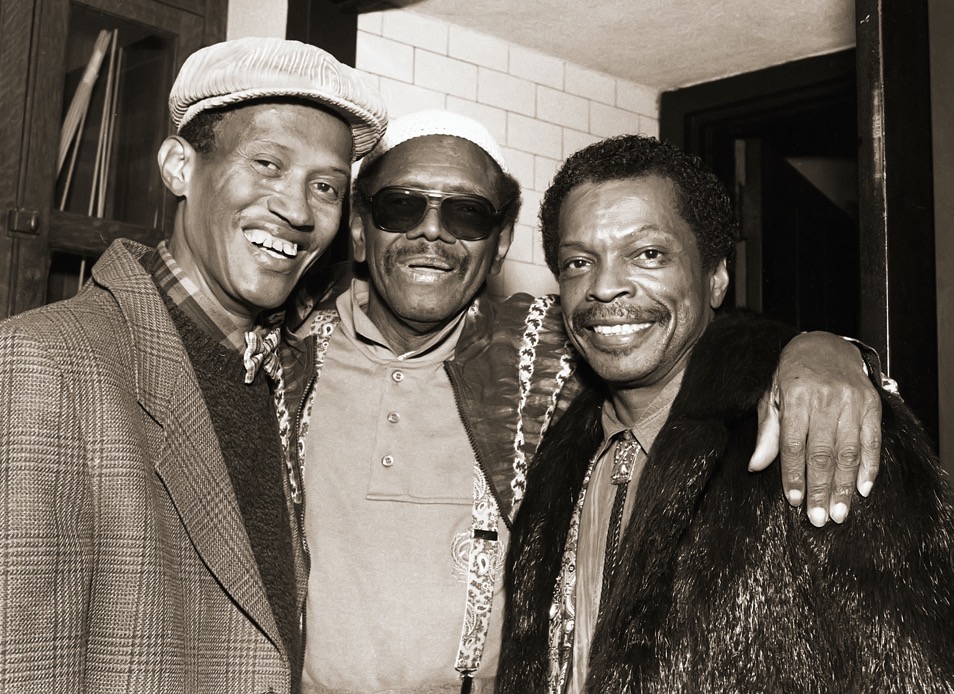 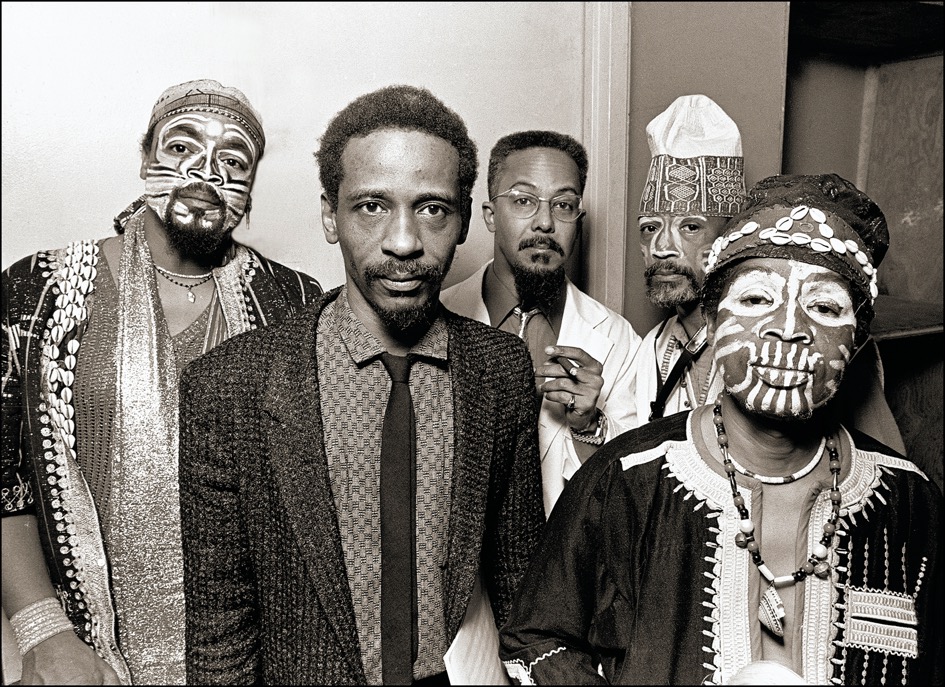 DON CHERRY, ED BLACKWELL & DON PULLEN
Blackwell Project, Riverside Church, New York City 1990
ART ENSEMBLE OF CHICAGO
S.O.B.’s, New York City 1987
WADADA LEO SMITH RECORDING SESSIONS FOR TUM RECORDS
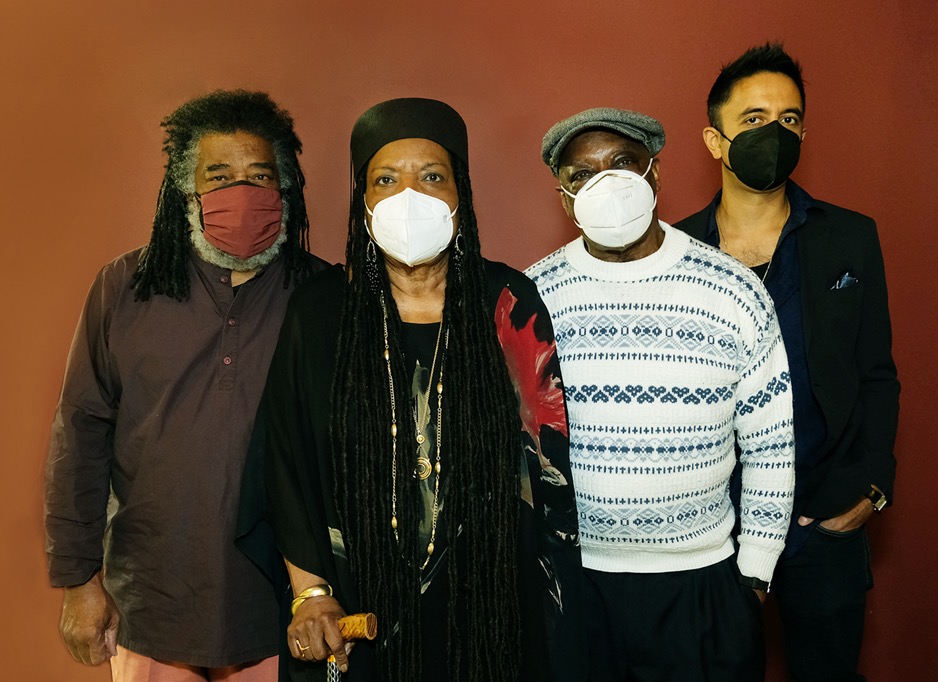 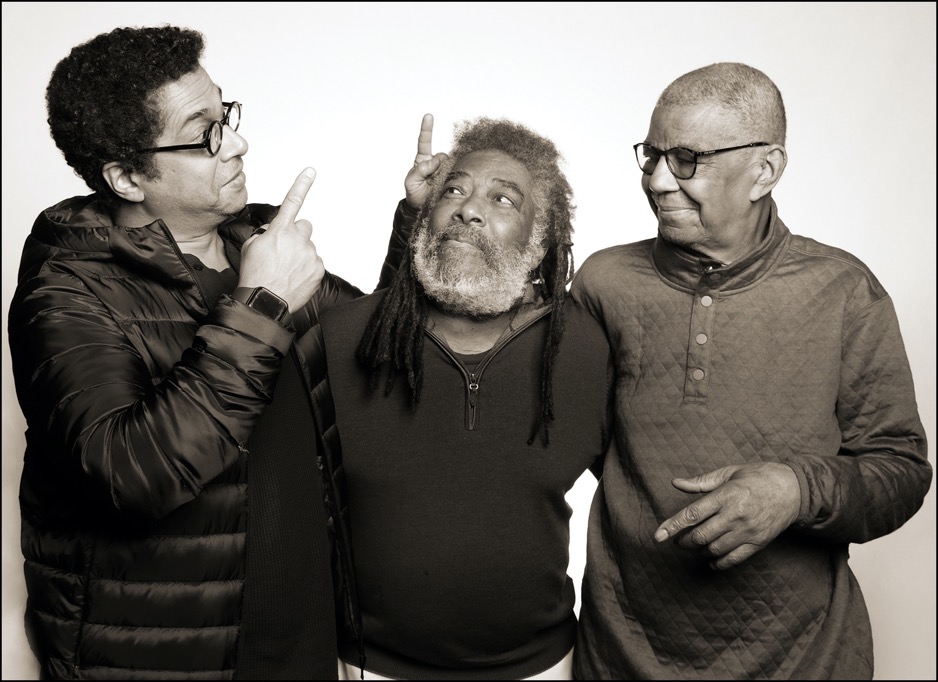 WADADA, AMINA CLAUDINE MYERS, ANDREW CYRILLE, VIJAY IYER
Octaven Recording Studio, Mount Vernon, NY 2021
MATTHEW GARRISON, WADADA & JACK DEJOHNETTE 
Berklee Power Station, New York City 2023
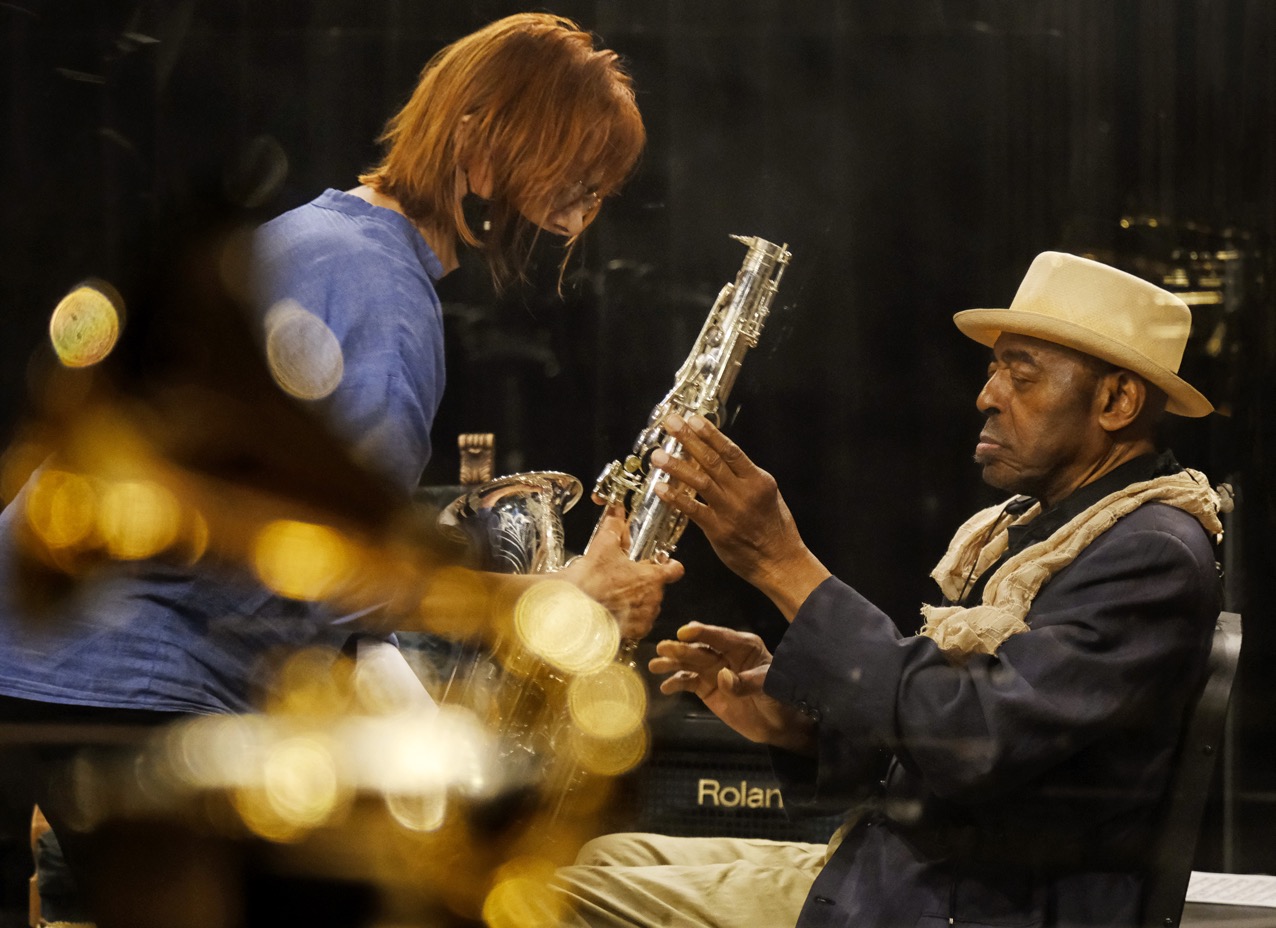 ARCHIE SHEPP & WIFE
Rehearsal for 2022 Charlie Parker Jazz Festival, GSI Studios, New York City 2023
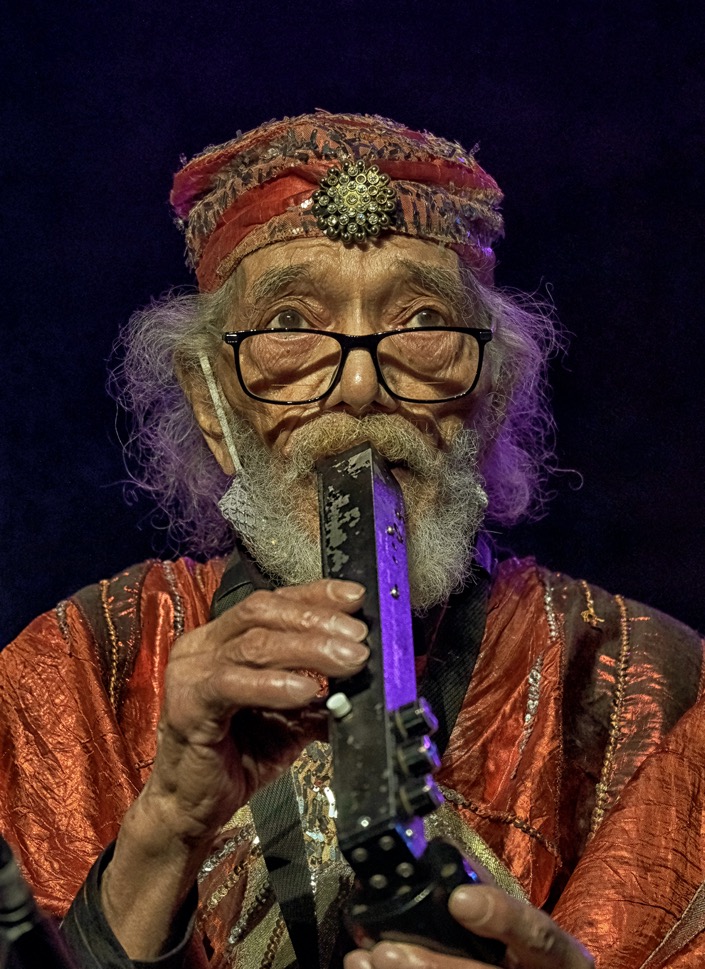 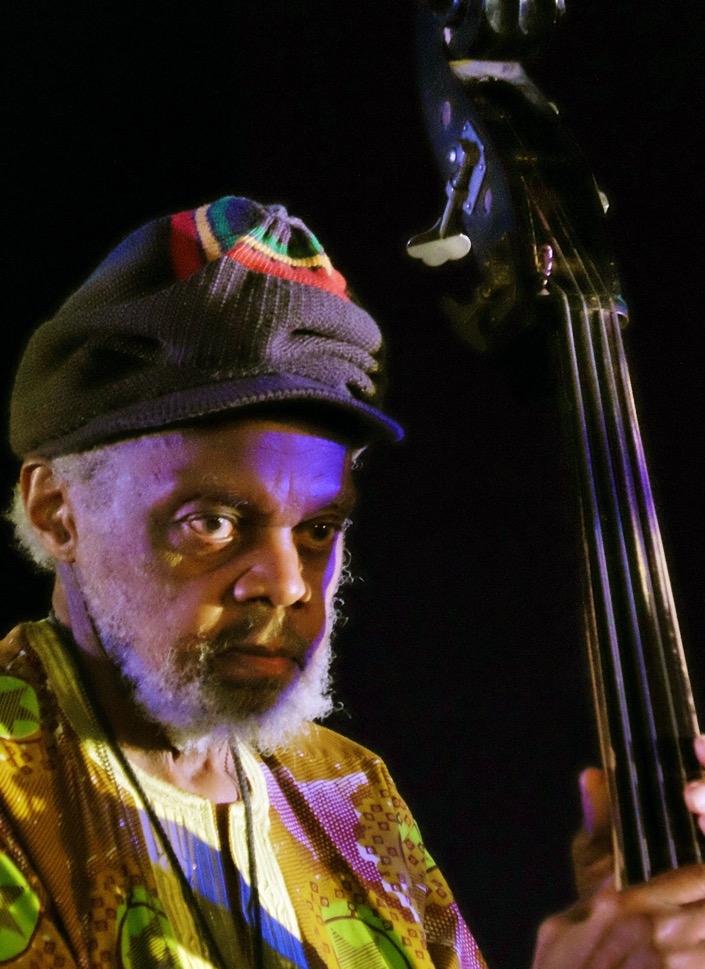 HENRY GRIMES
Vision Fest, Judson Church, New York City 2016
MARSHALL ALLEN
Winter Jazz Fest, Opera House, Williamsburg, Bklyn 2023
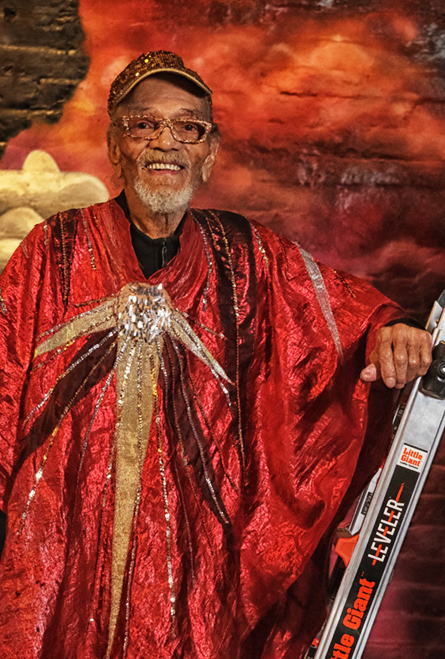 MARSHALL ALLEN-98 YEARS YOUNG!
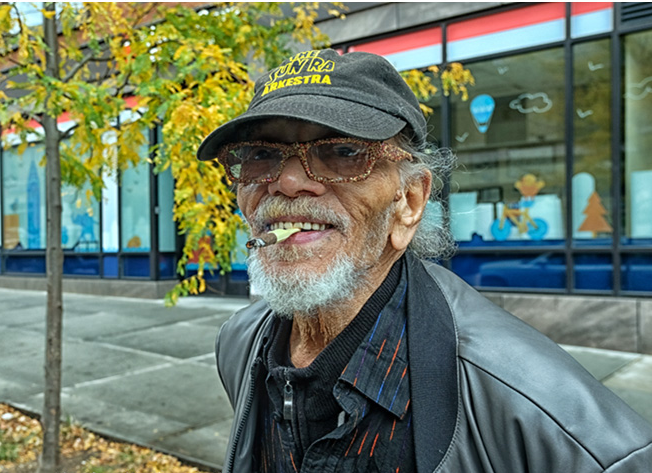 Shapeshifter Lab, Brooklyn 2023
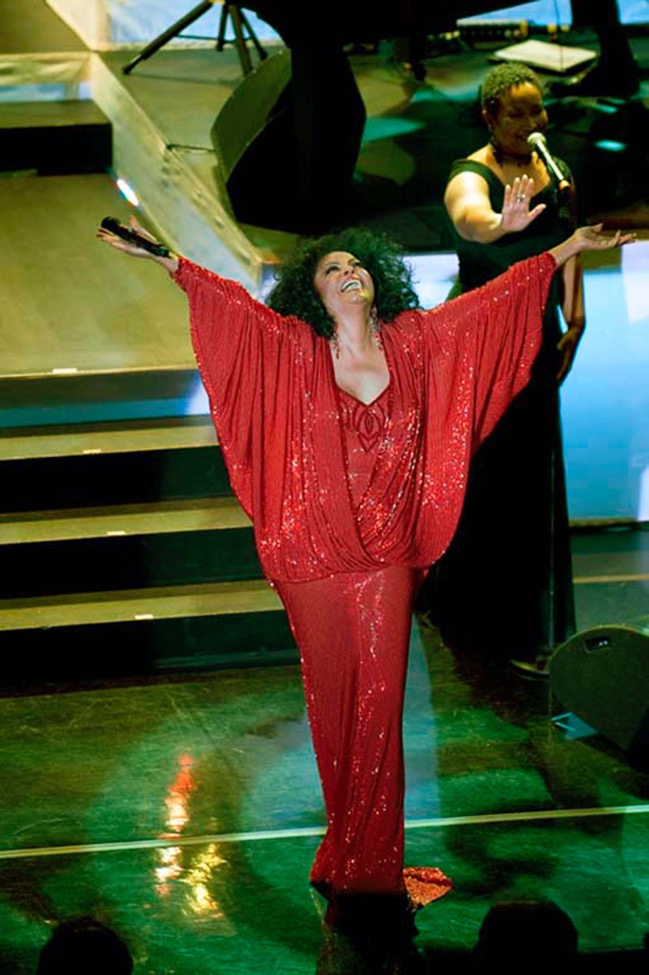 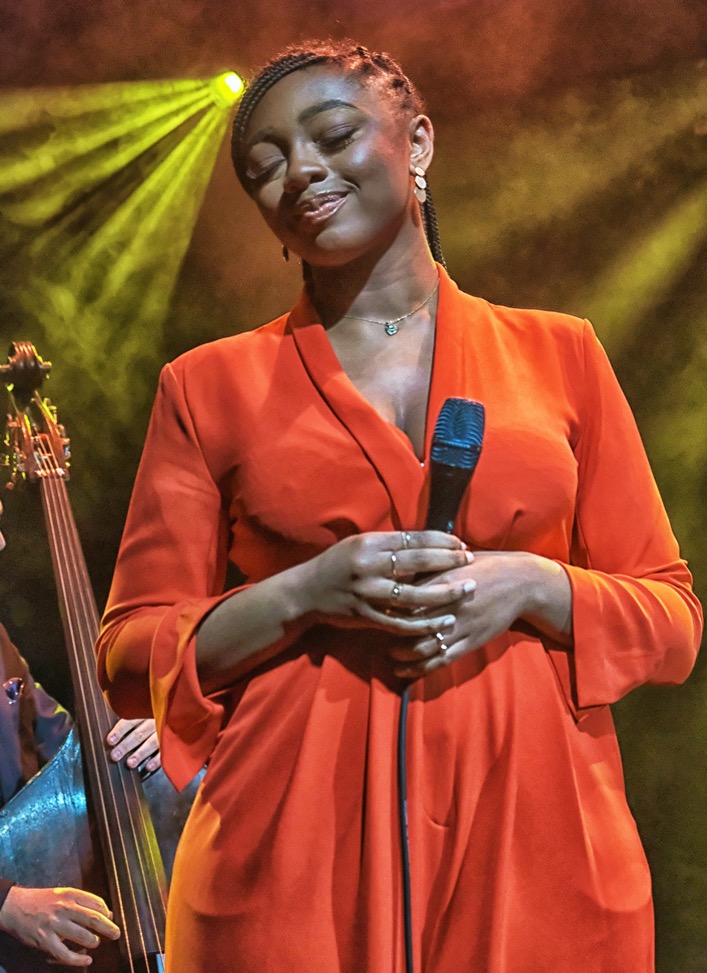 SAMARA JOY
Winter Jazz Fest, Le Poisson Rouge, New York City 2023
DIANA ROSS
Music With Friends, Charlotte, NC 2011
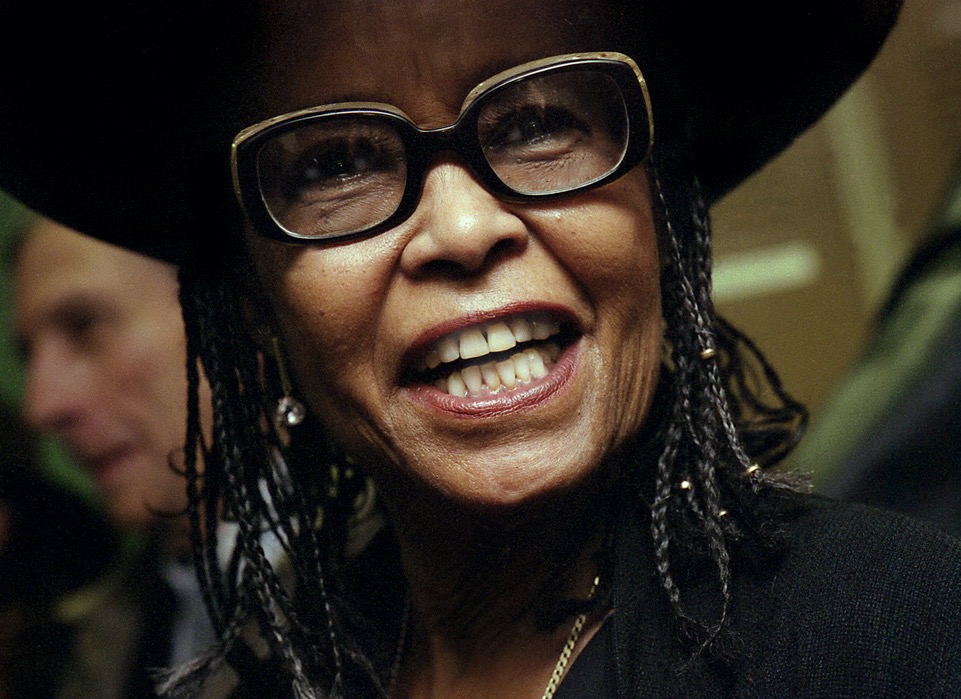 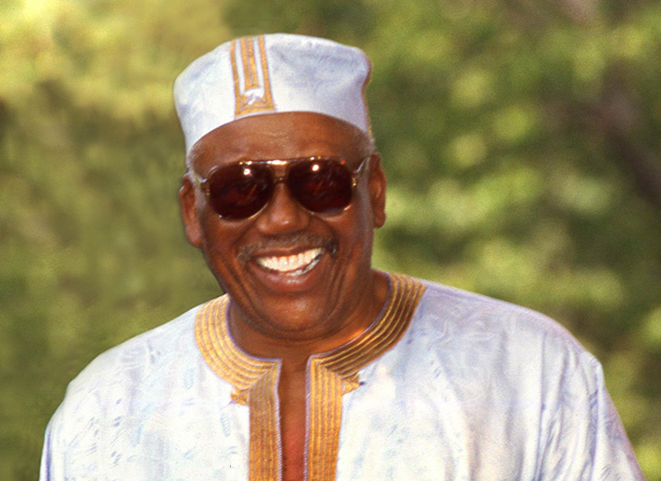 ABBEY LINCOLN
Great Night in Harlem, Apollo Theater, New York City 2002
RANDY WESTON
Caramoor Jazz Fest, Katonah, NY 1998
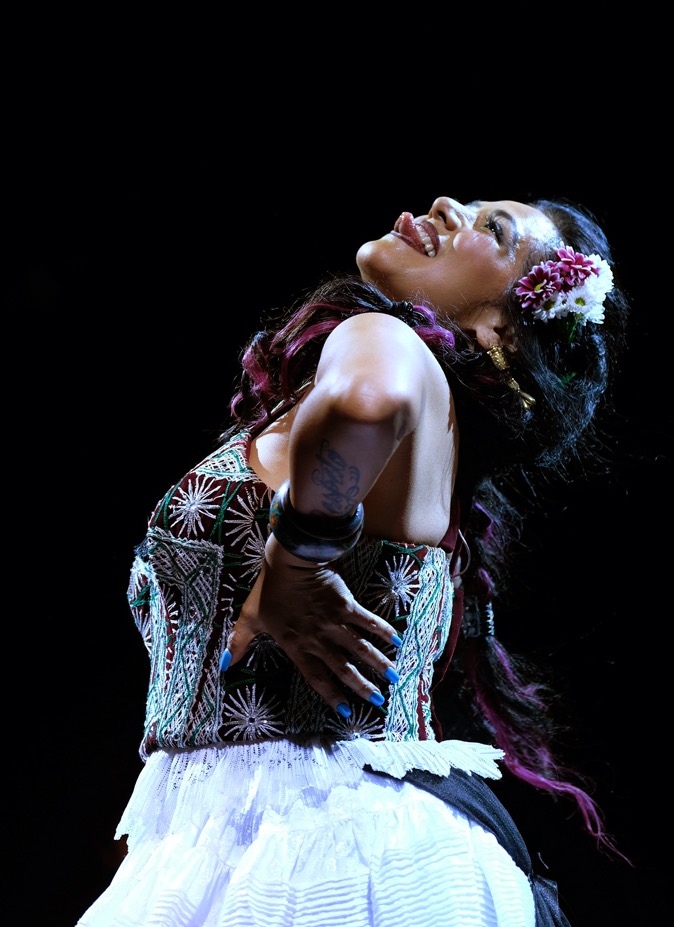 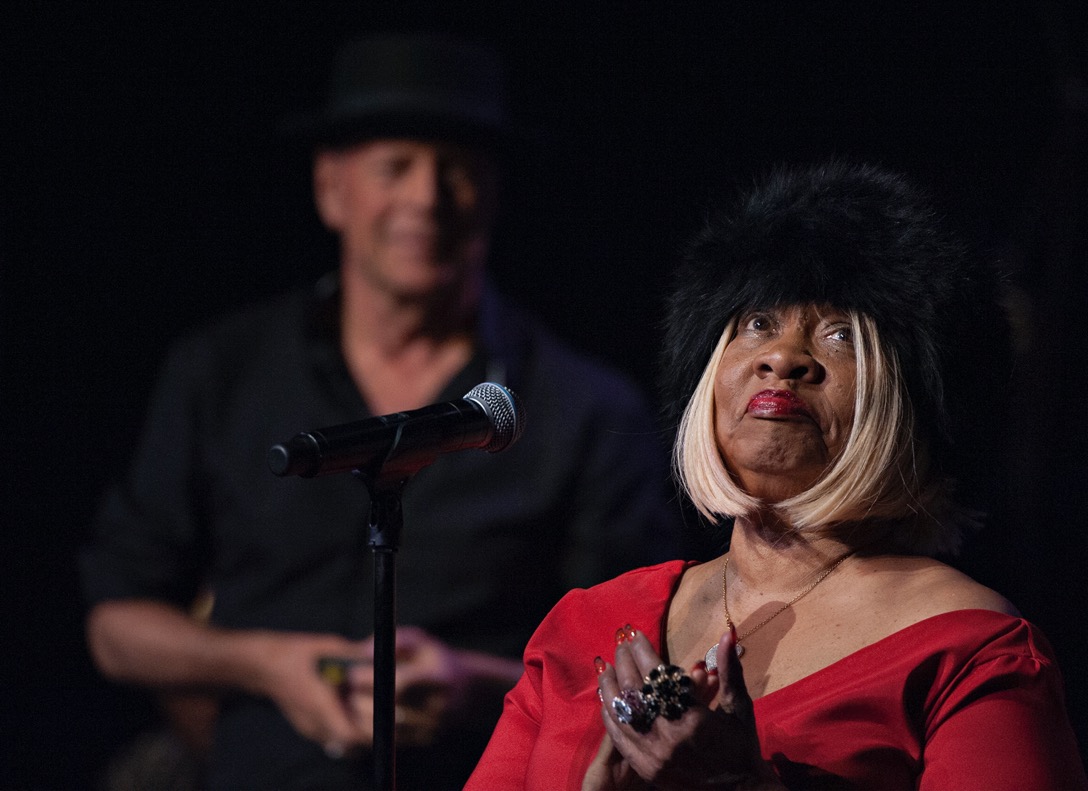 LILA DOWNS
Prospect Park, Brooklyn 2017
SWEET GEORGIA BROWN & BRUCE WILLIS
Great Night in Harlem, Apollo Theater, New York City 2019
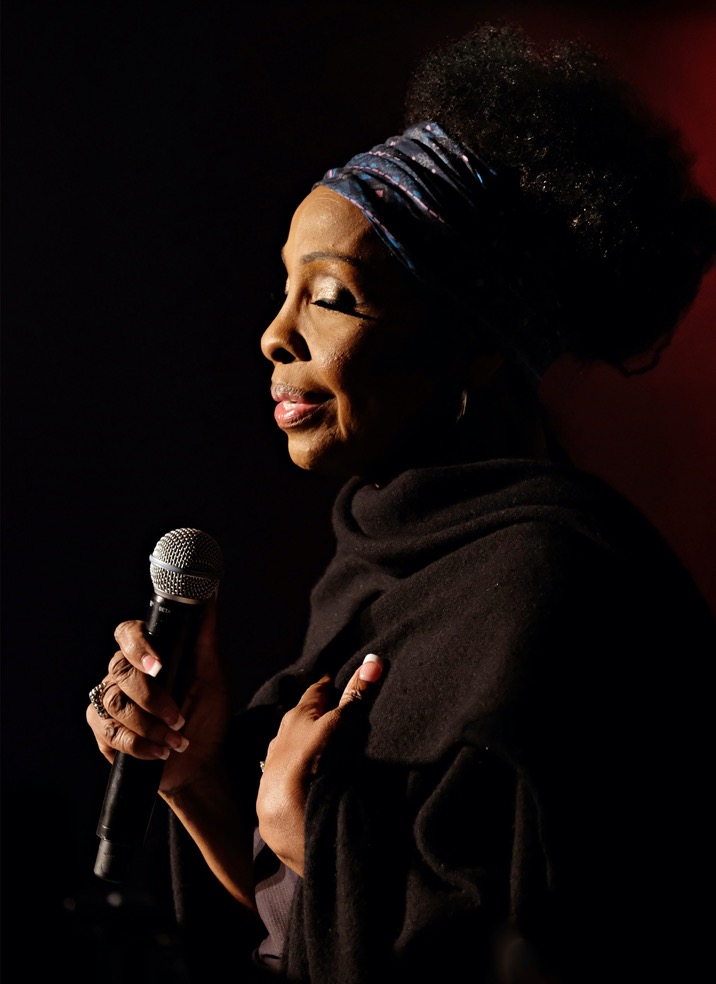 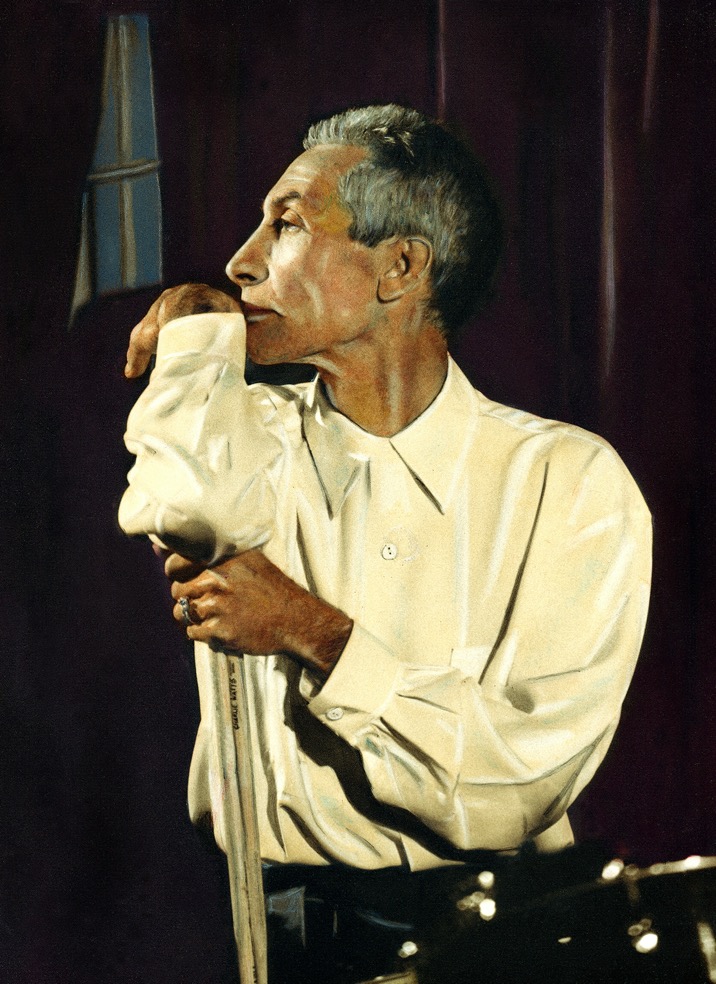 GLADYS KNIGHT
Jazz Foundation Loft Party, New York City 2017
CHARLIE WATTS
Charlie Parker Tribute Band, Birdland, New York City 1990
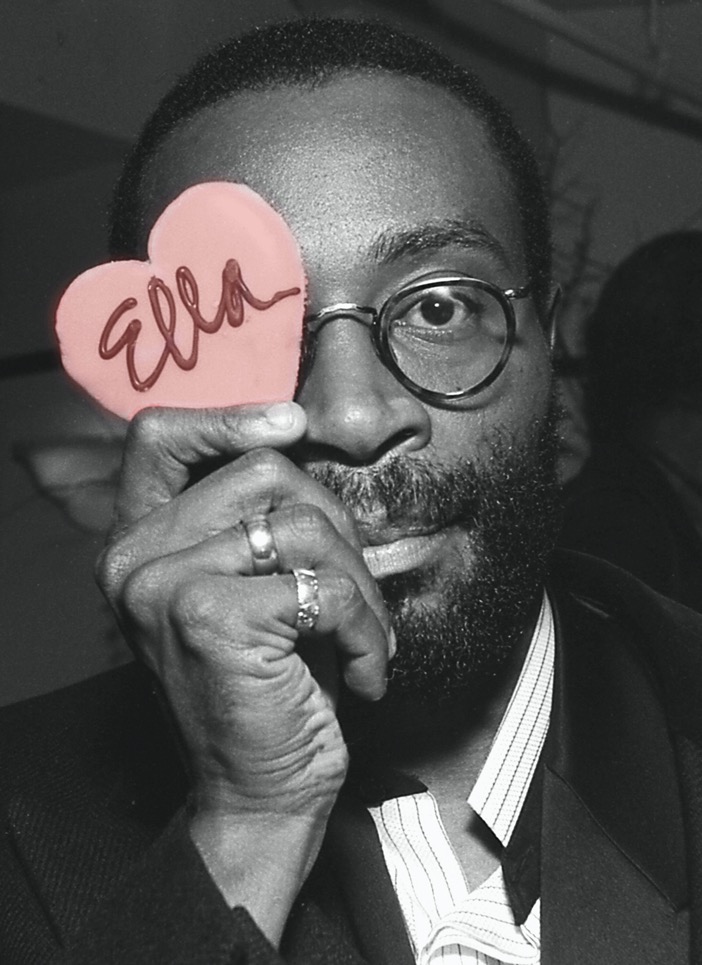 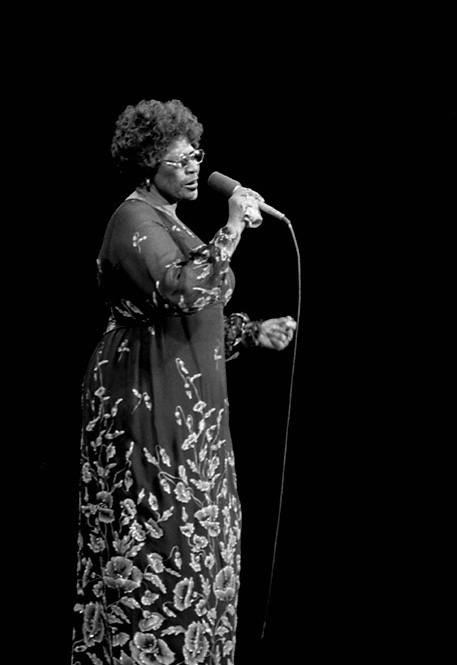 ELLA FITZGERALD
Chastain Park, Atlanta 1982
BOBBY MCFERRIN
“Hearts For Ella”, JALC, New York City 1990
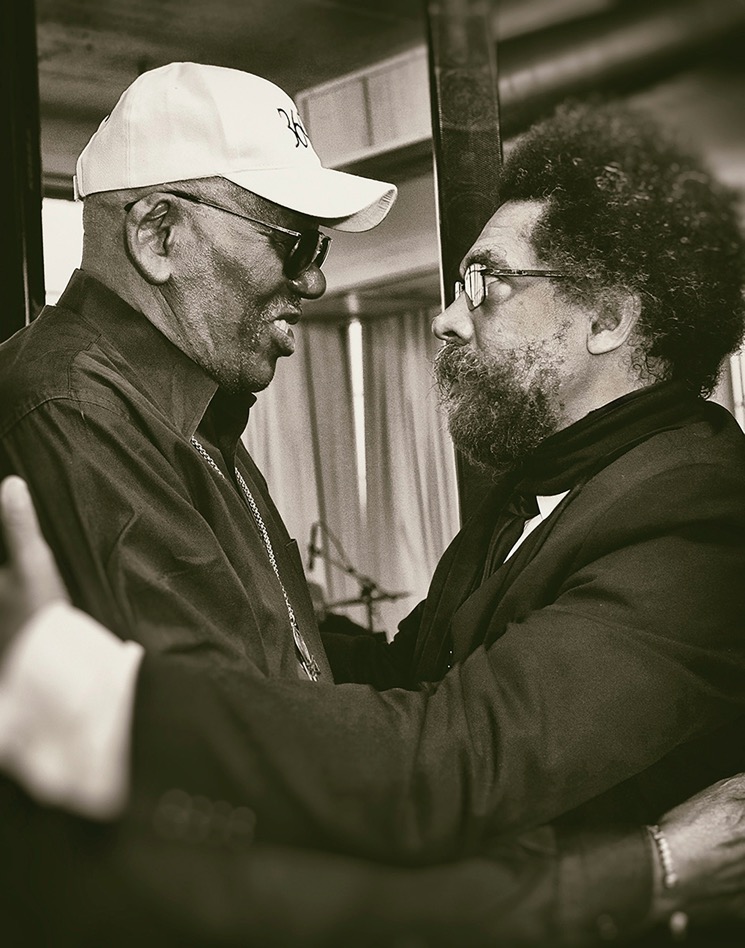 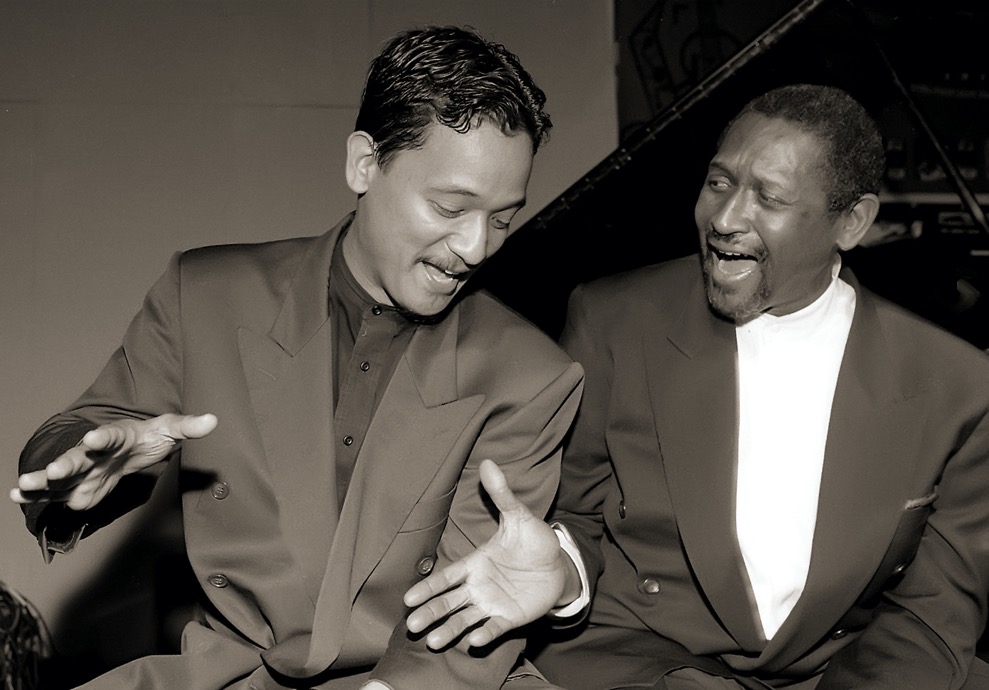 D.D. JACKSON & JOHN HICKS
Manhattan Ballroom, Jazz Journalists Awards, New York City 1997
RANDY WESTON & DR. CORNELL WEST
Jazz Foundation Loft Party, New York City 2015
SNIT AT THE KNIT! 
Knitting Factory, New York City 1998
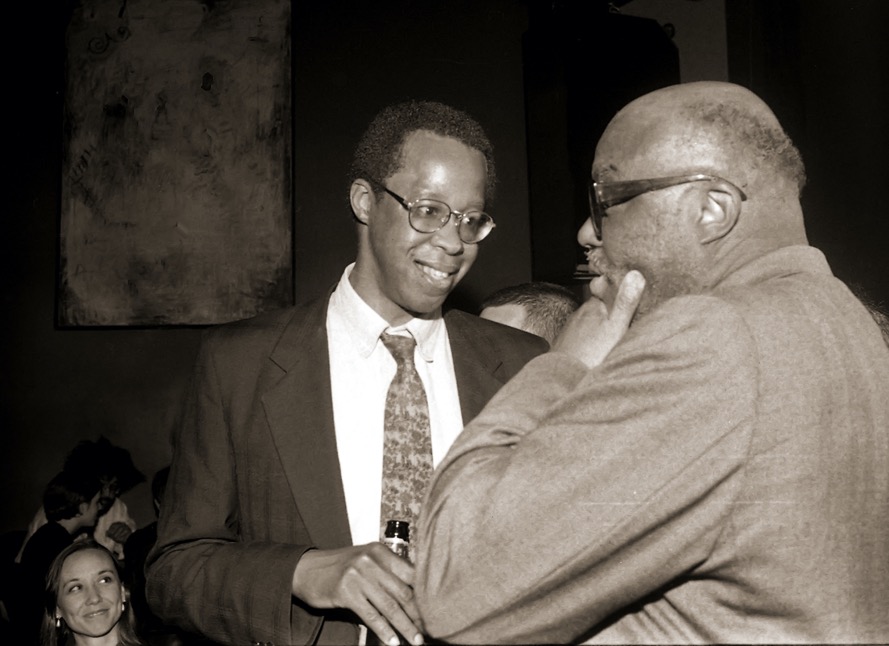 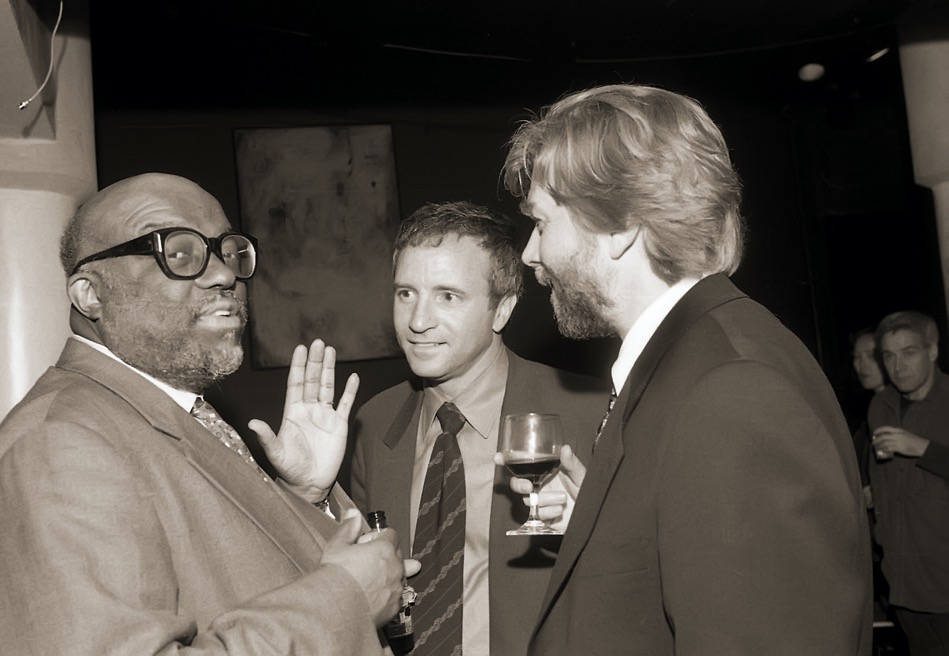 MATT SHIPP & STANLEY CROUCH
STANLEY. GENE FOURTON &?
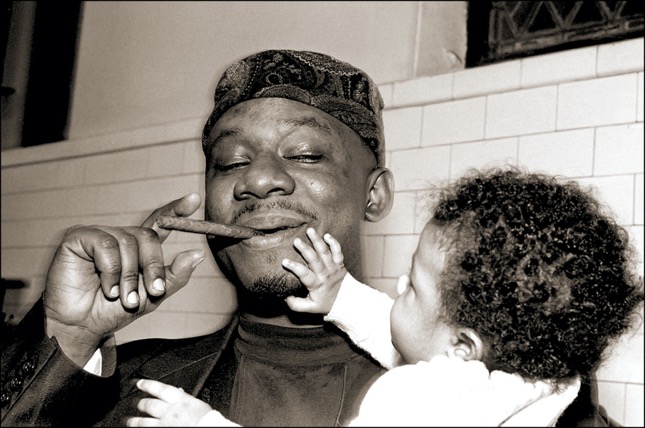 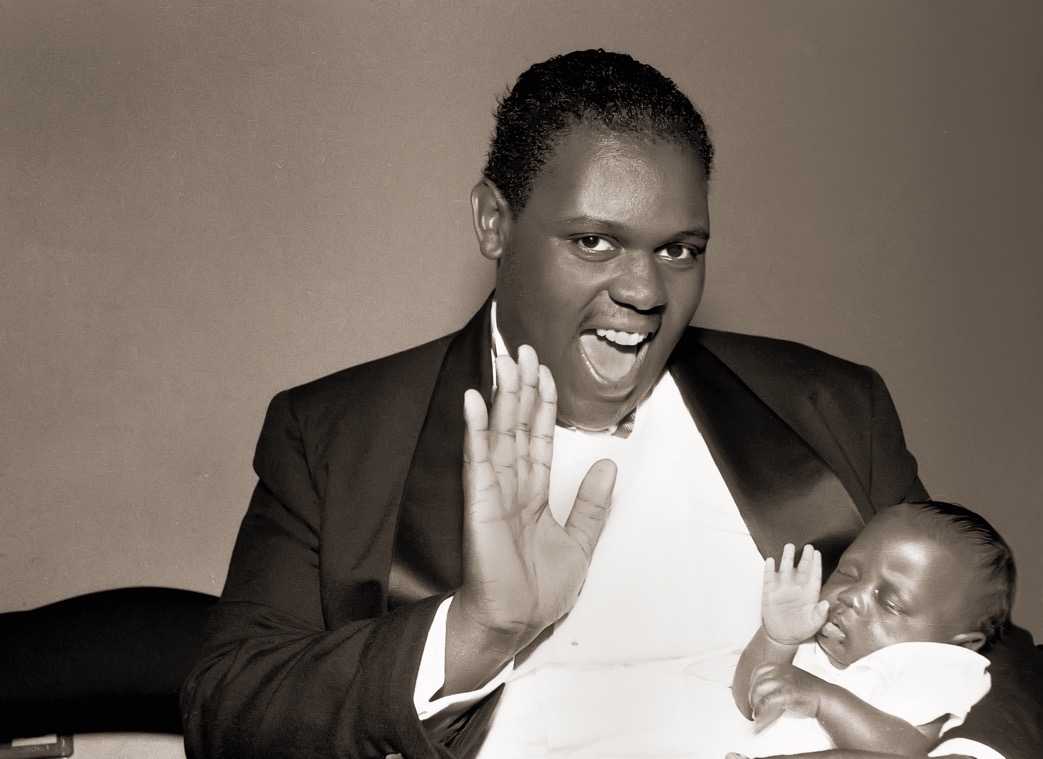 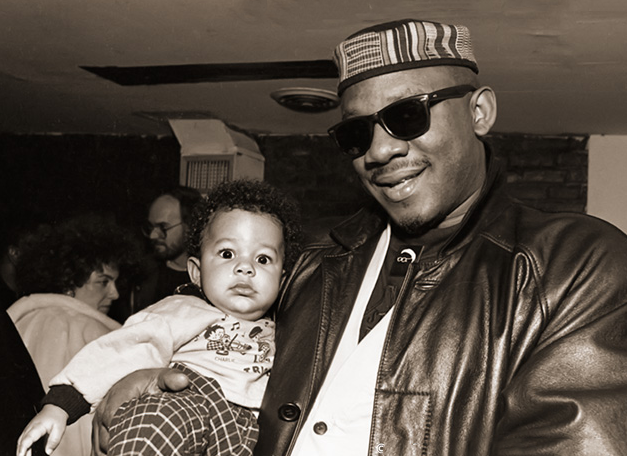 WESSELL ANDERSON & BABY
New York City 1990
RALPH PETERSON & SONORA
Blackwell Project, Riverside Church, NYC  1990
Blackwell Project Tribute, Knitting Factory, NYC 1990
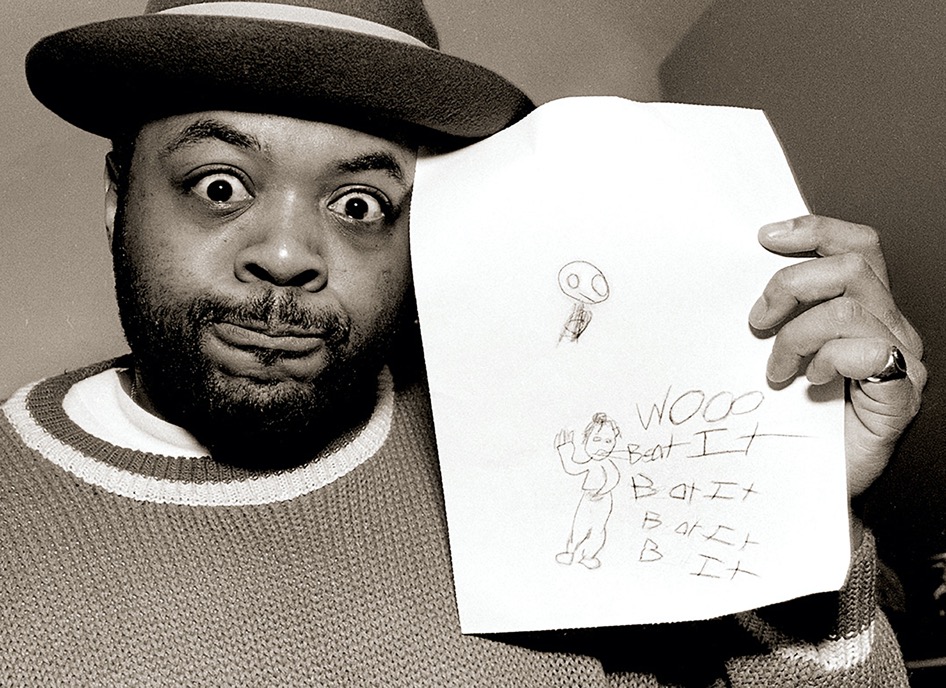 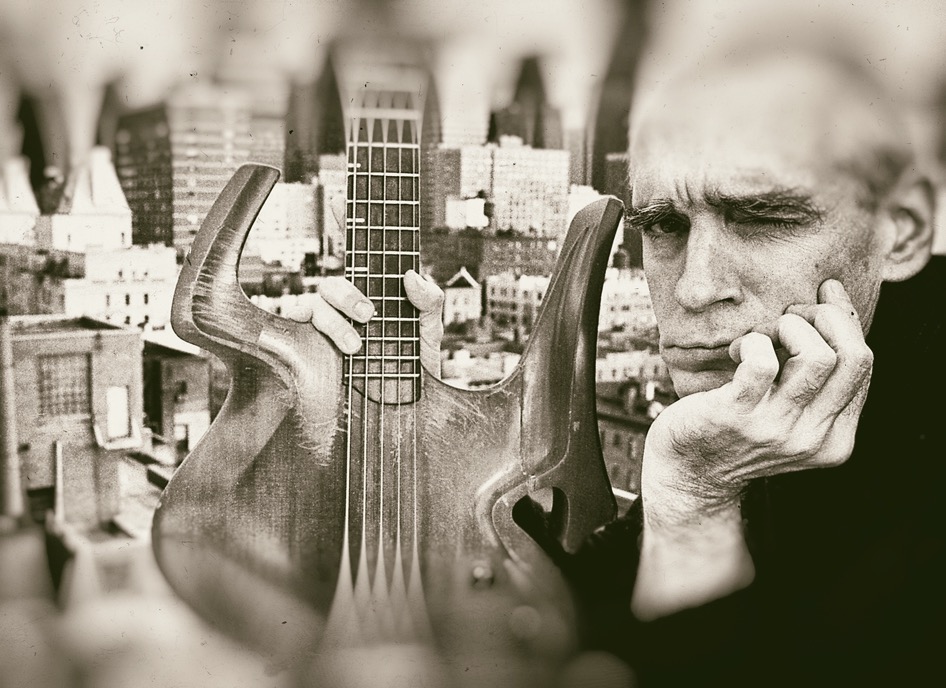 STEVE SWALLOW
Rooftop, Howard Johnson’s Motel, New York City 1992
JEFF “TAIN” WATTS
Ed Blackwell Project, Riverside Church, New York City 1990
FATHER AND SON
20 Years Apart
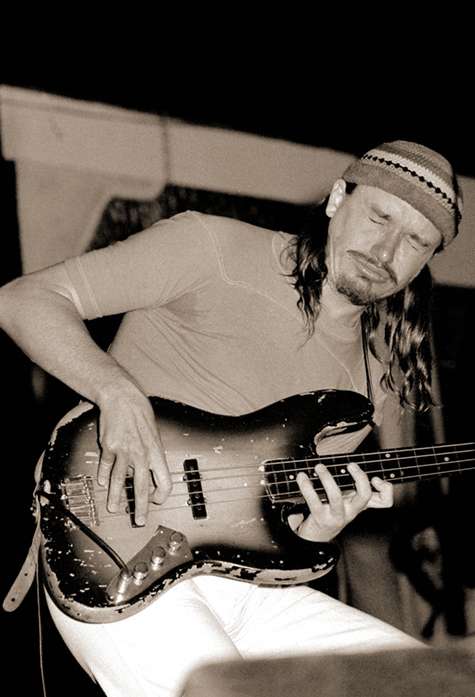 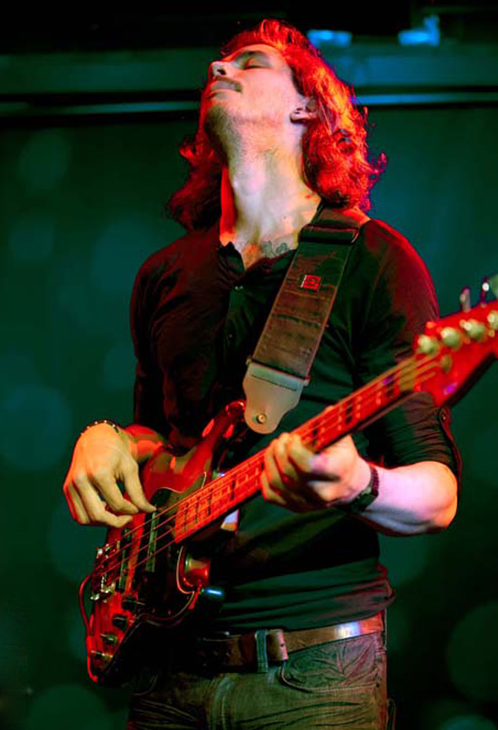 FELIX PASTORIUS
Winter Jazz Fest, Le Poisson Rouge, NYC 2012
JACO PASTORIUS
Rumours, Atlanta 1982
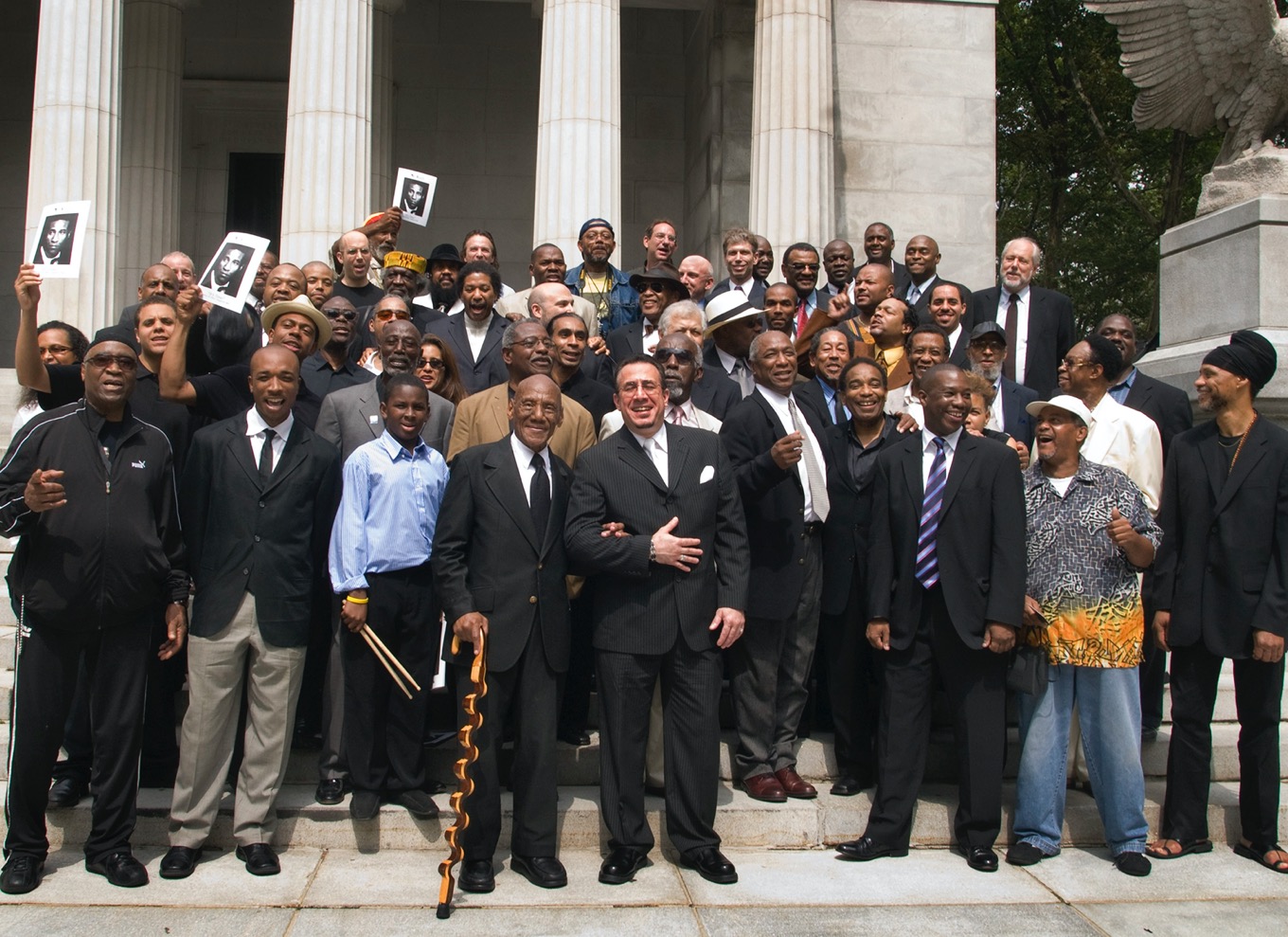 PERCUSSIONISTS POST MAX ROACH FUNERAL 
Grant’s Tomb, New York City 2007
GROWING MATTHEW WHITAKER
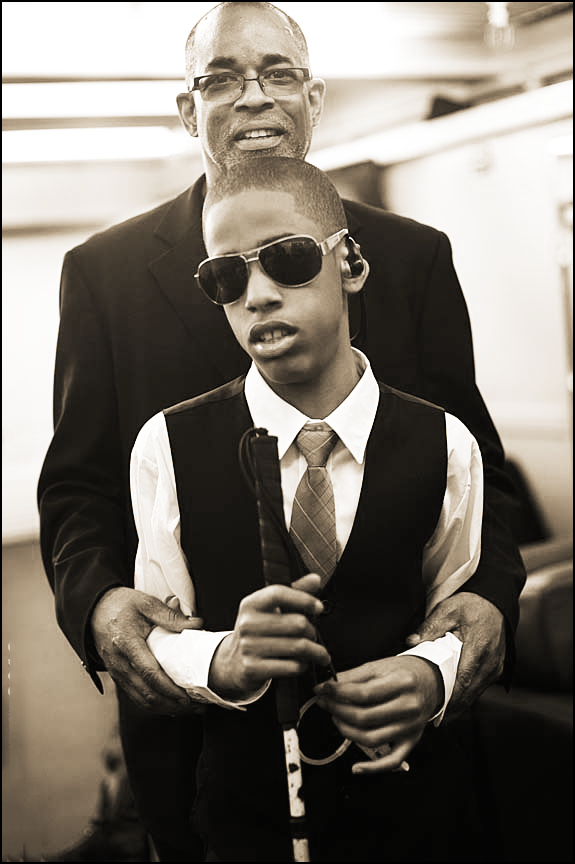 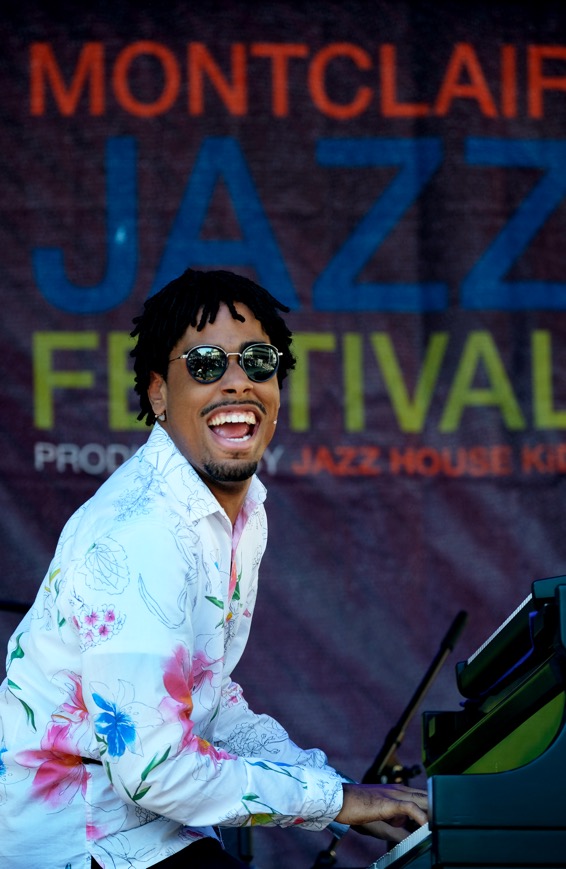 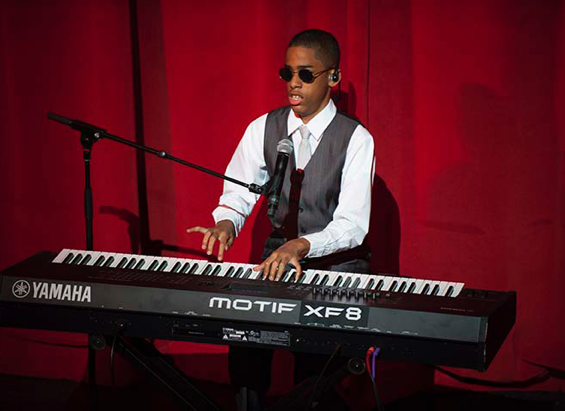 Apollo Theater, NYC 2014
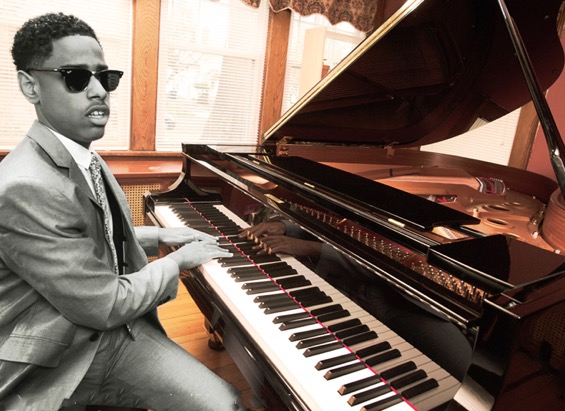 Montclair, NJ 2022
Home, NJ 2016
Apollo Theater, NYC 2013
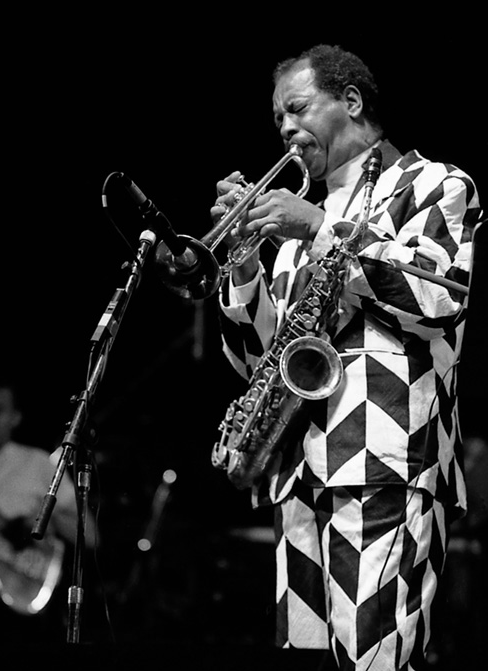 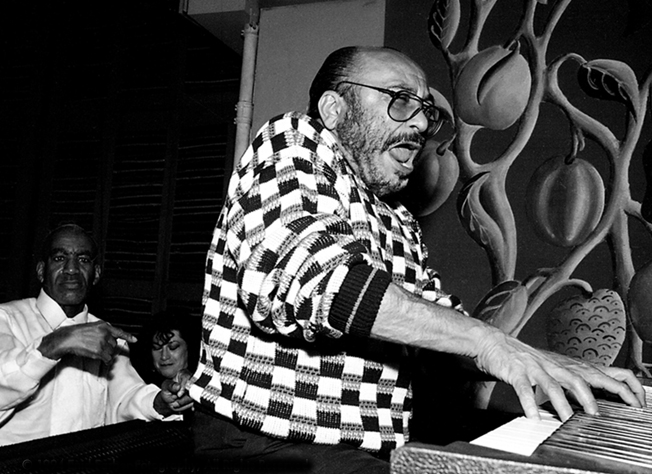 EDDIE PALMIERI
S.O.B.’s, New York City 1994
ORNETTE COLEMAN
Hofstra Univ. Long Island 1987
BLIND AUDITIONS RALLY
Columbus Circle, New York City 2015
GREAT NIGHT IN HARLEM 
Apollo Theater, New York City 2023
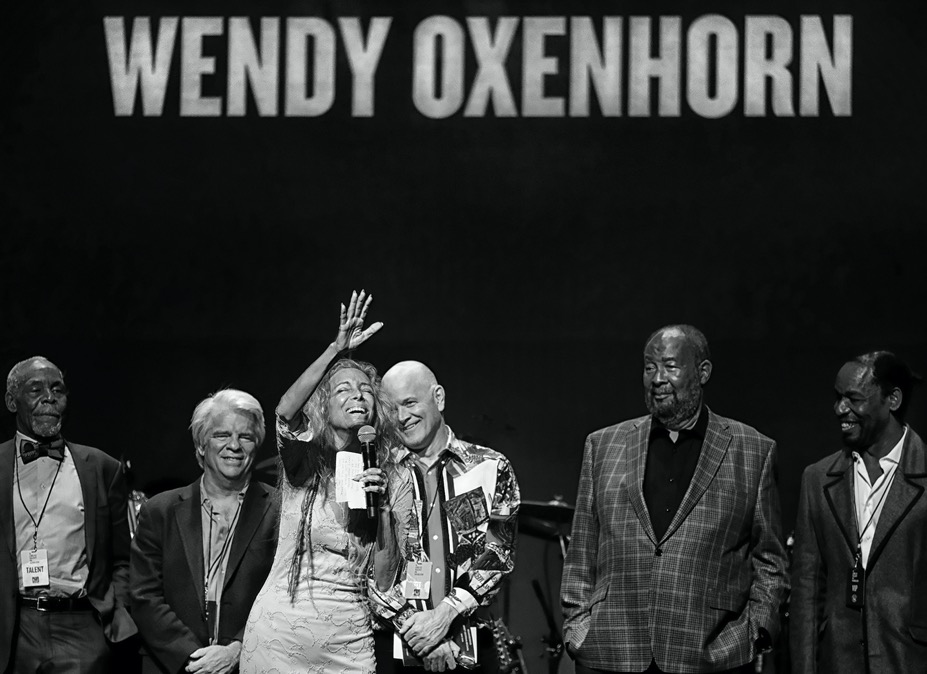 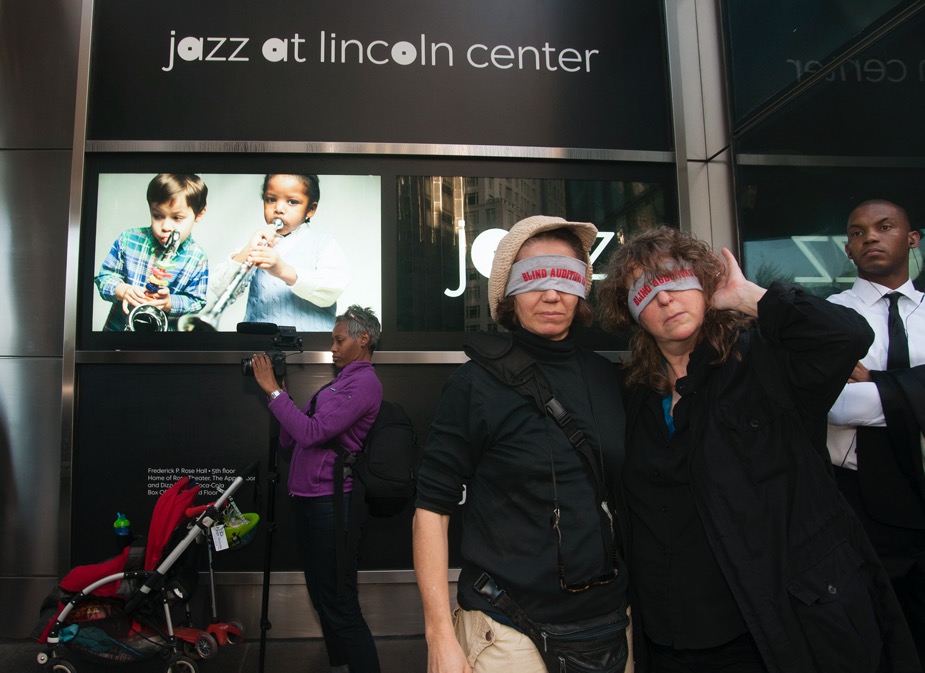 Chris and Pam Fleming
Danny Glover , Jarrett Lilien, Wendy, Mike Novogratz,  Dick Parsons,
JJA WOMEN WINNERS (PARTIAL)
New York City 2018
JAZZIZ MAGAZINE “WOMEN IN JAZZ” INTERVIEW 
New York City 2000
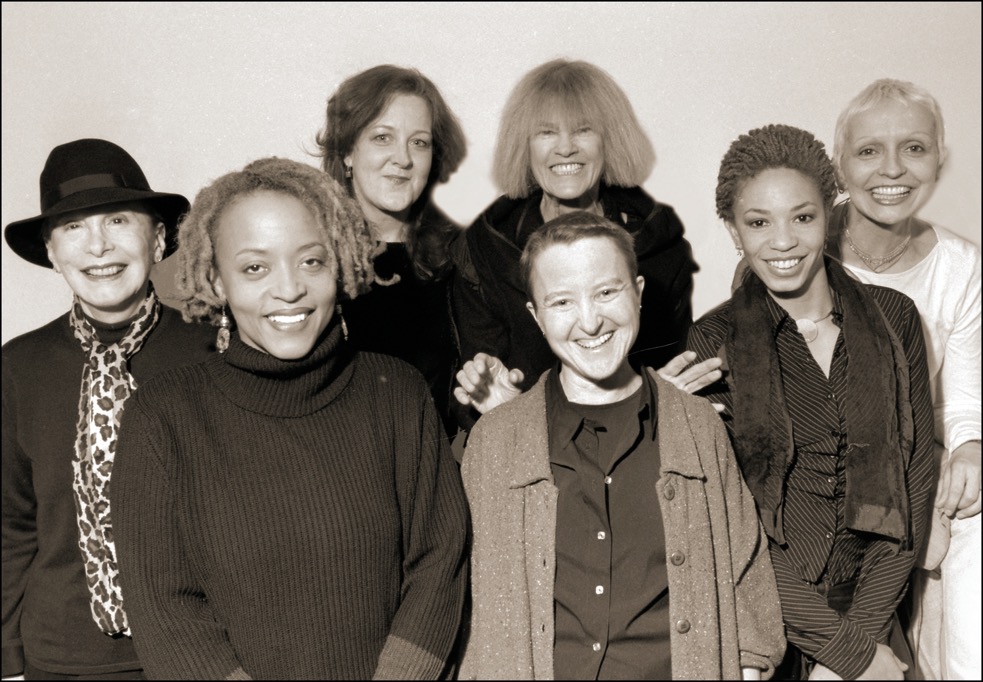 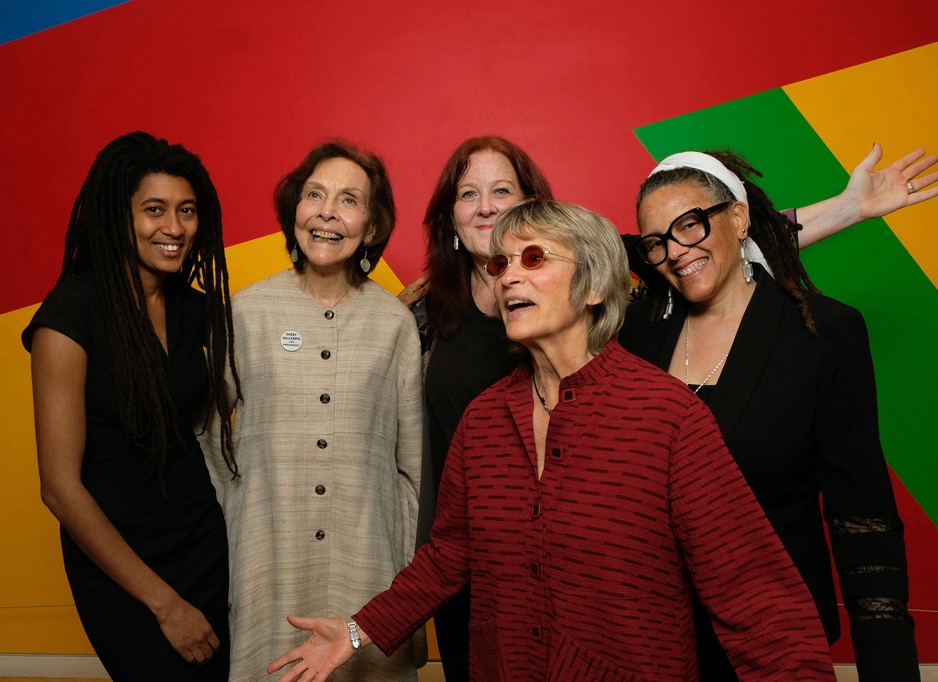 (Front)  Barbara Carroll, Cassandra Wilson, Myra Melford, 
(Back) Claire Daly, Carla Bley, Cindy Blackman, Leni Stern
Tomeka Reid, Patrica Willard, Claire Daly, Jane Ira Bloom, Nicole Mitchell
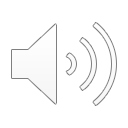 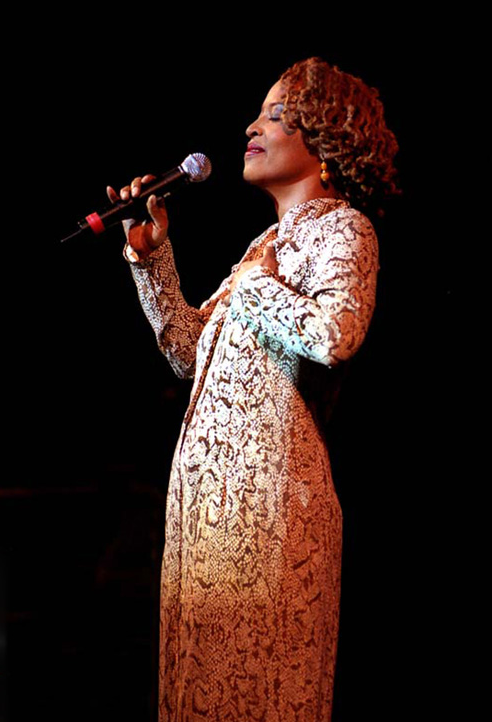 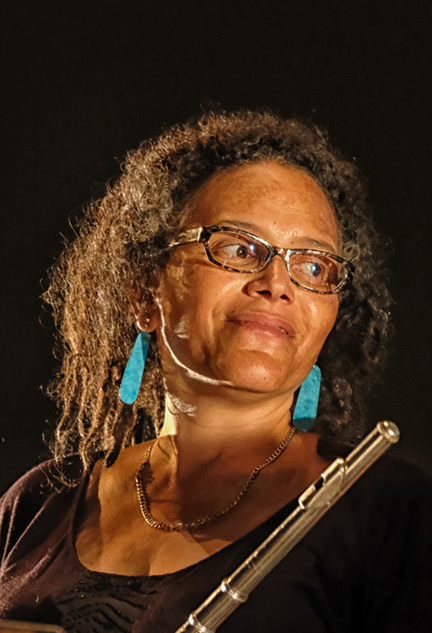 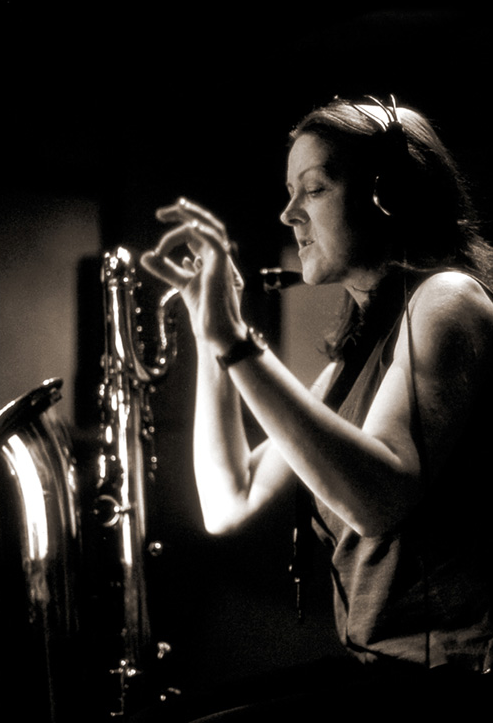 NICOLE MITCHELL
Vision Fest, New York City 2017
CLAIRE DALY
Recording Studio, New York City 2000
CASSANDRA WILSON
Carnegie Hall, New York City 2000
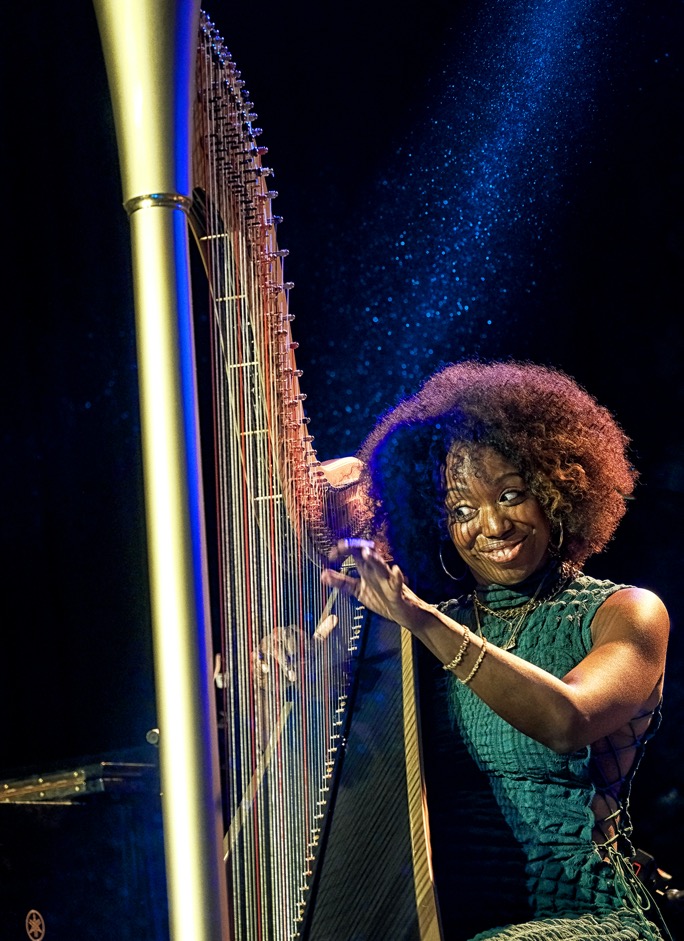 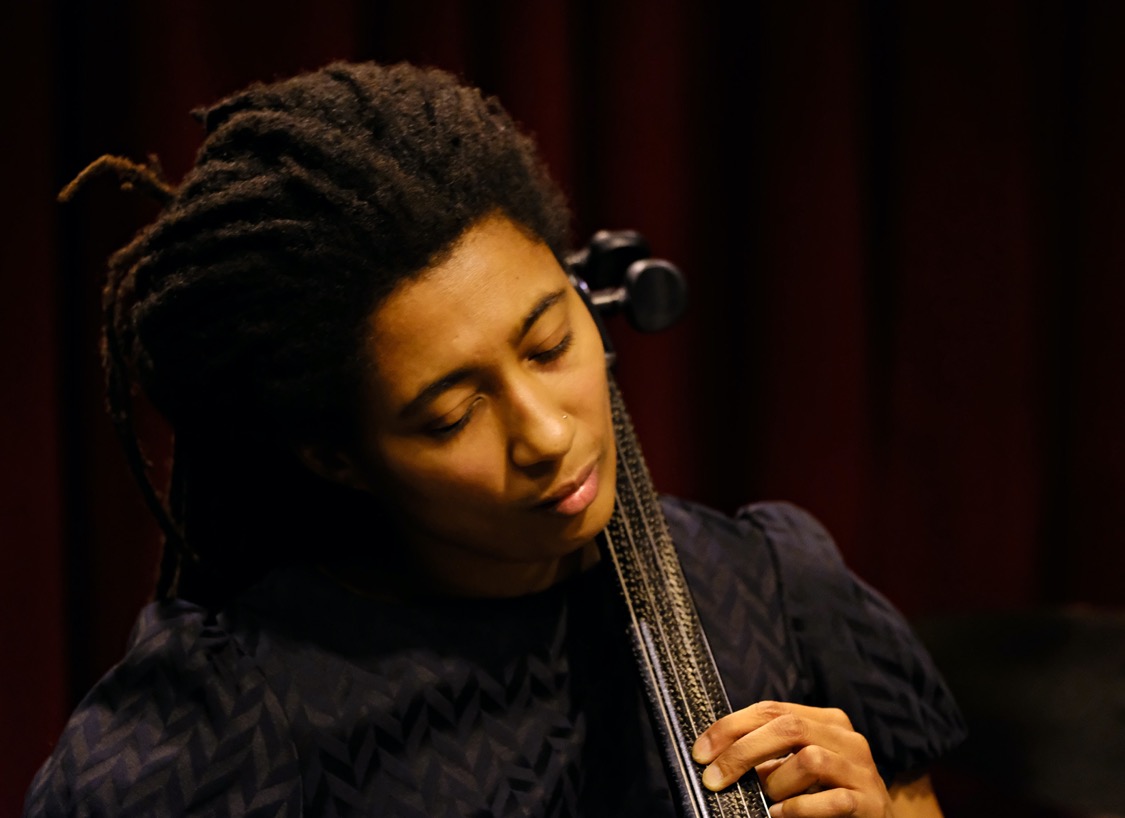 TOMEKA REID
The Stone, New York City 2019
BRANDEE YOUNGER
Winter Jazz Fest, Brooklyn 2023
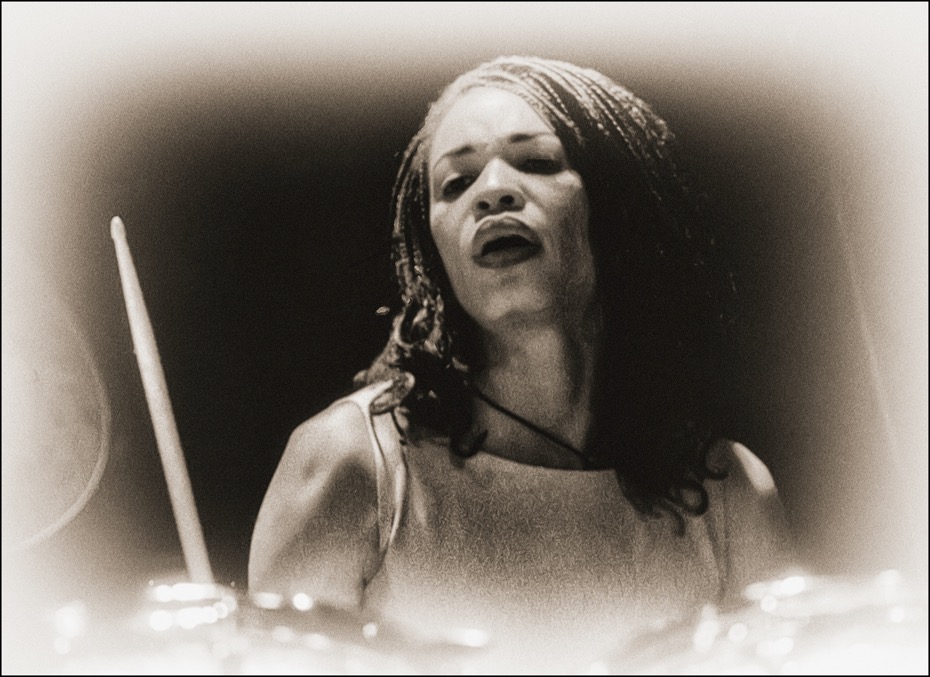 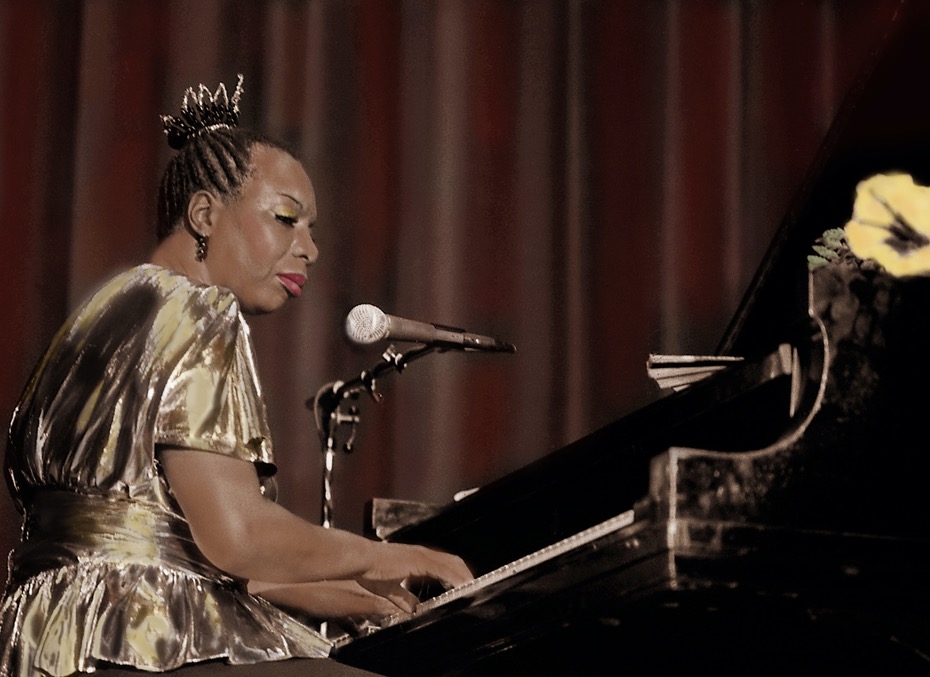 CINDY BLACKMAN-SANTANA
Knitting Factory, New York City 1997
NINA SIMONE
Hunter College, New York City 1985
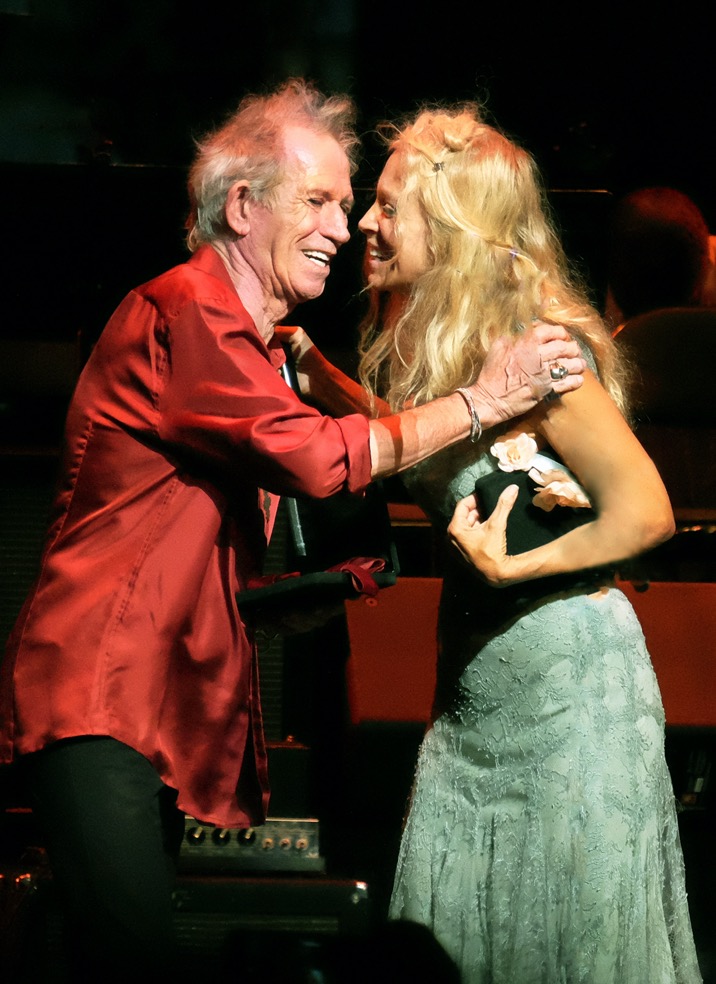 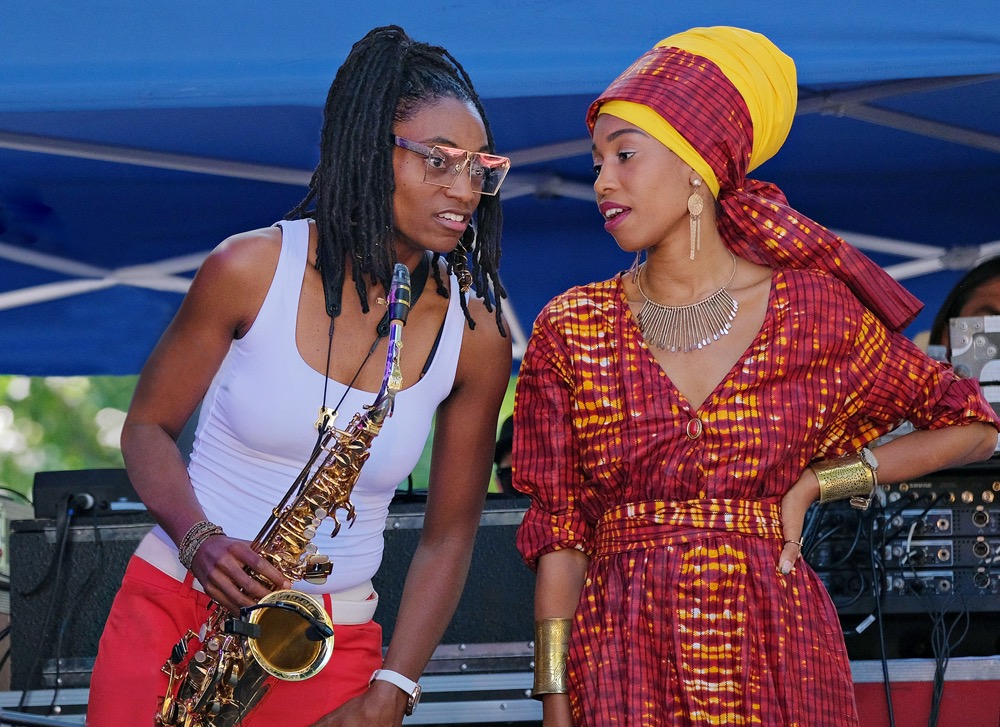 LAKECIA BENJAMIN & JAZZMEIA HORN
Charlie Parker Festival, New York City 2019
KEITH RICHARDS & WENDY OXENHORN
Great Night in Harlem, Apollo Theater, New York City 2015
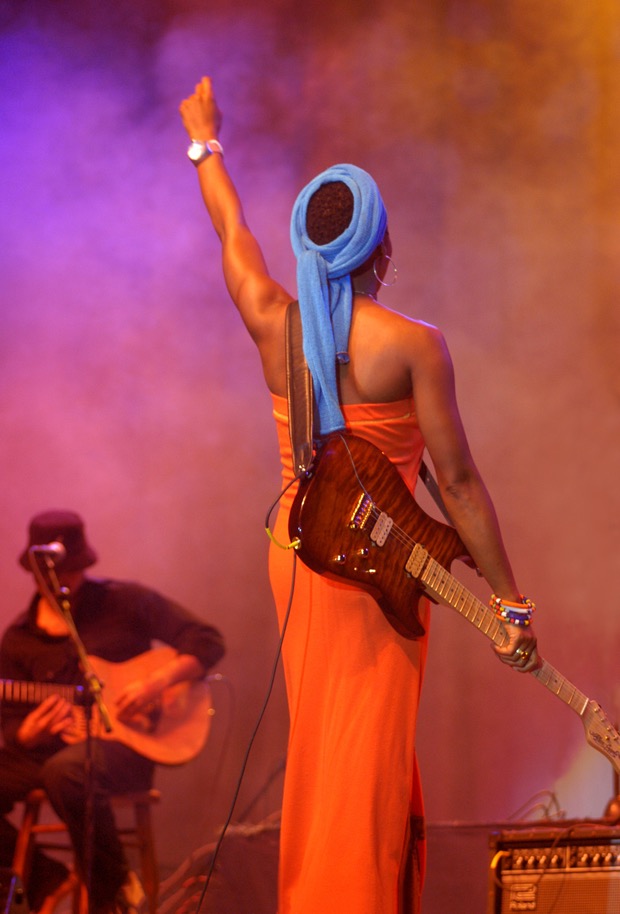 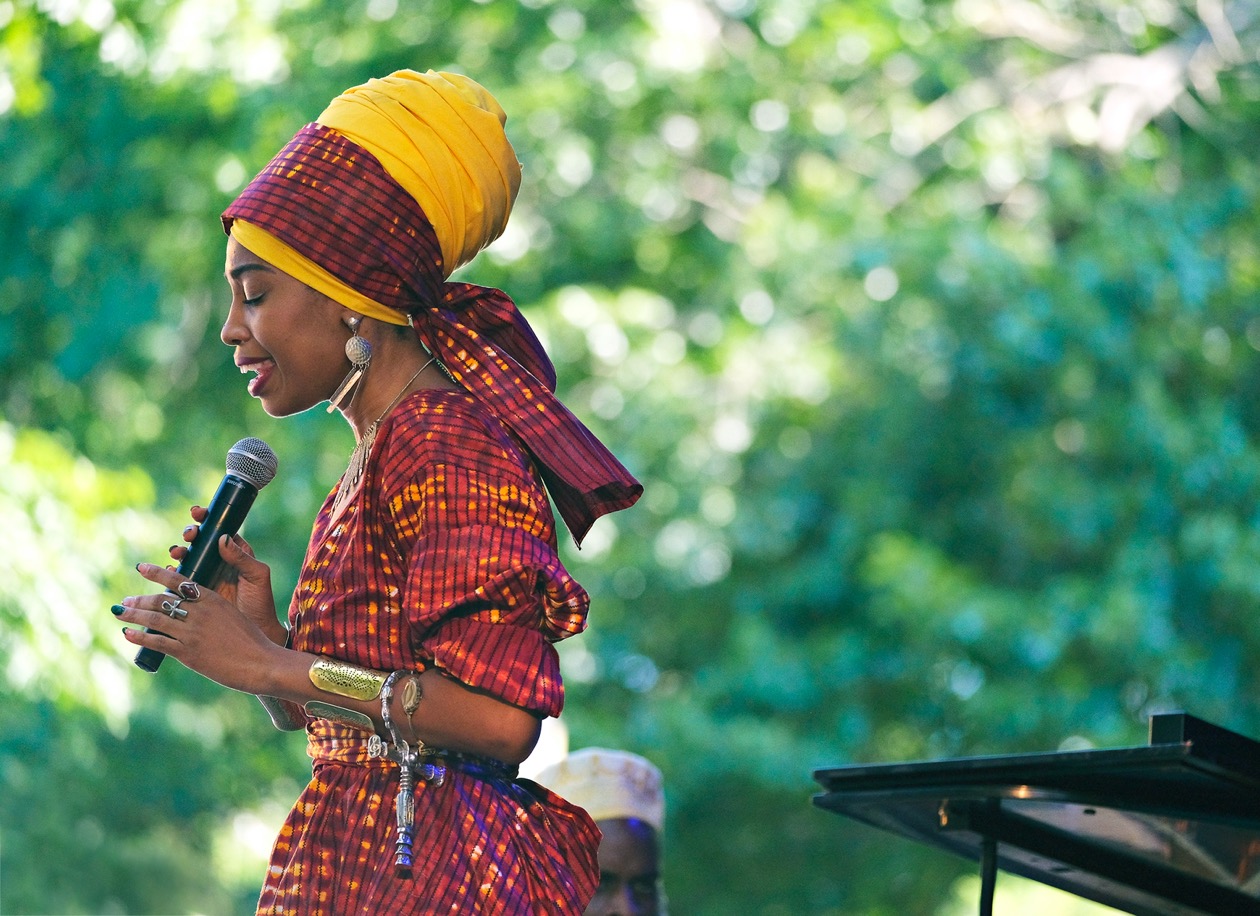 INDIA ARIE
Barbados 2004
JAZZMEIA HORN
New York City 2019
DIANNE REEVES
Singer AND Photographer!
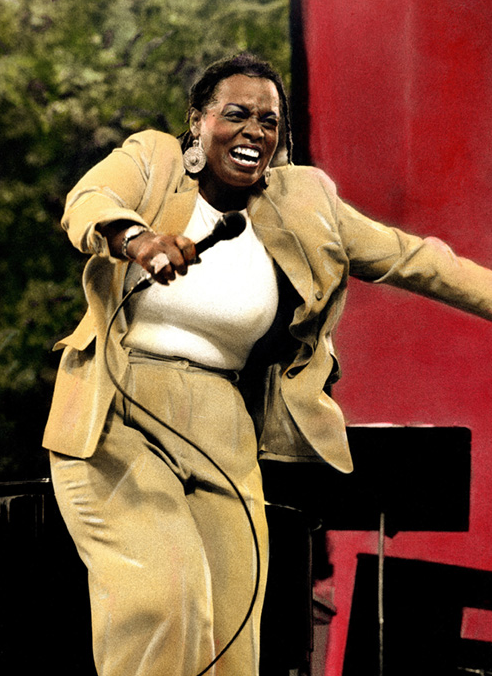 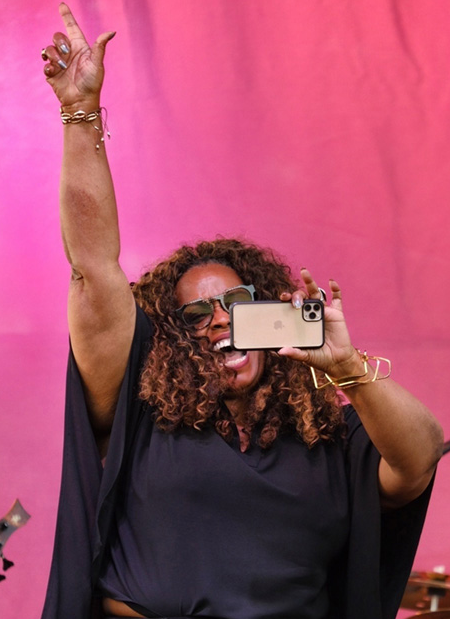 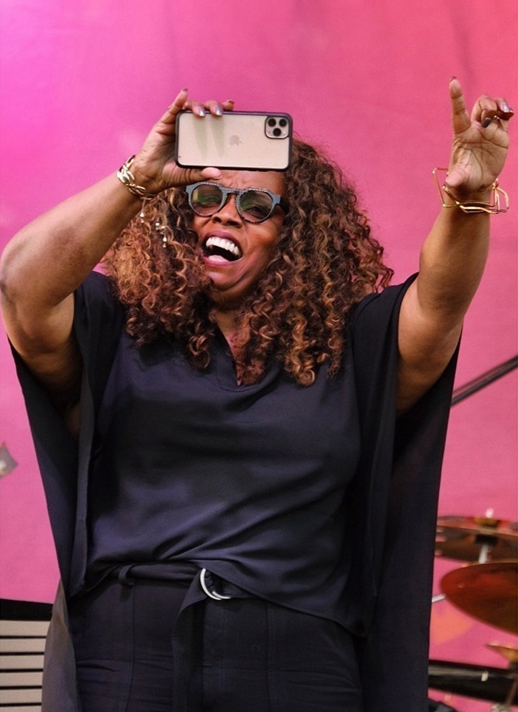 New York City 1997
Union, NJ 2022
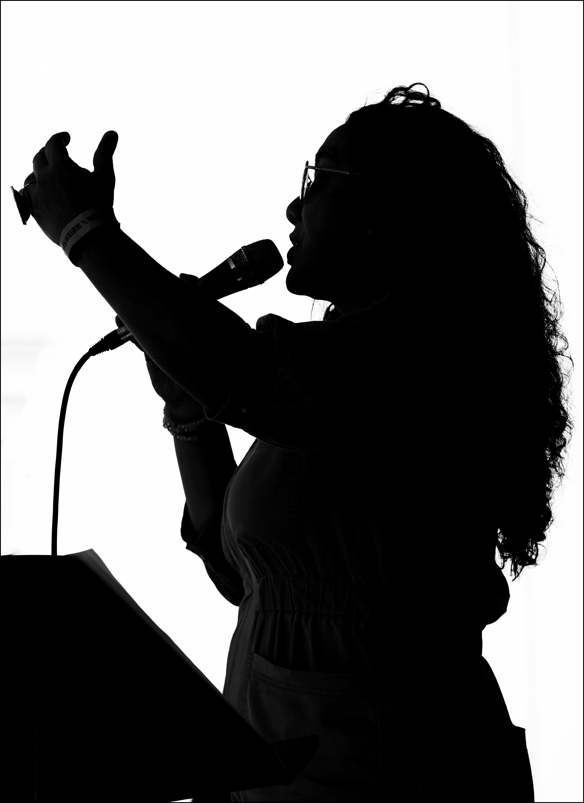 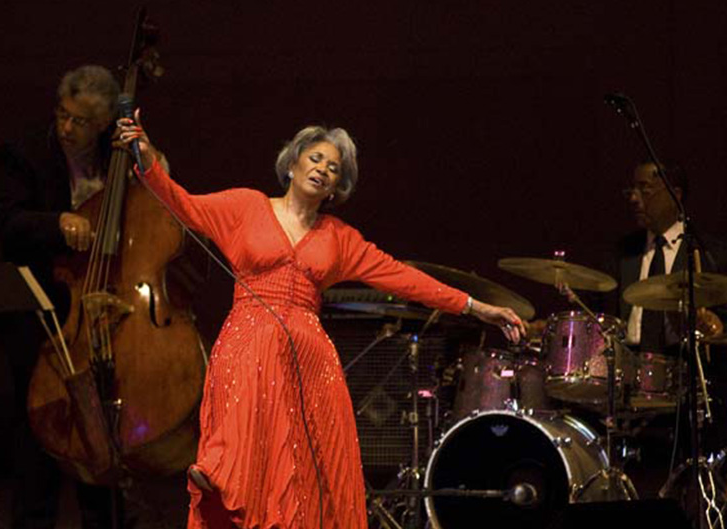 NANCY WILSON
JVC Jazz Fest. Carnegie Hall, New York City 2007
CLAUDIA ACUNA
Montclair Jazz Festival, 2022
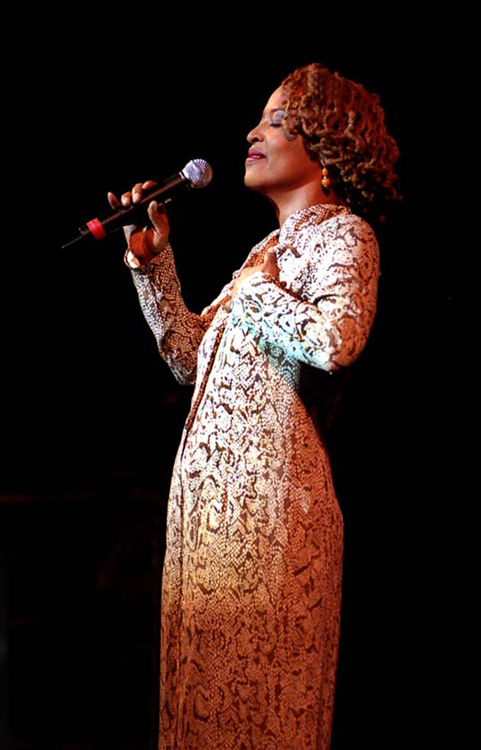 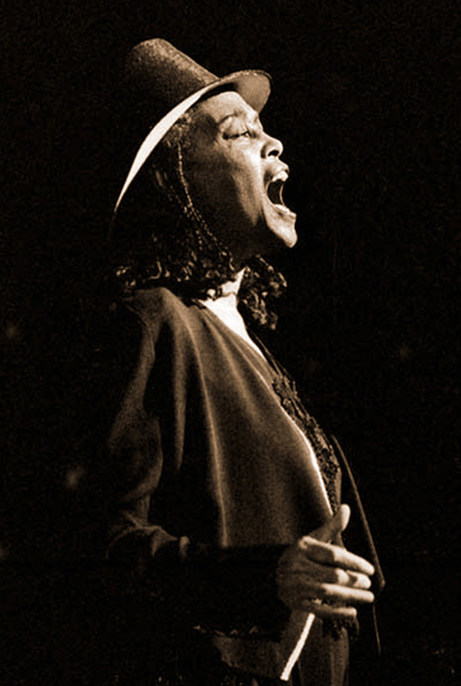 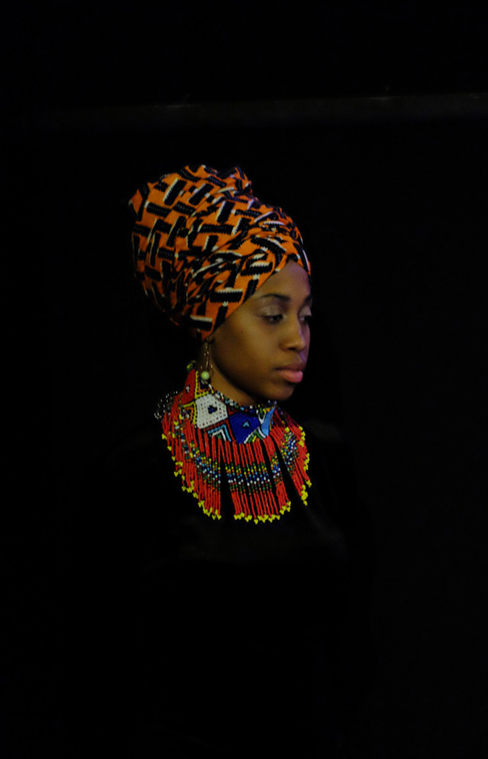 CASSANDRA WILSON
New York City 2000
ABBEY LINCOLN
New York City 1996
JAZZMEIA HORN
New York City 2016
A FEW NOTABLES WHO HAVE PASSED THROUGH MY LENS
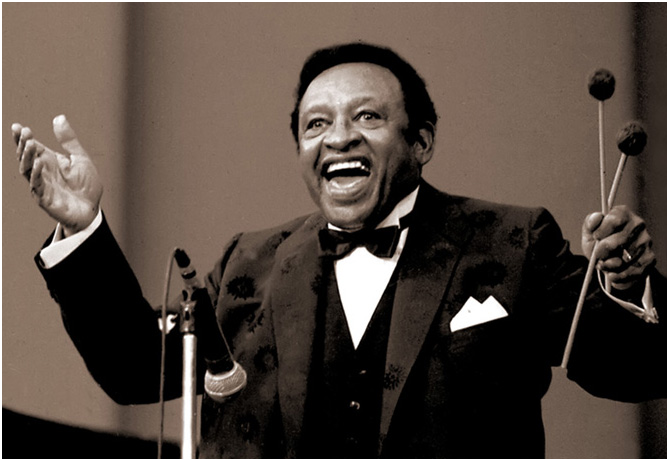 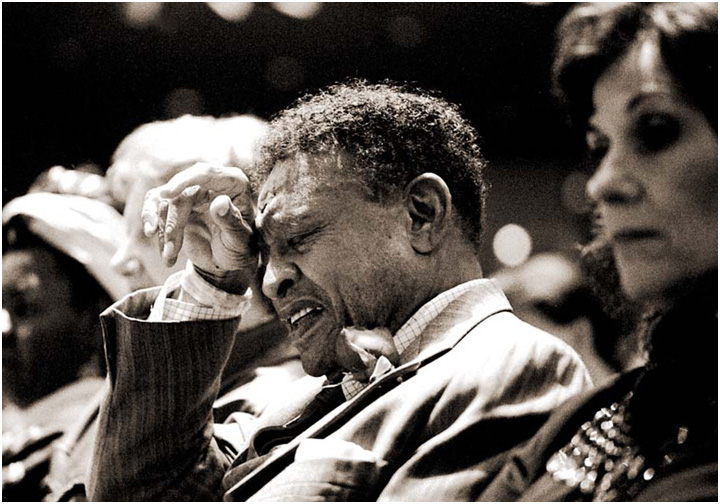 LIONEL HAMPTON
Atlanta 1982
HAMP
New York City 1992
CHICK COREA
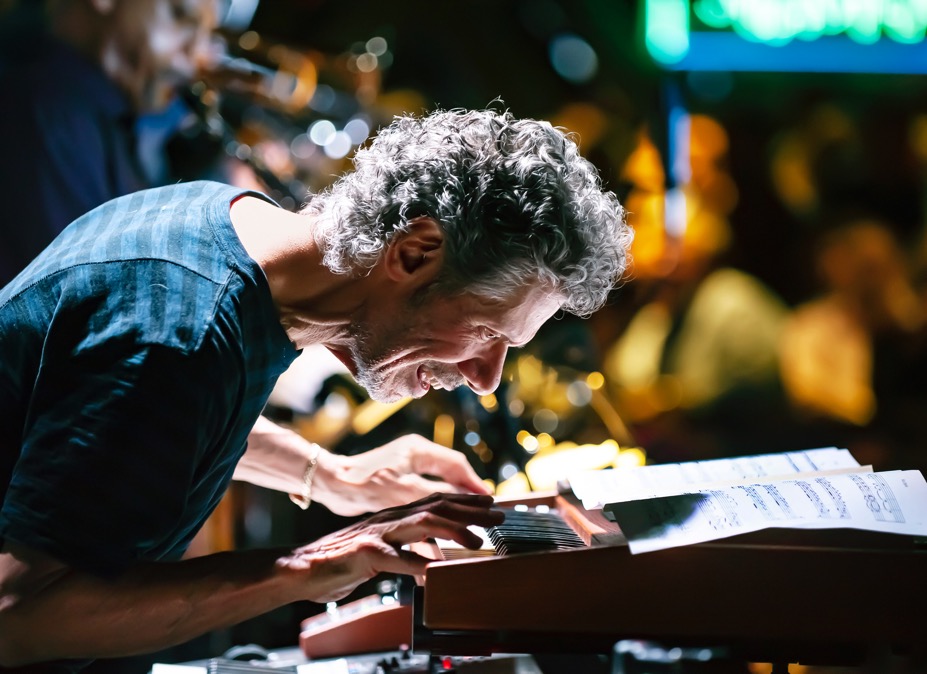 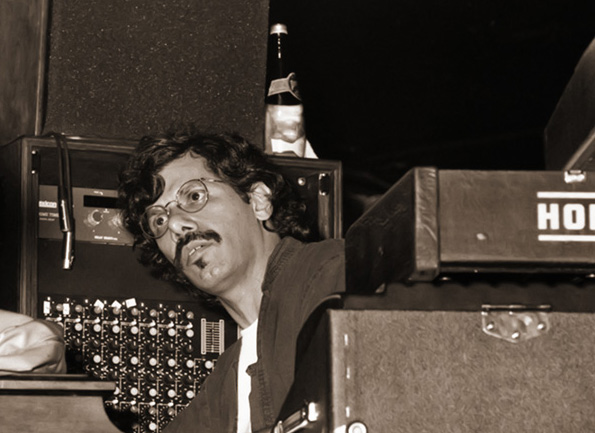 OLDER CHICK
Blue Note,New York City 2016
YOUNG CHICK
Atlanta 1982
HENRY GRIMES & MARGARET DAVIS GRIMES
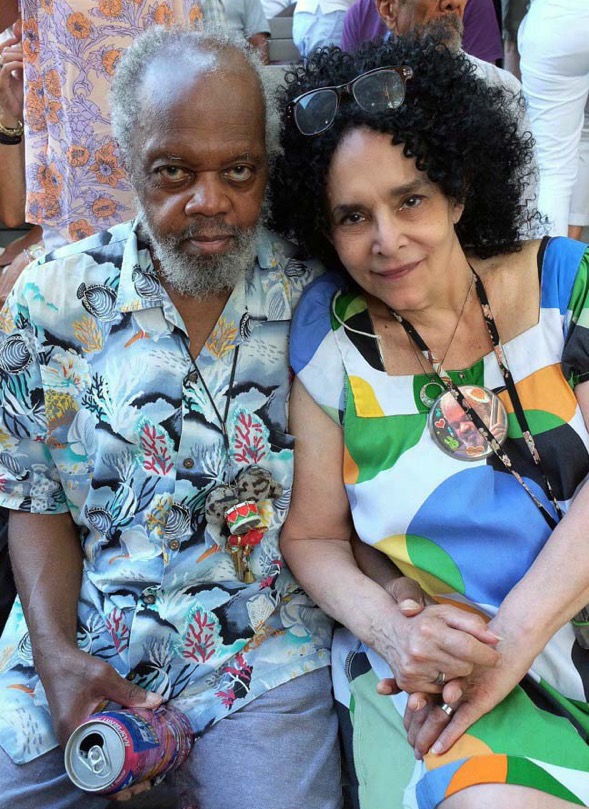 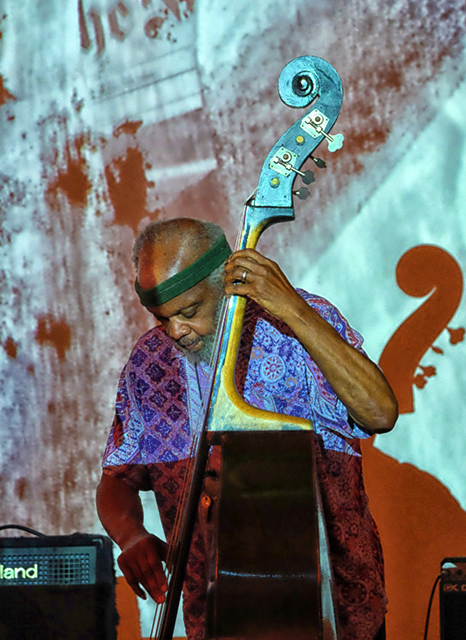 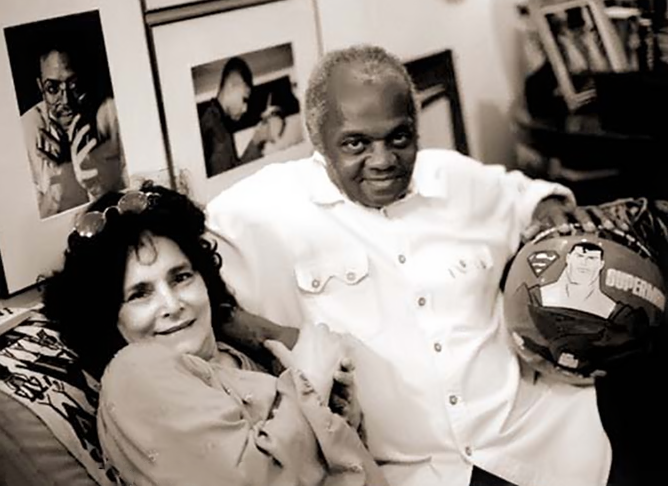 Visiting Me in Hell’s Kitchen, 
New York City 2003
Charlie Parker Festival, New York City 2015
New York City 2016
INDUSTRY TITANS
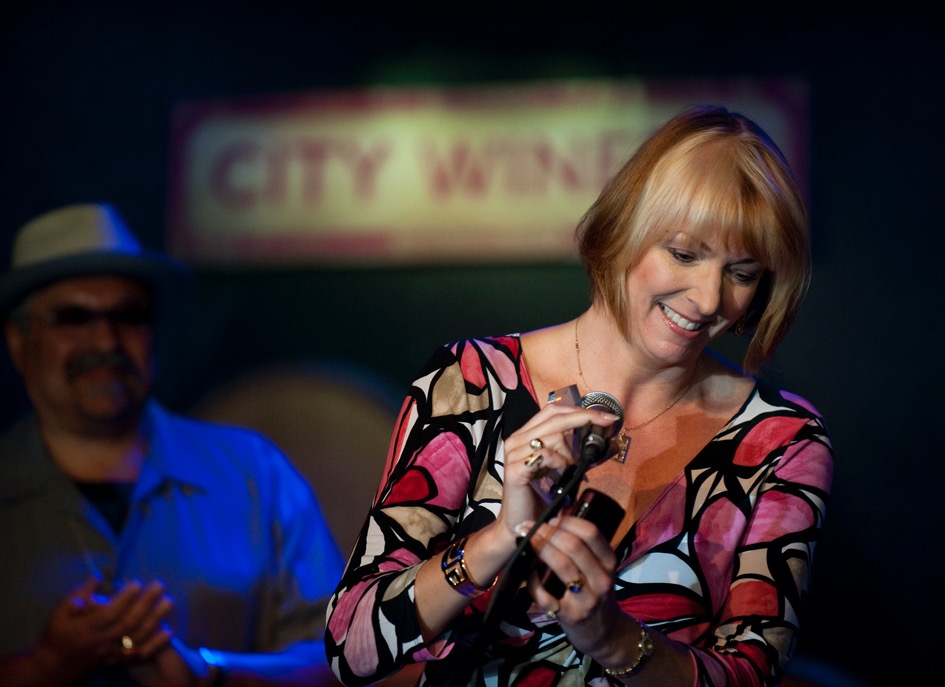 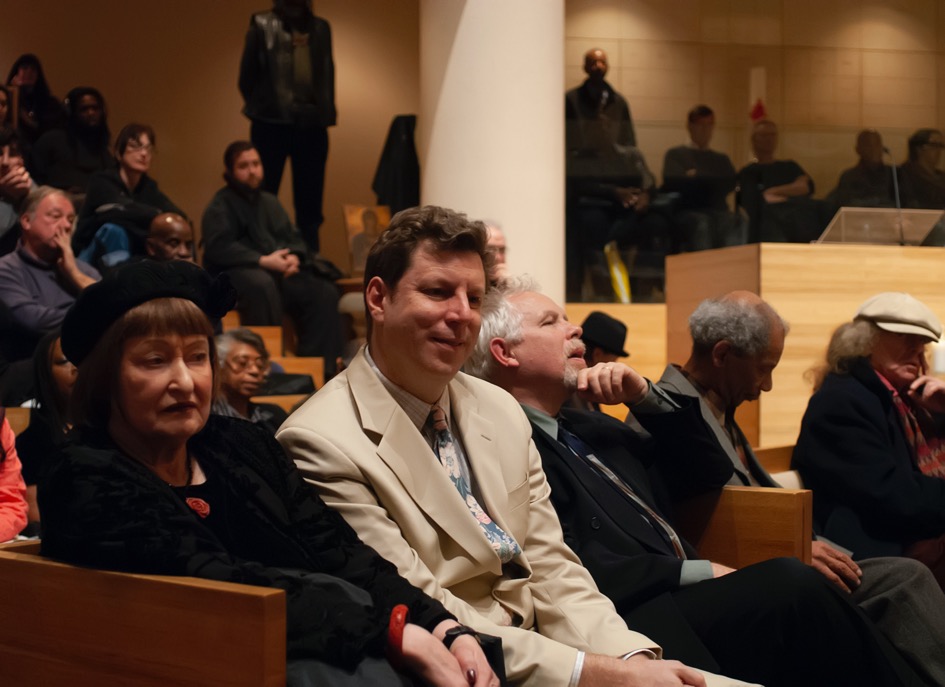 PHIL SCHAPP & SHEILA JORDAN
New York City 2007
YVONNE ERVIN & JOE LOVANO
New York City 2010
MAX ROACH’S FUNERAL
Riverside Church, New York City 2007
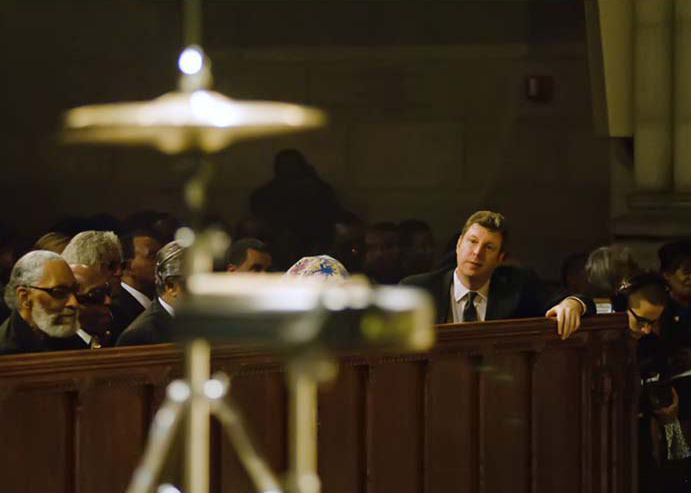 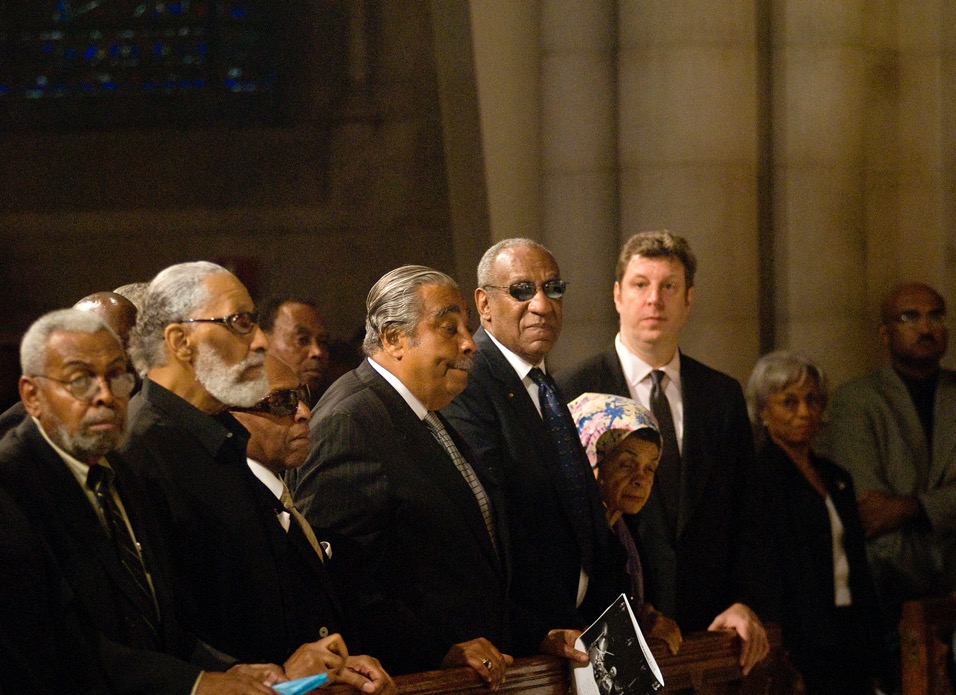 AMIRI BARAKA, SONNY ROLLINS, CHARLES RANGEL, 
BILL COSBY & PHIL SCHAPP
PHILSCHAPP & MAX ROACH’S DRUMS
MILES DAVIS MEMORIAL, ST. PETER’S CHURCH
New York City 1991
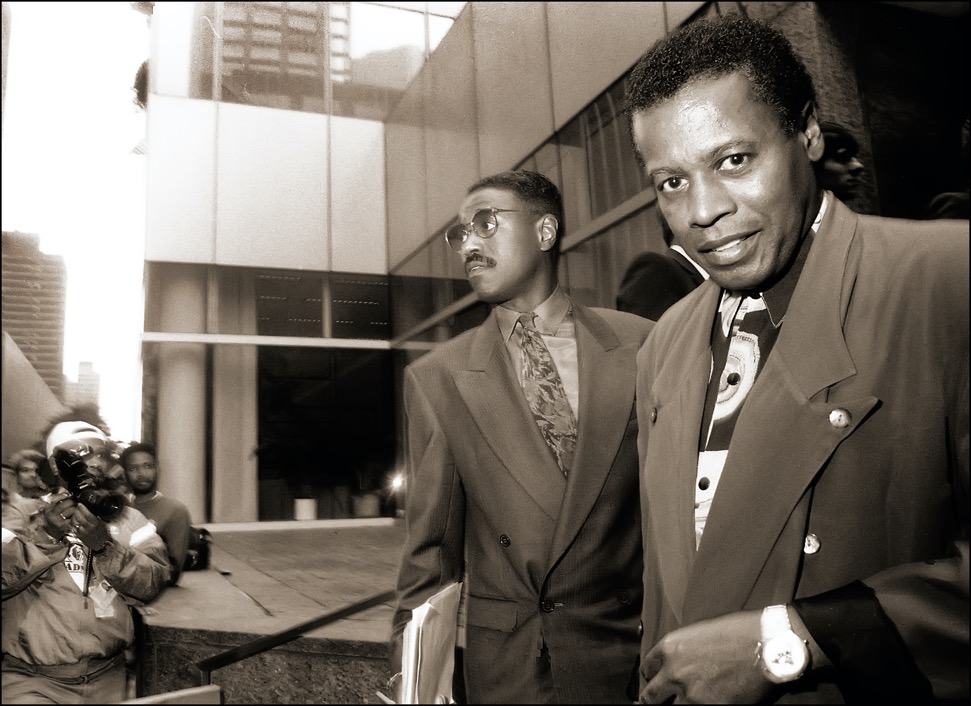 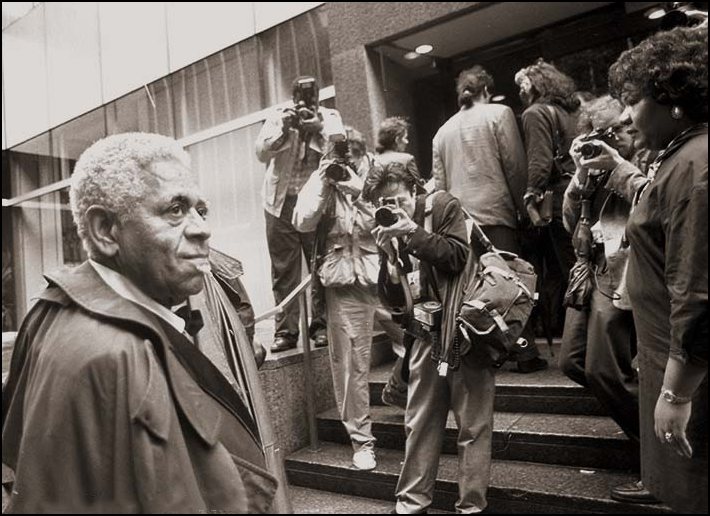 WAYNE SHORTER & HERBIE HANCOCK
DIZZY GILLESPIE
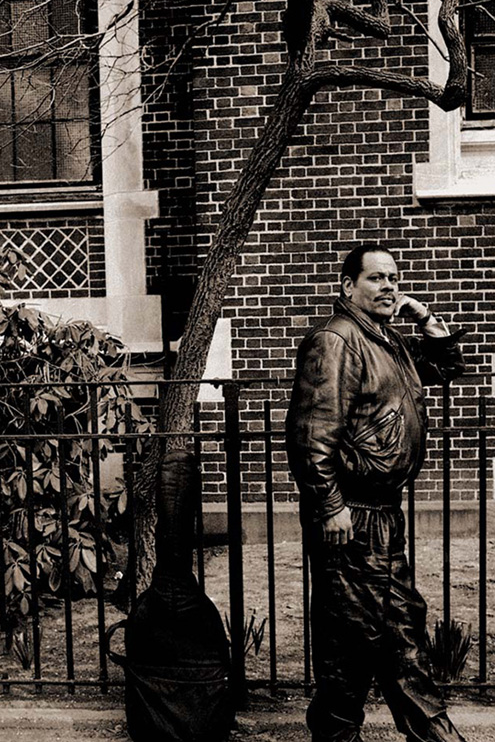 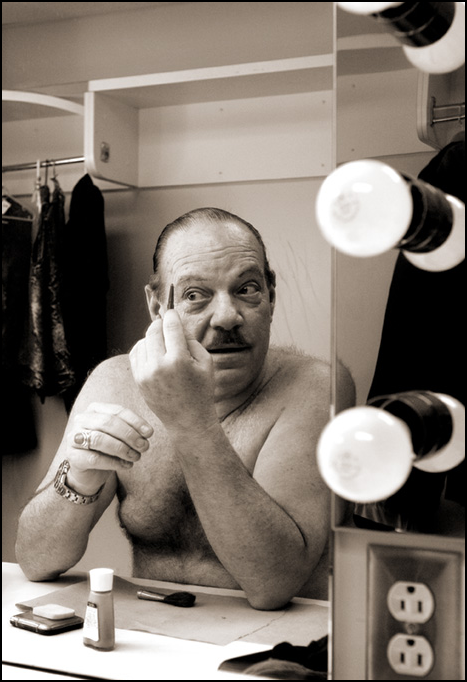 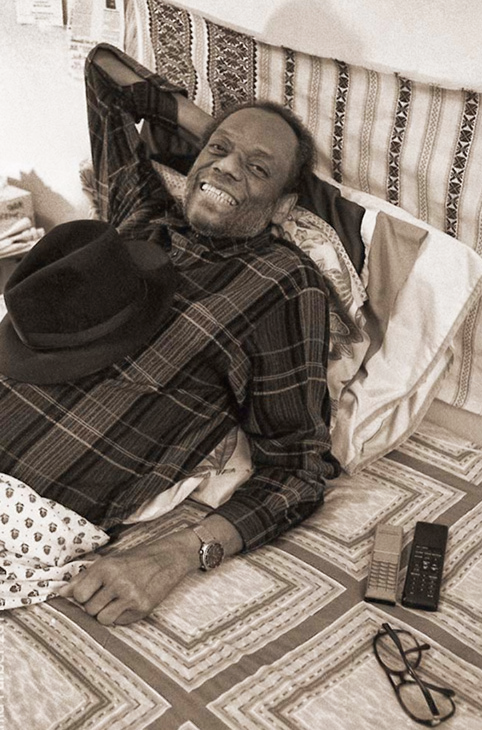 SONNY SHARROCK
New York City 1993
JULIUS HEMPHILL
New York City 1994
LARRY HARLOW
New York City 2004
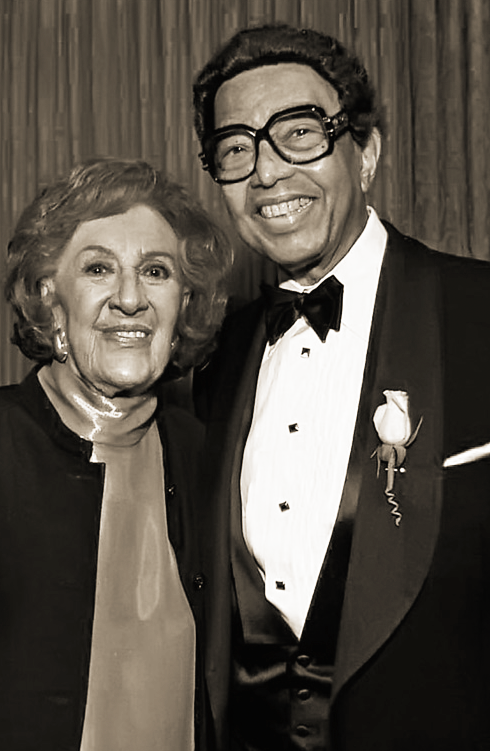 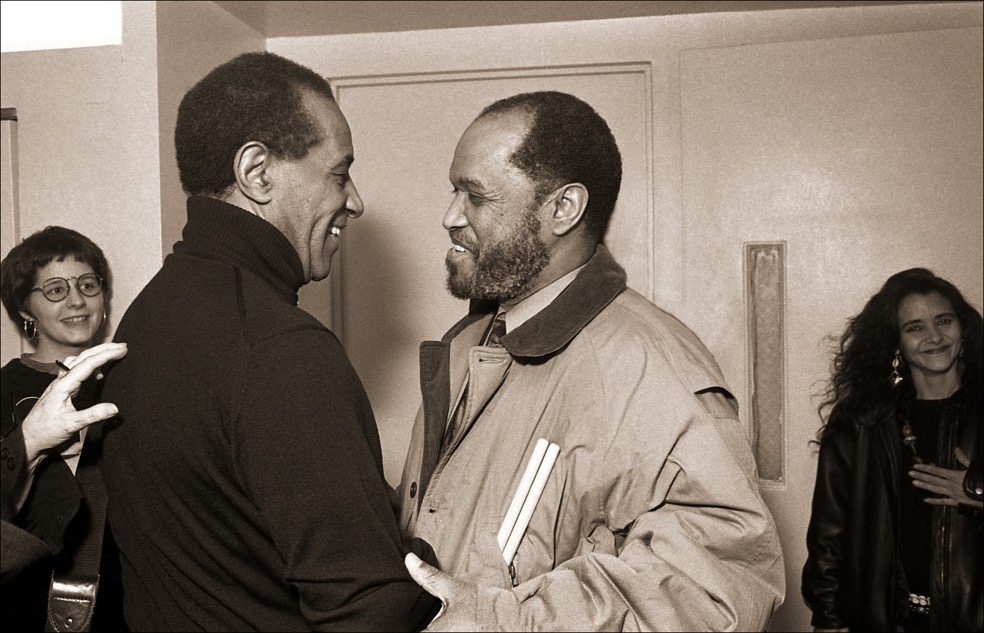 MAX ROACH & BILLY HIGGINS
Ed Blackwell Memorial, St. Peter's Church, NYC 1992
Marian McPartland & Billy Taylor
WBGO 25th Anniversary Gala, Ritz Carlton, NYC 2004
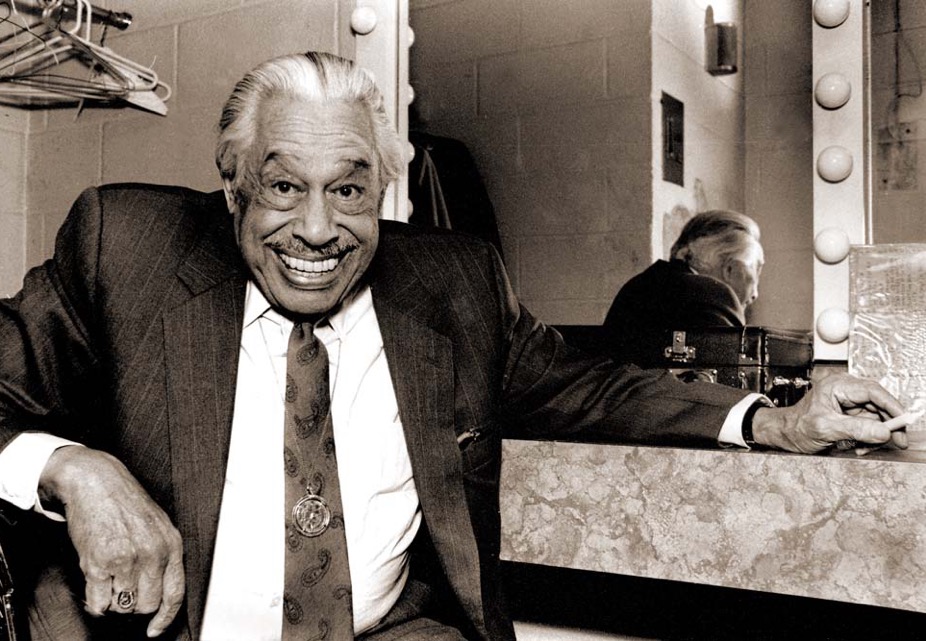 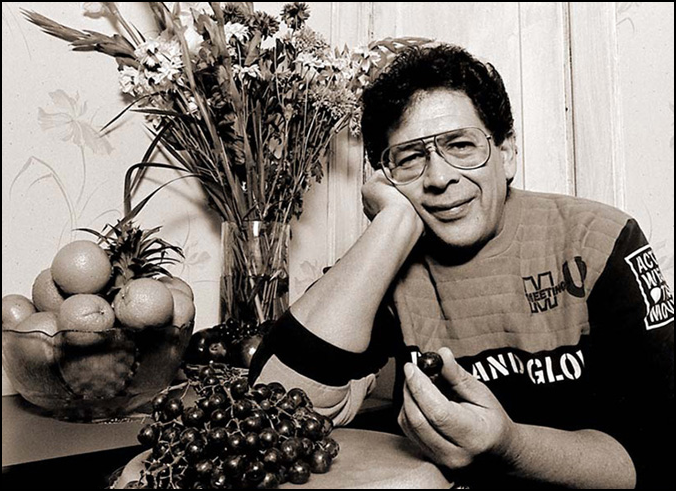 CAB CALLOWAY
New School, New York City 1990
RAY BARRETTO
Blue Note, New York City 1987
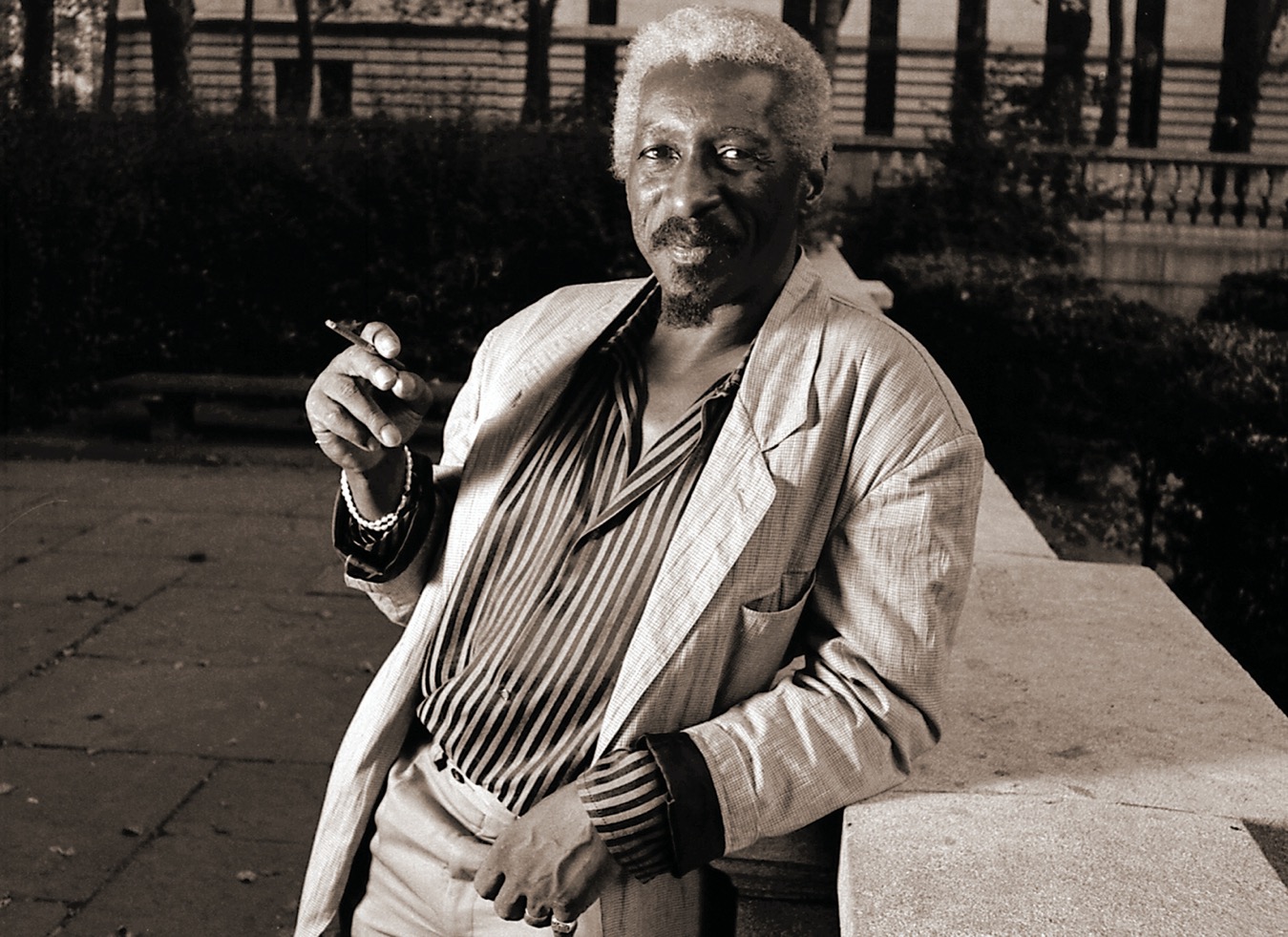 MAL WALDRON
Bryant Park, New York City 1987
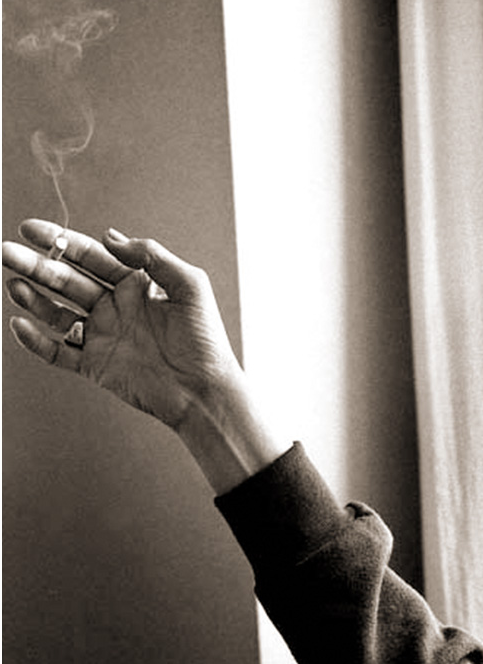 LITTLE JIMMY SCOTT
Hollywood, CA 1991
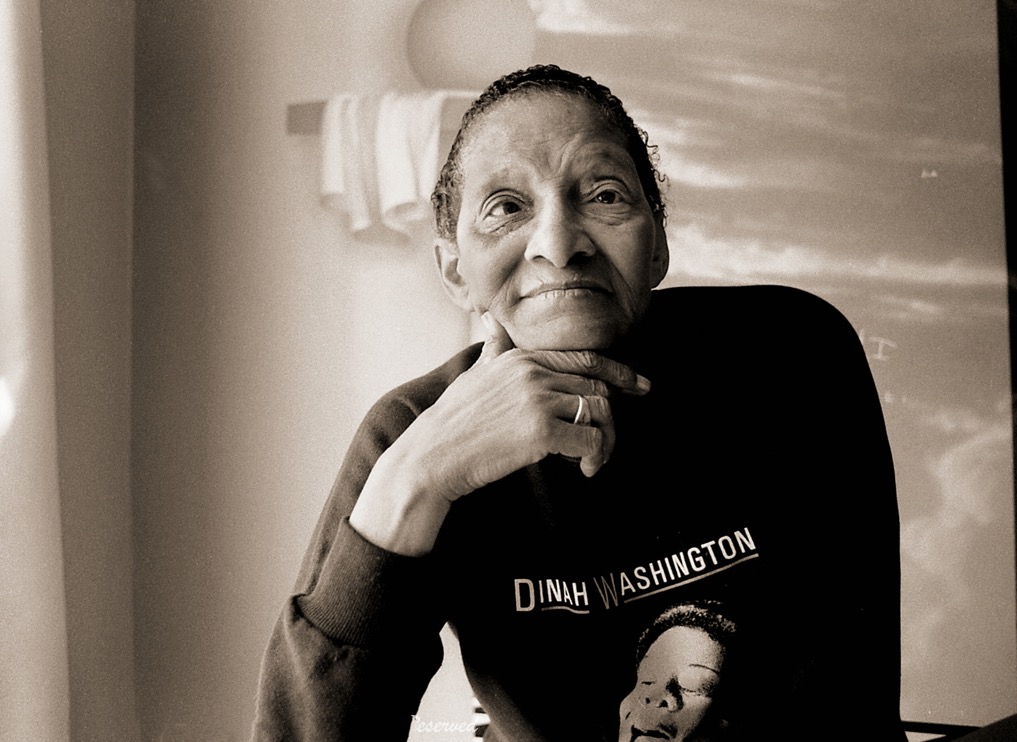 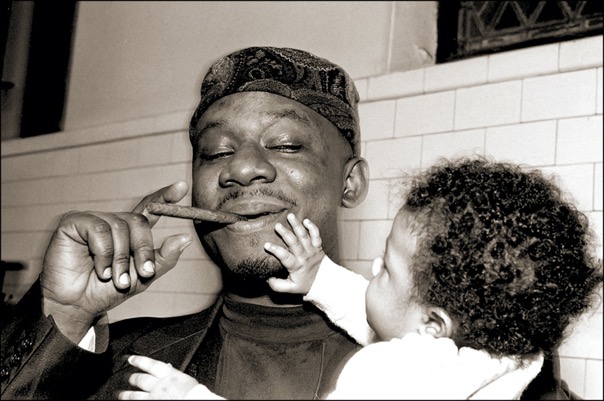 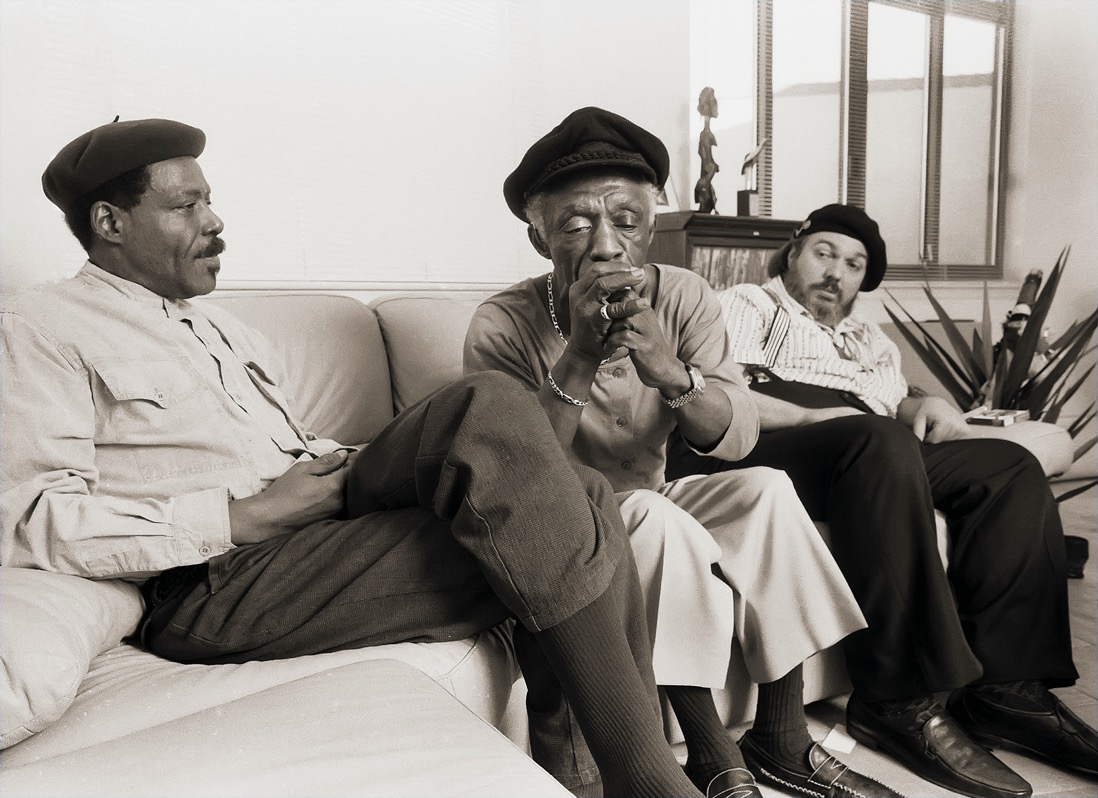 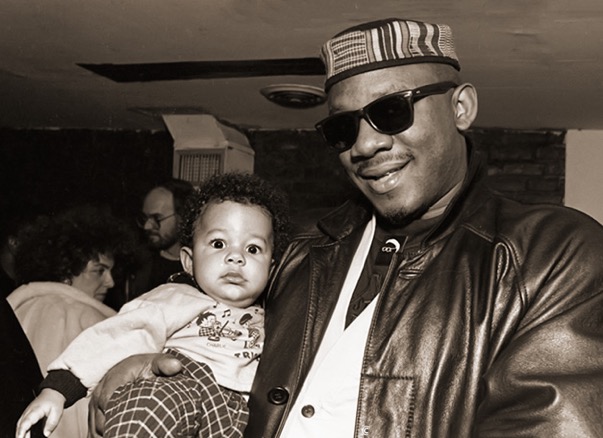 DAVID FATHEAD NEWMAN, ART BLAKEY & DR. JOHN 
Art’s Home, Greenwich Village, New York City 1990
RALPH PETERSON & SON
Blackwell Project, Riverside Church, New York City 1990
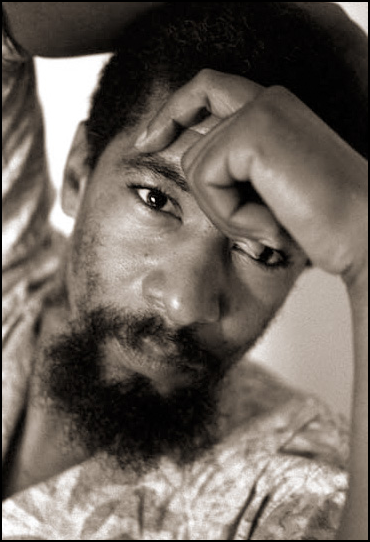 BUTCH MORRIS
His Place, East Village,  New York City 1991
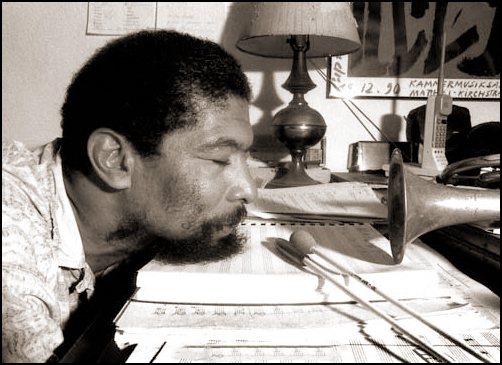 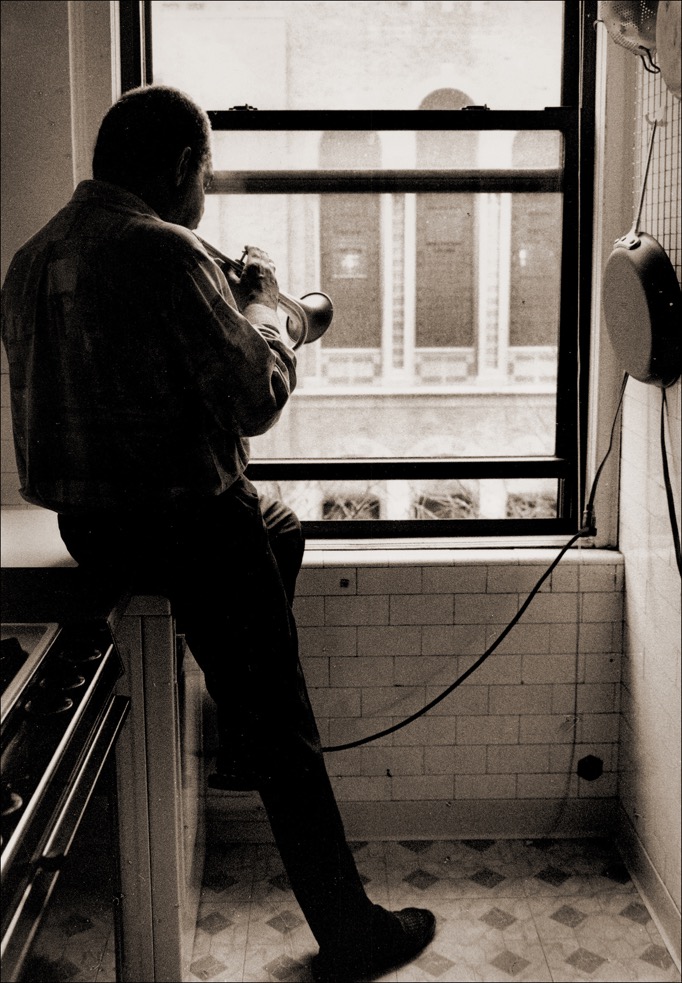 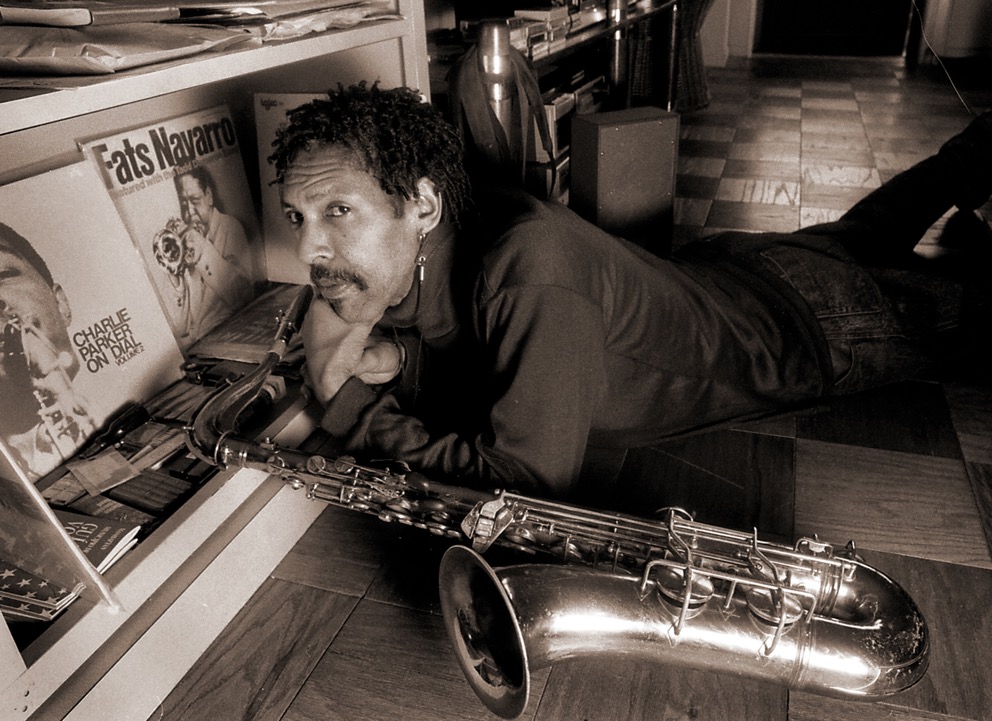 ART FARMER
Upper West Side, New York City 1993
FRANK LOWE
Manhattan Plaza, New York City 1992
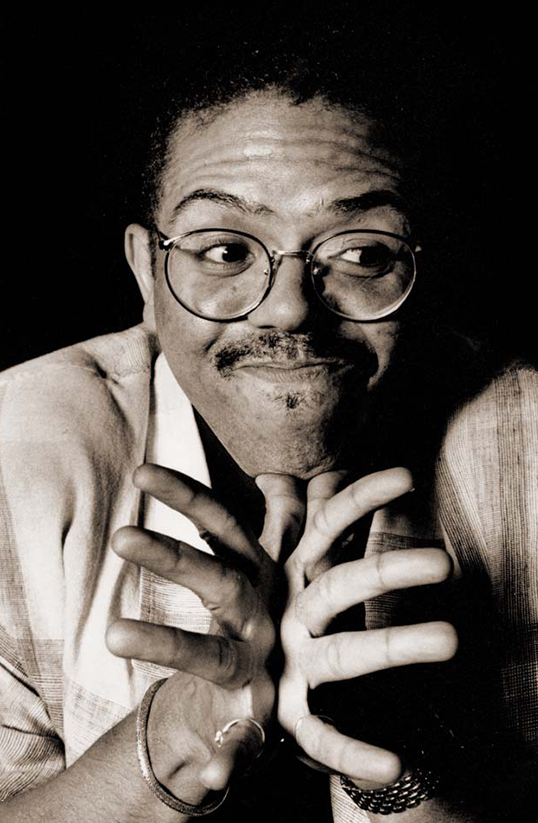 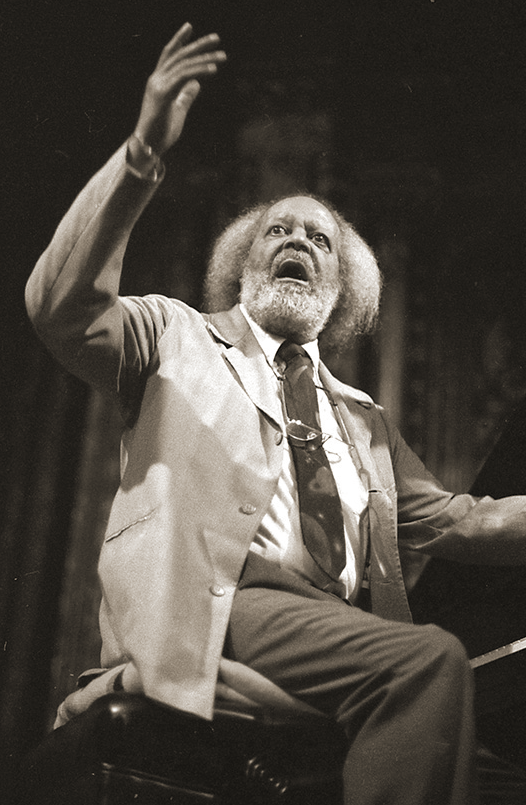 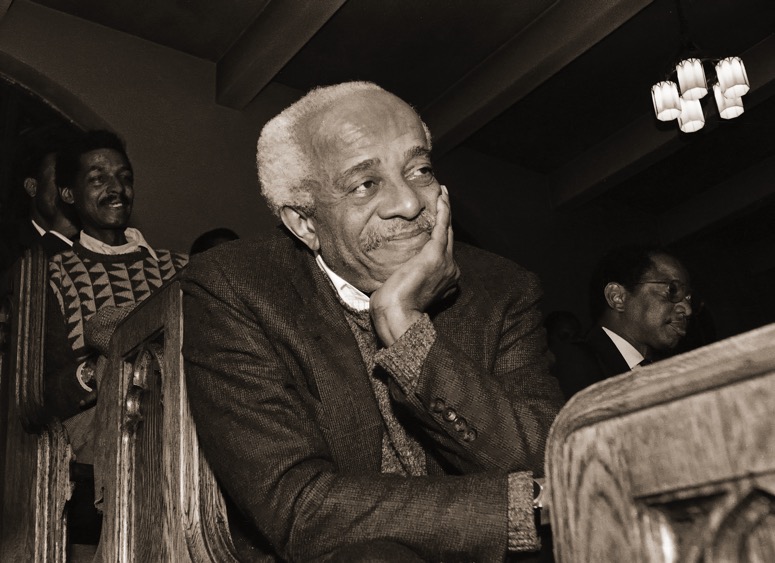 BARRY HARRIS 1990
Abyssinian Baptist Church, New York City
KENNY KIRKLAND
Lobby, Beacon Theater,  New York City 1991
JAKI BYARD 
Vision Fest, Orensanz, NYC 2009
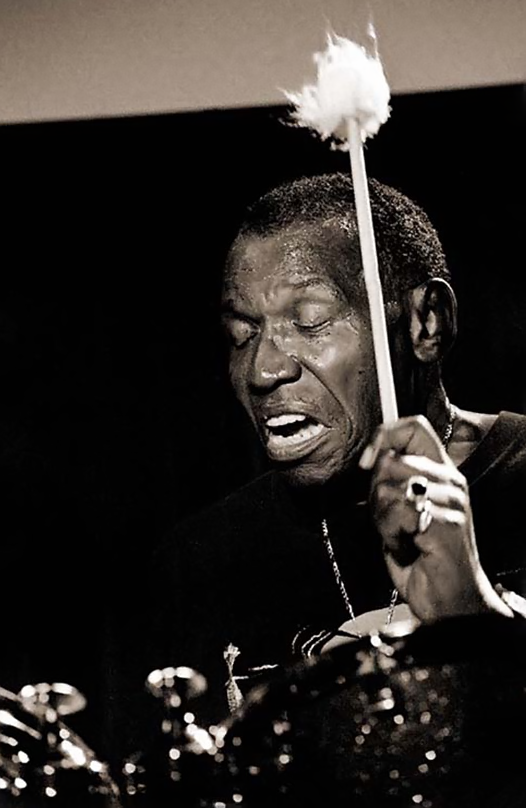 ELVIN JONES
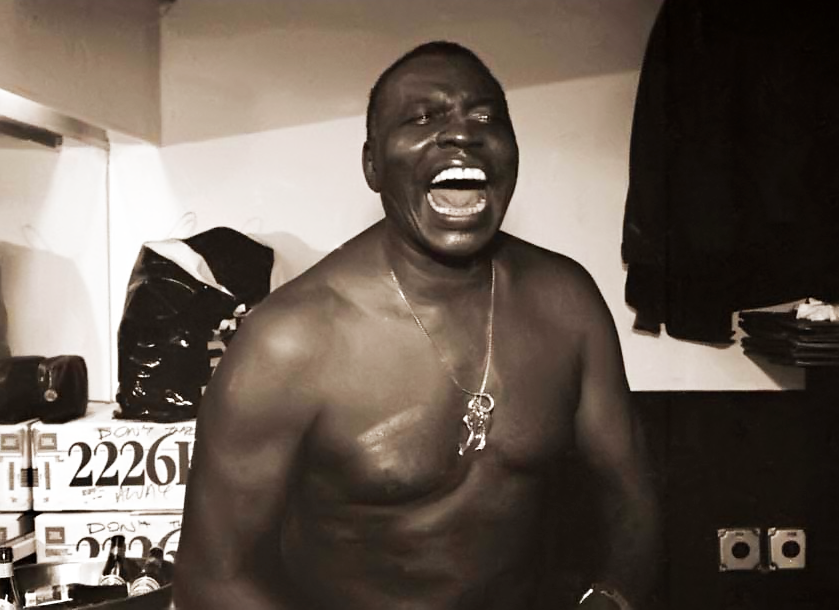 Backstage, Metropolis, New York City 2004
Blue Note, 72nd Birthday, Blue Note  New York City 1999
CECIL TAYLOR & MAX ROACH
Ten Year Reunion, New York City 1989
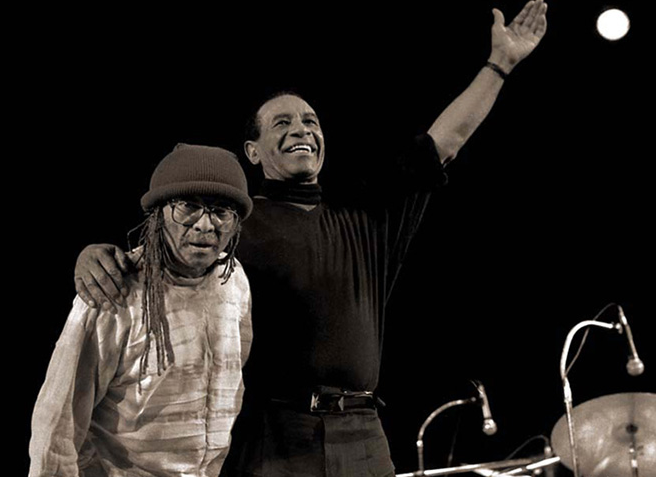 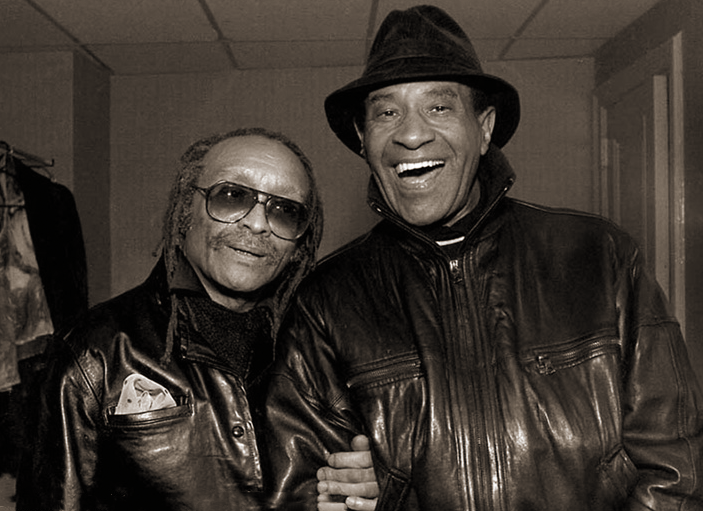 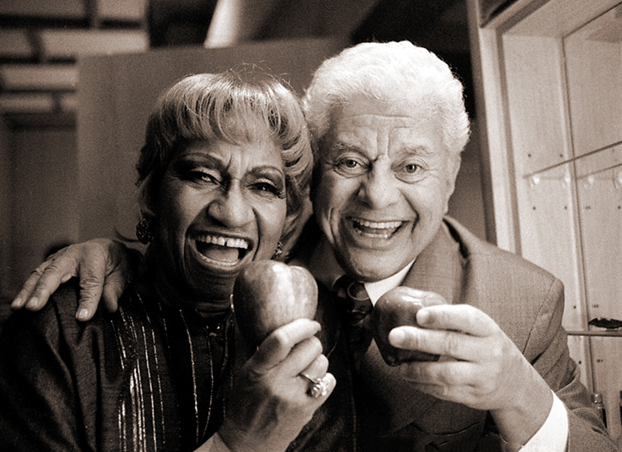 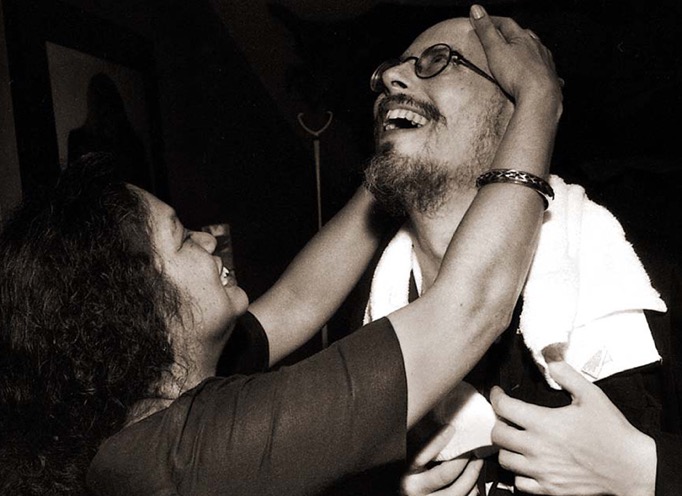 TERRI & THOMAS CHAPIN
Knitting Factory, New York City 1997
CELIA CRUZ & TITO PUENTE
Backstage, Blue Note, New York City 1993
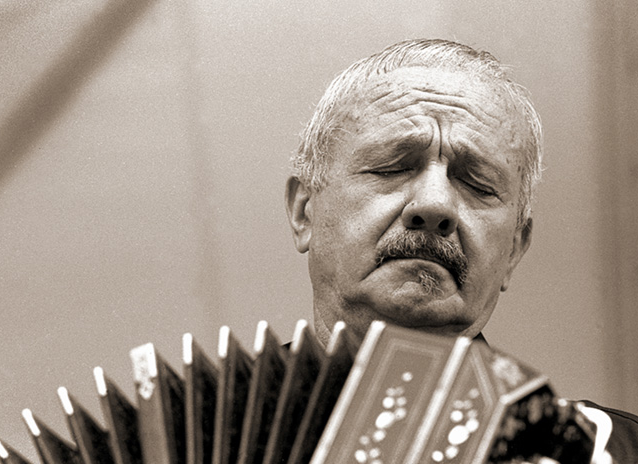 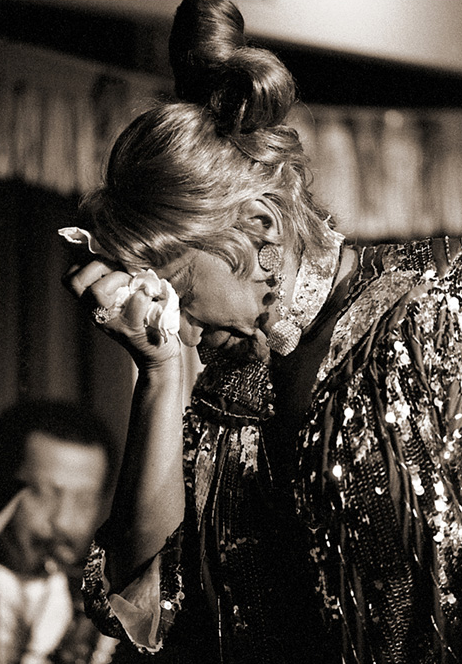 ASTOR PIAZZOLLA
Summerstage, Central Park, New York City 1990
CELIA CRUZ
Blue Note, New York City 1987
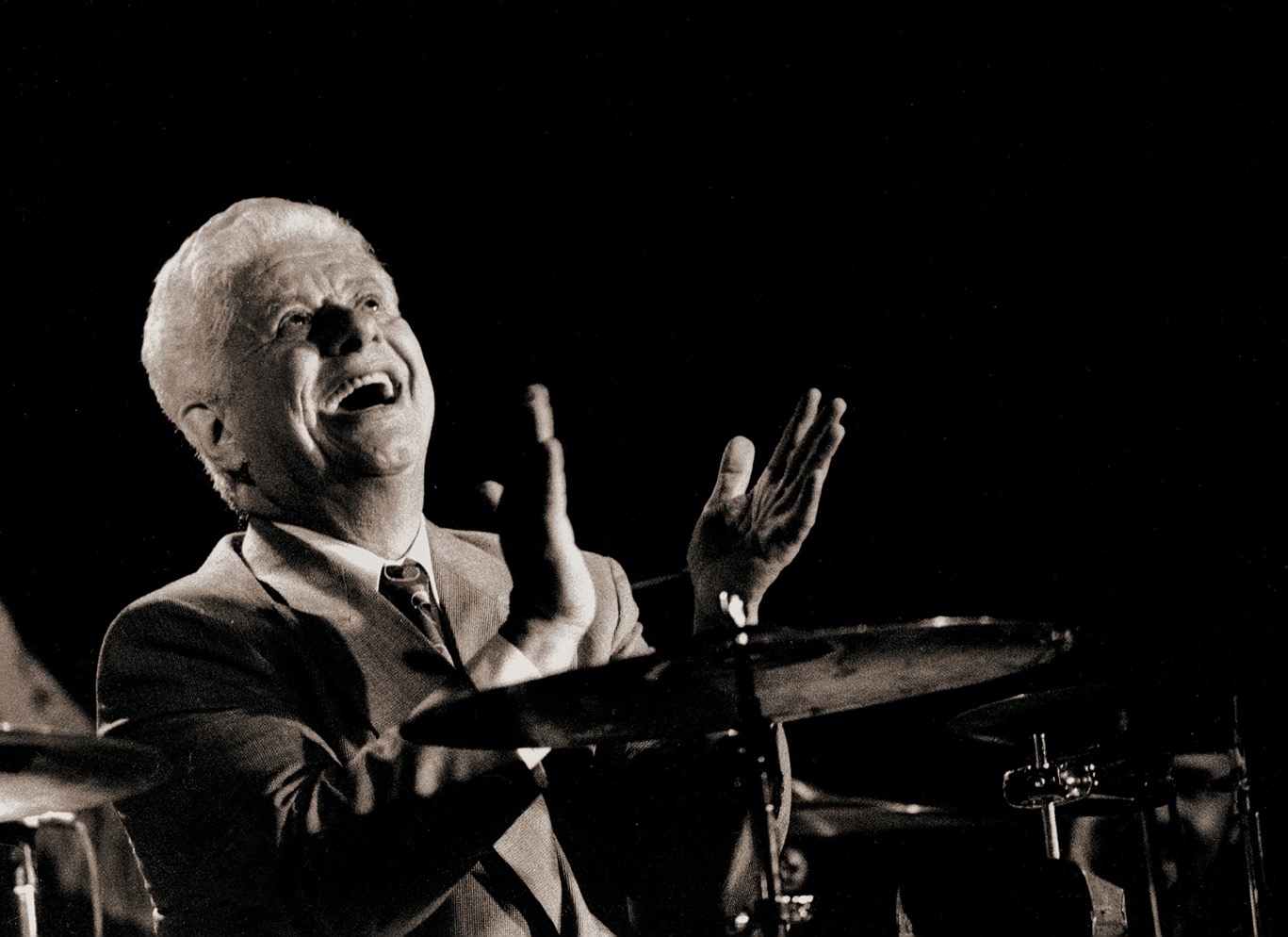 TITO PUENTE
Blue Note, New York City 1993
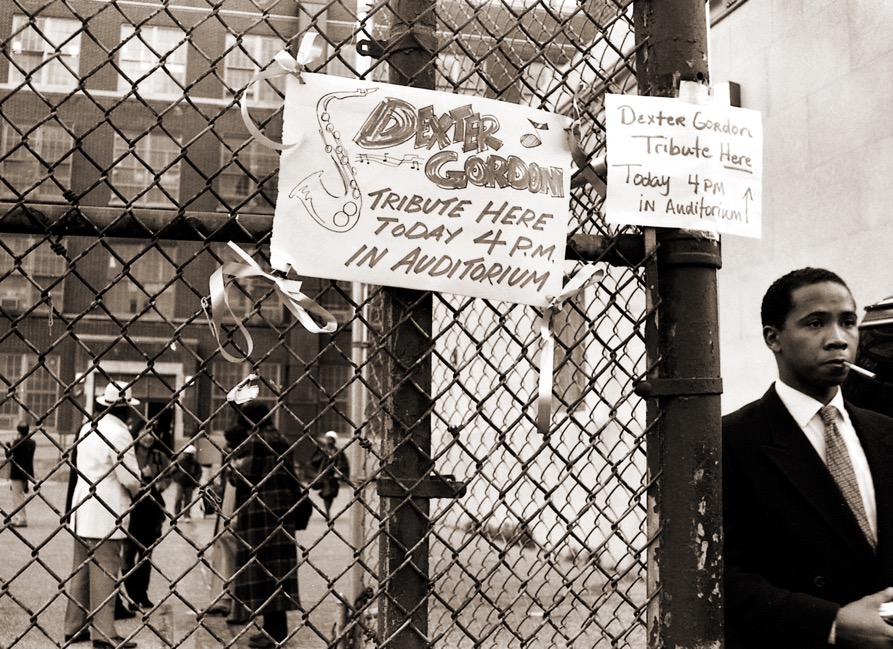 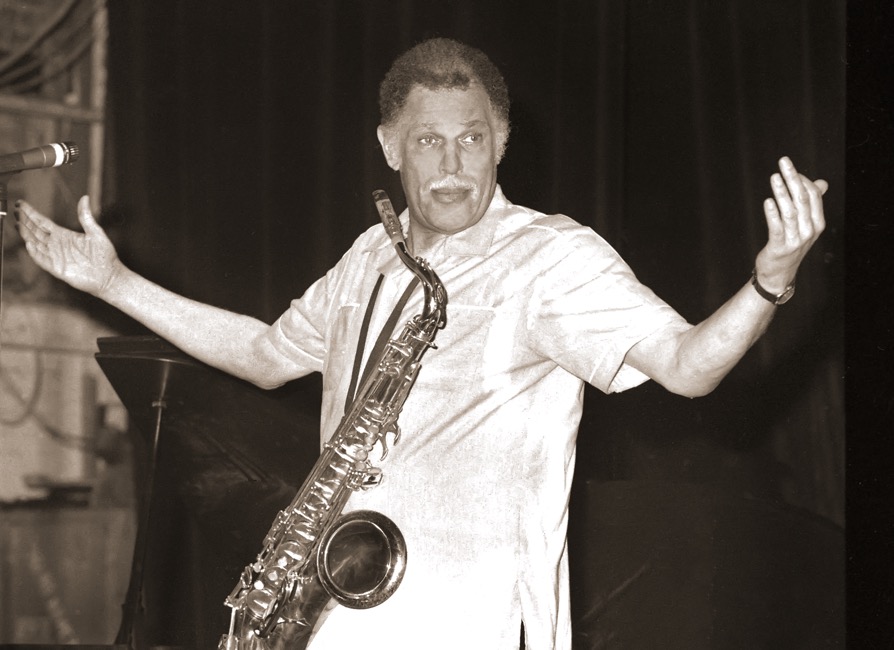 DEXTER MEMORIAL
Abyssinian Baptist Church, New York City 1990
DEXTER GORDON
Peachtree Playhouse, Atlanta 1982
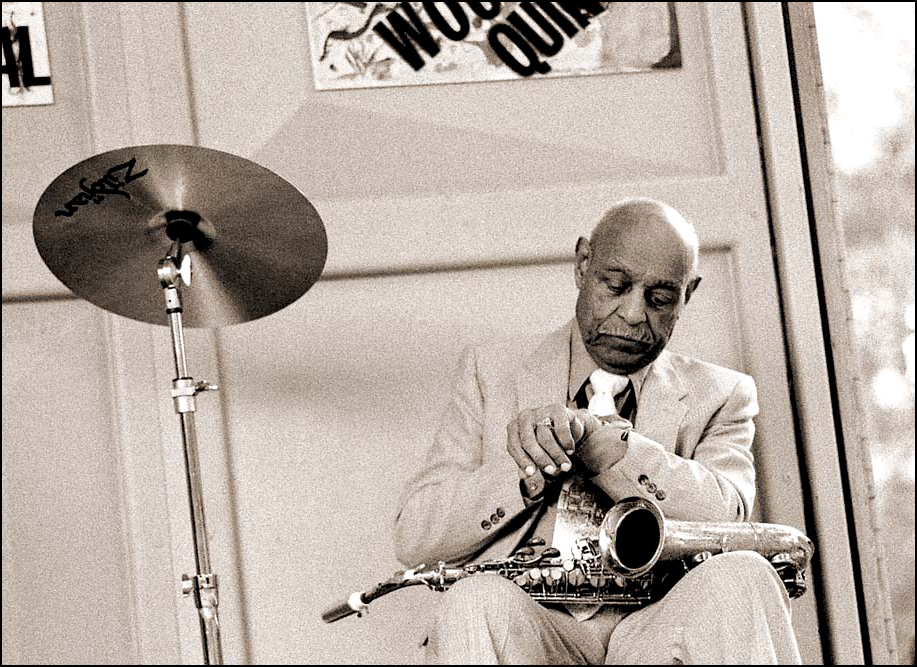 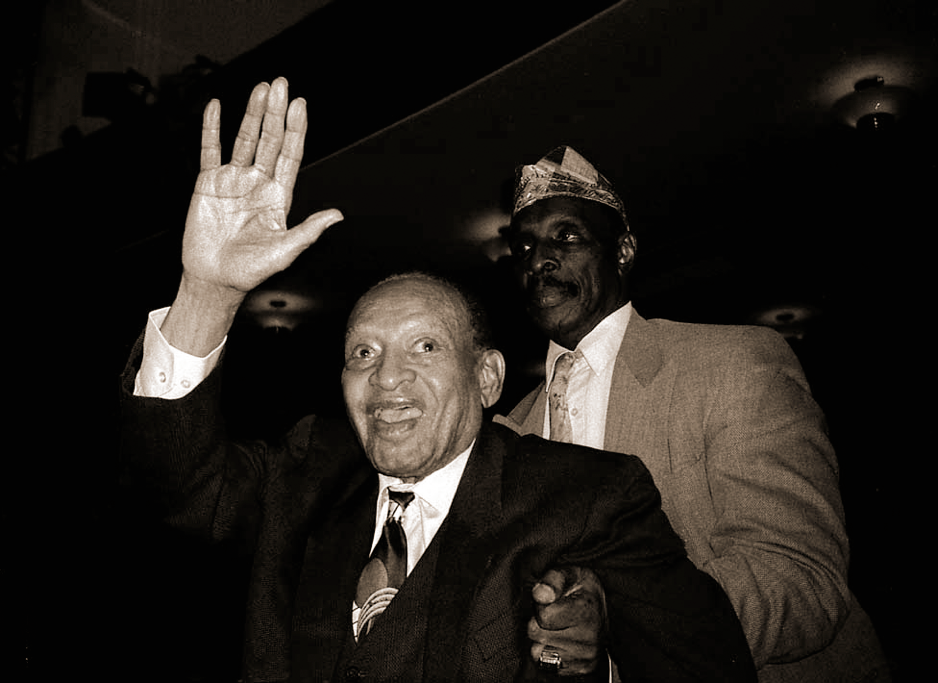 BENNY CARTER
Charlie Parker Fest, Tompkins Square Park, New York City 1997
LIONEL HAMPTON
Town Hall, New York City 2011